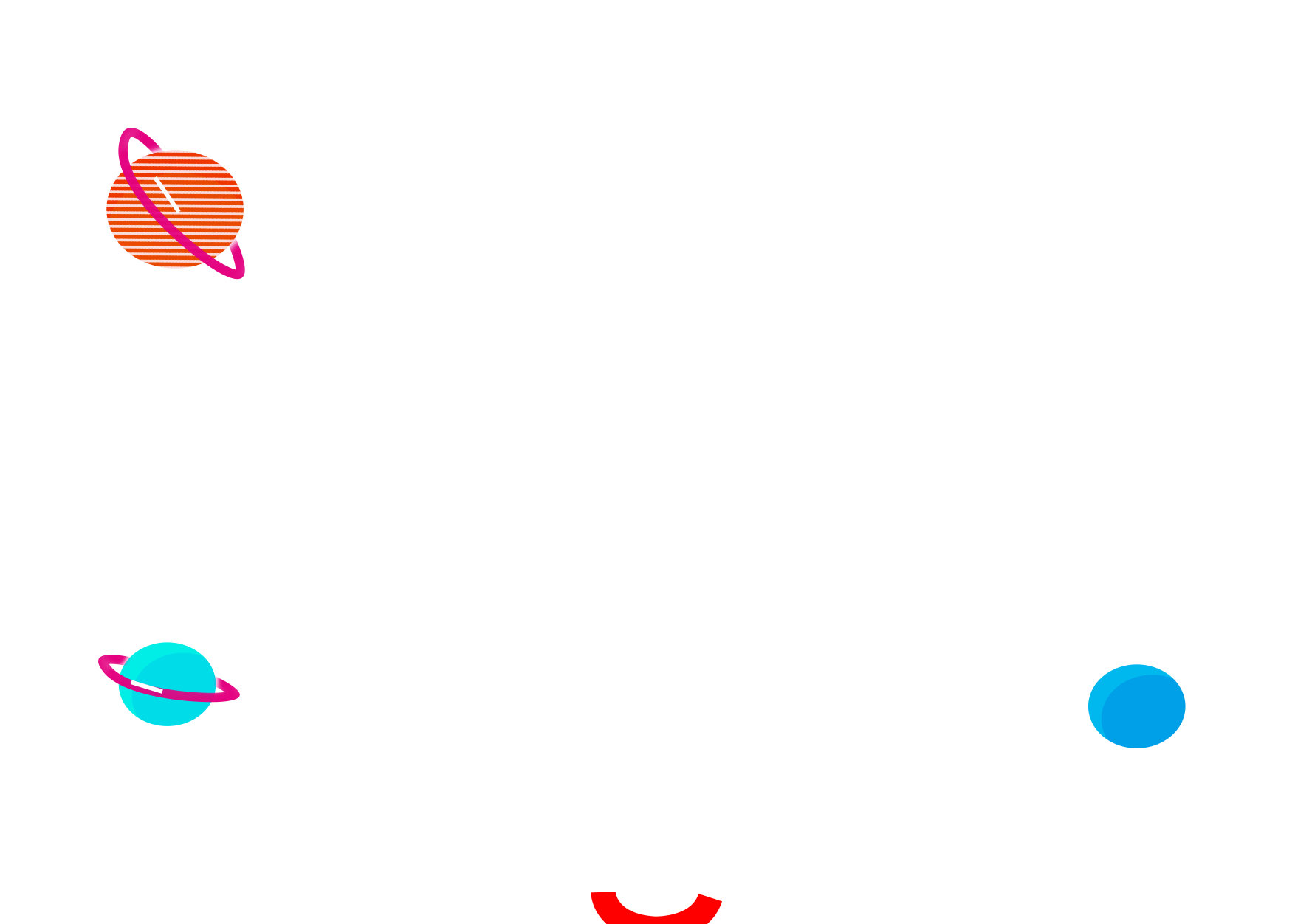 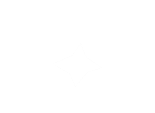 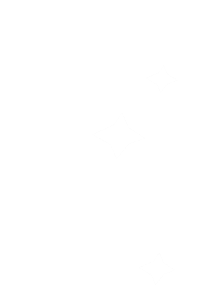 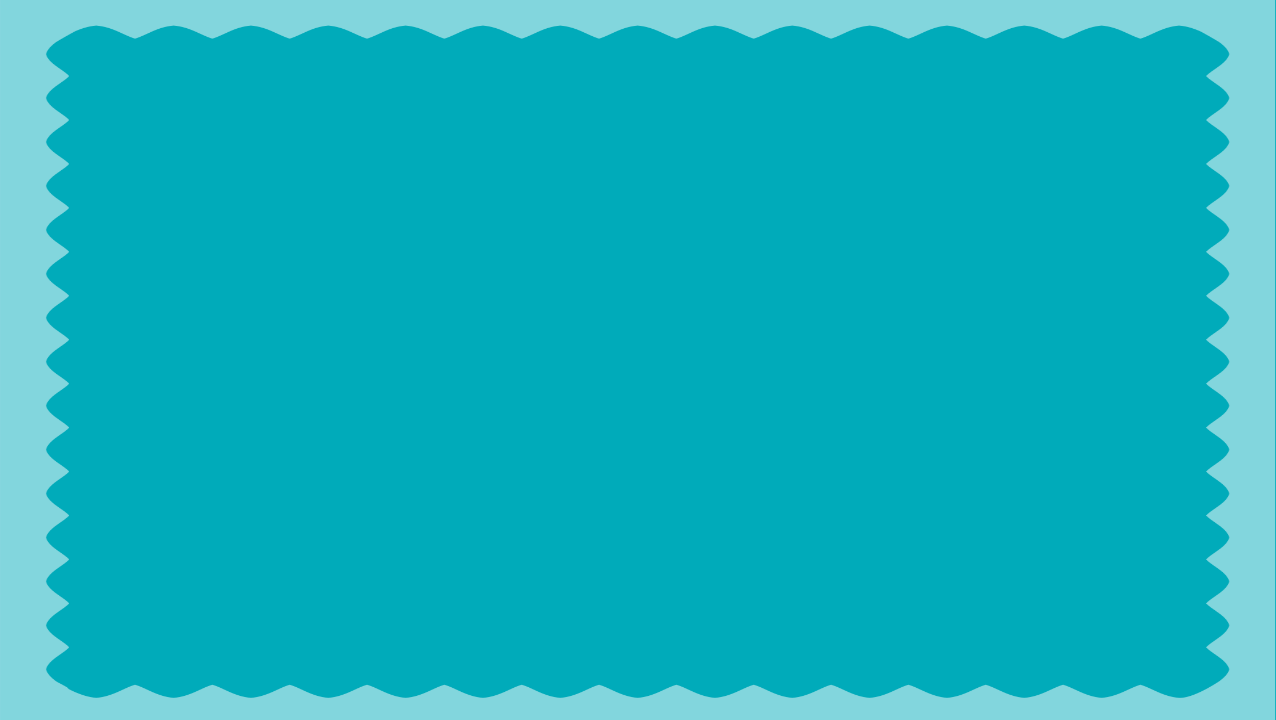 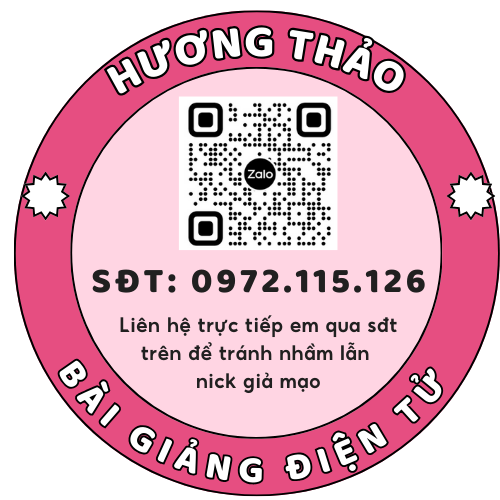 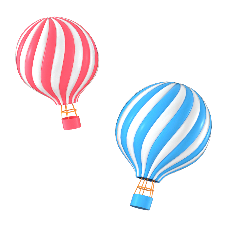 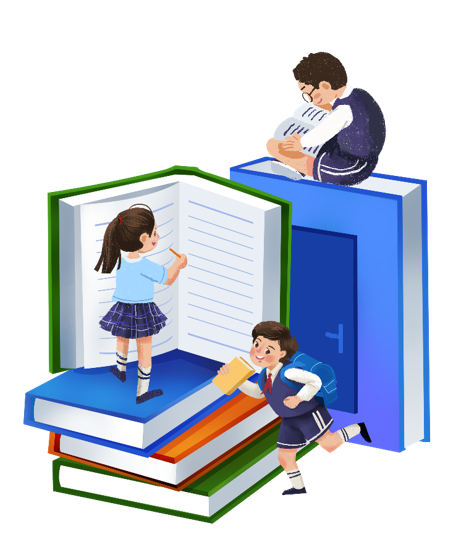 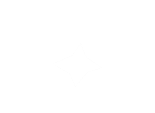 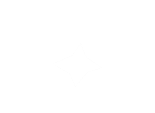 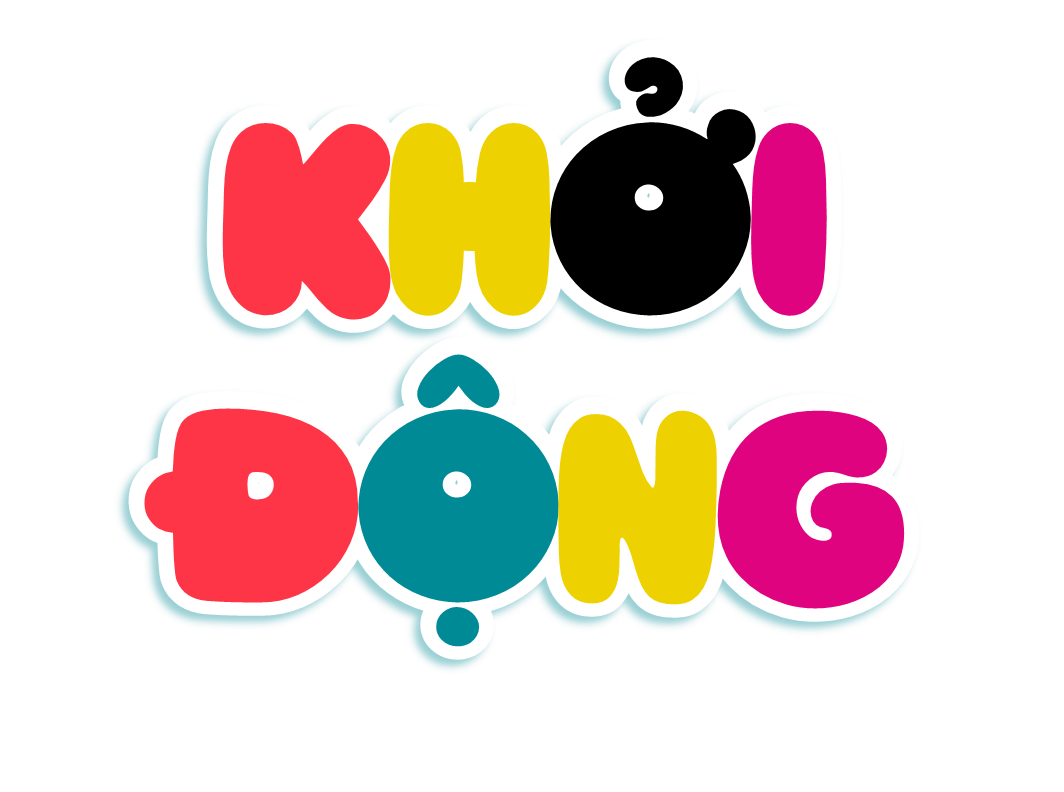 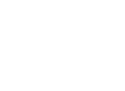 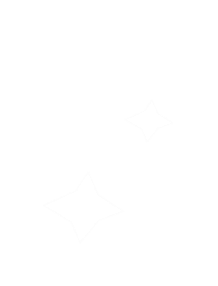 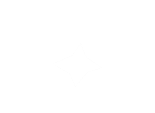 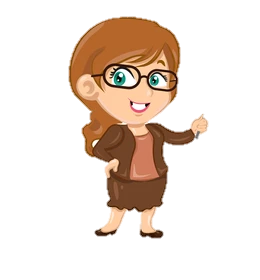 1. Ôn và khởi động nhé lớp 2...
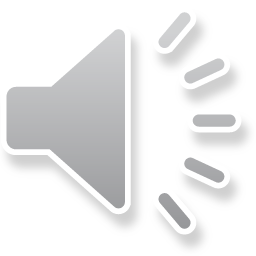 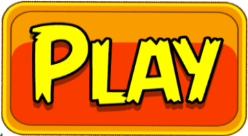 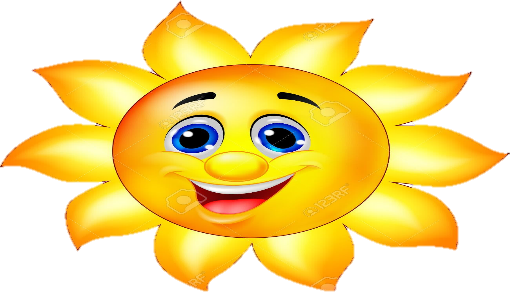 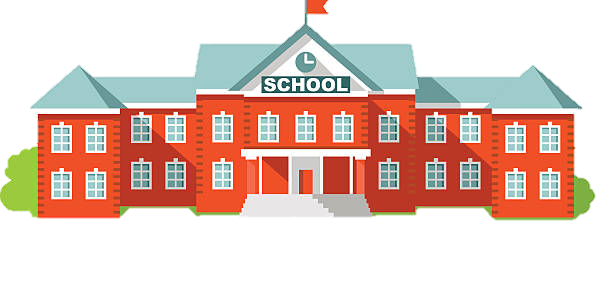 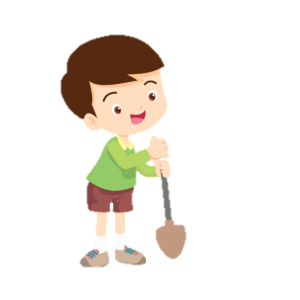 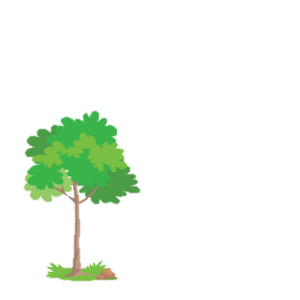 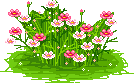 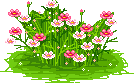 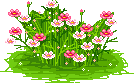 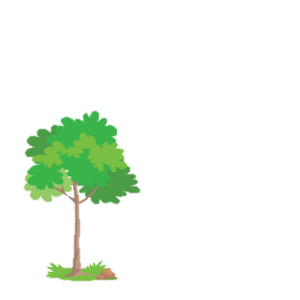 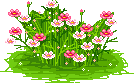 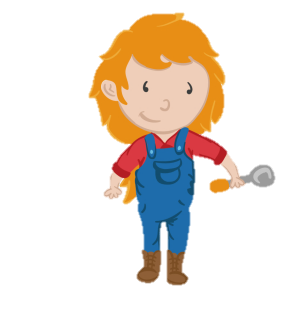 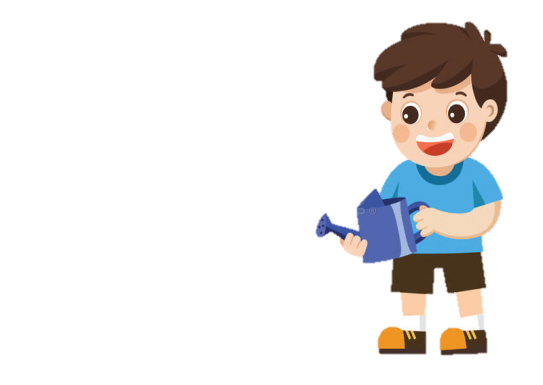 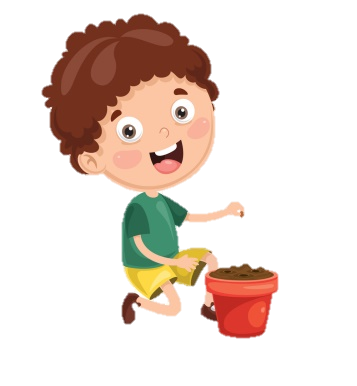 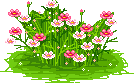 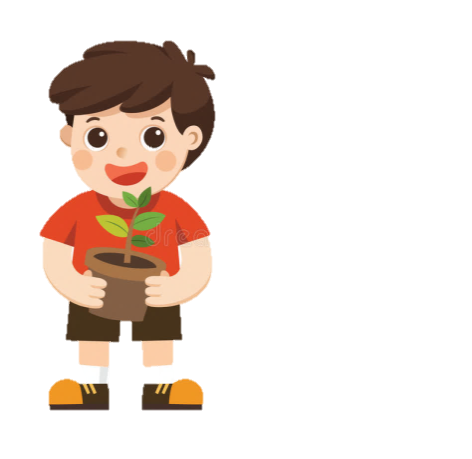 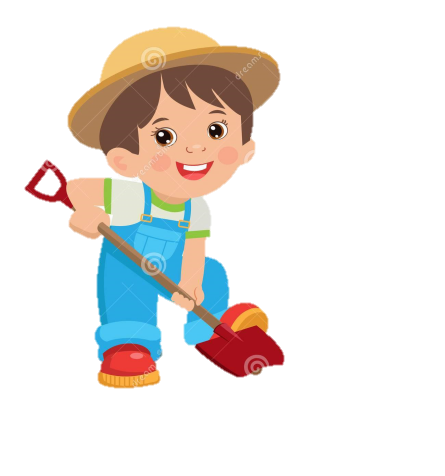 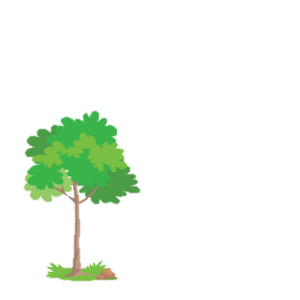 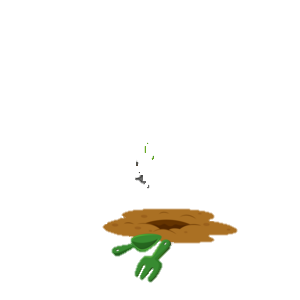 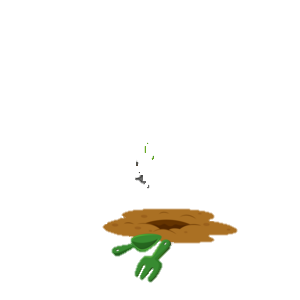 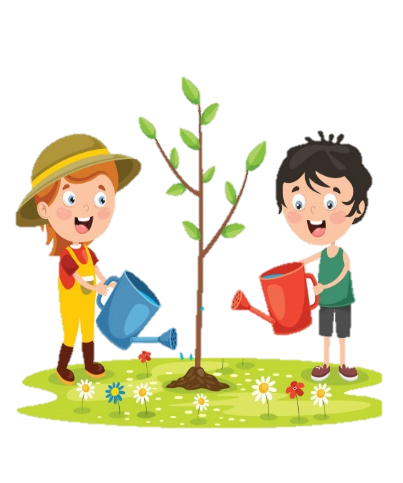 2
1
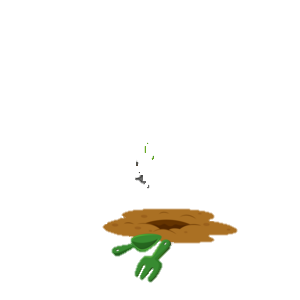 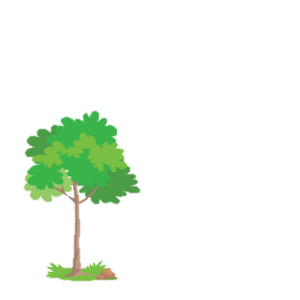 3
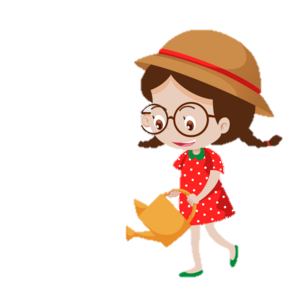 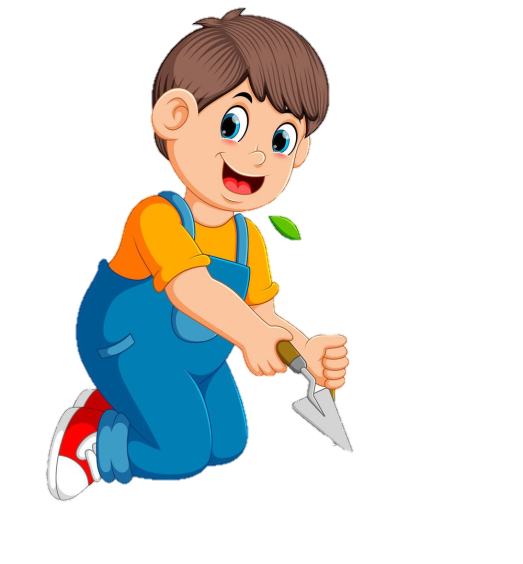 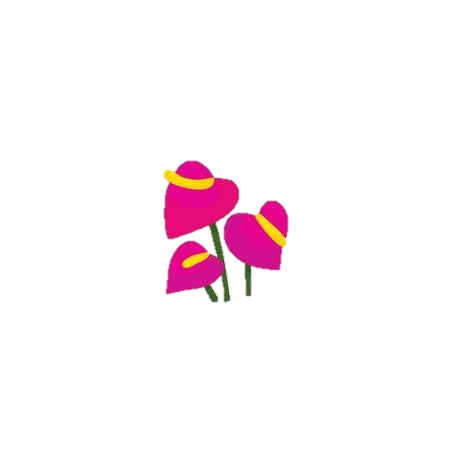 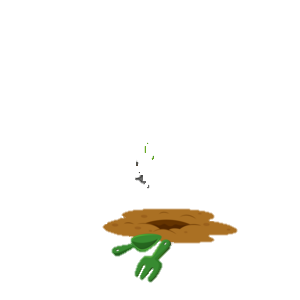 4
[Speaker Notes: Bài giảng thiết kế bởi: Hương Thảo - tranthao121006@gmail.com]
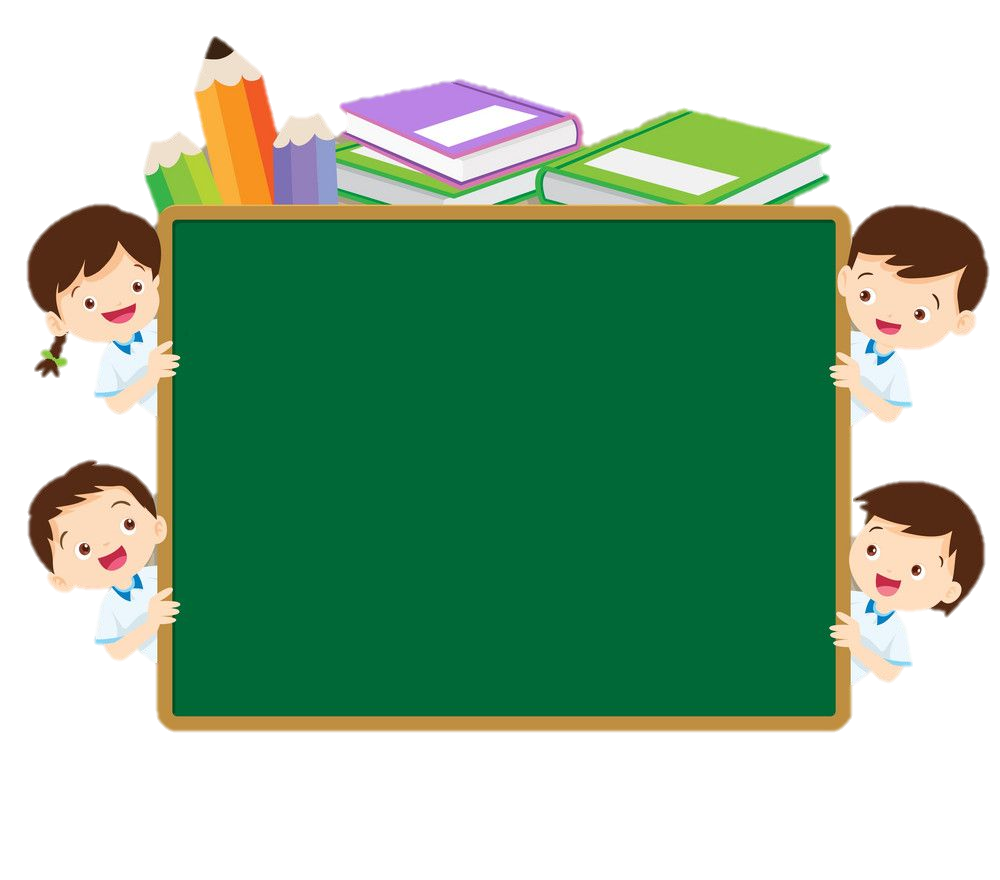 72 km/h = ? m/s
A. 14
B. 20
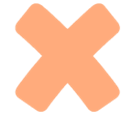 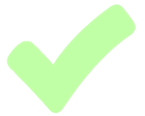 C. 16
D. 18
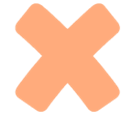 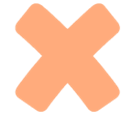 Trở về
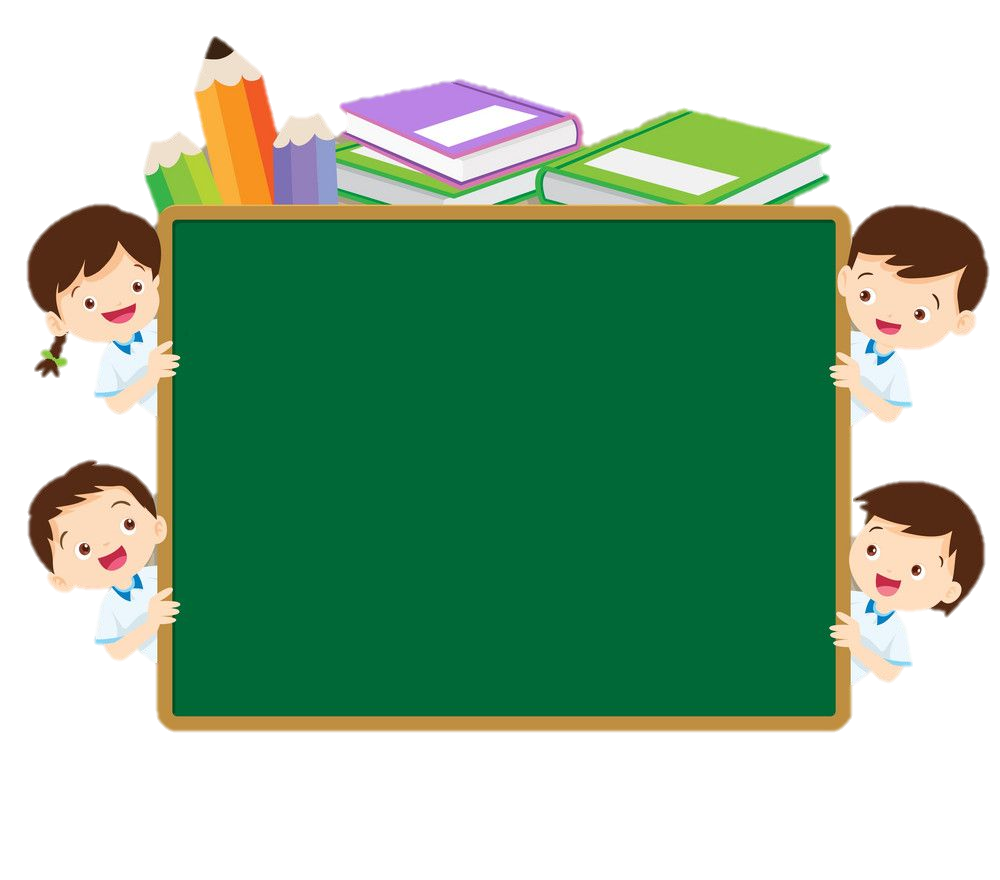 (9 giờ - 5 giờ 54 phút) : 3 = ?
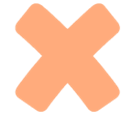 B. 1 giờ 4 phút
A. 1 giờ 5 phút
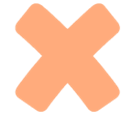 D. 1 giờ 2 phút
C. 1 giờ 3 phút
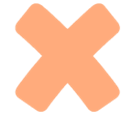 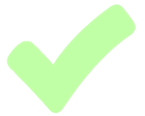 Trở về
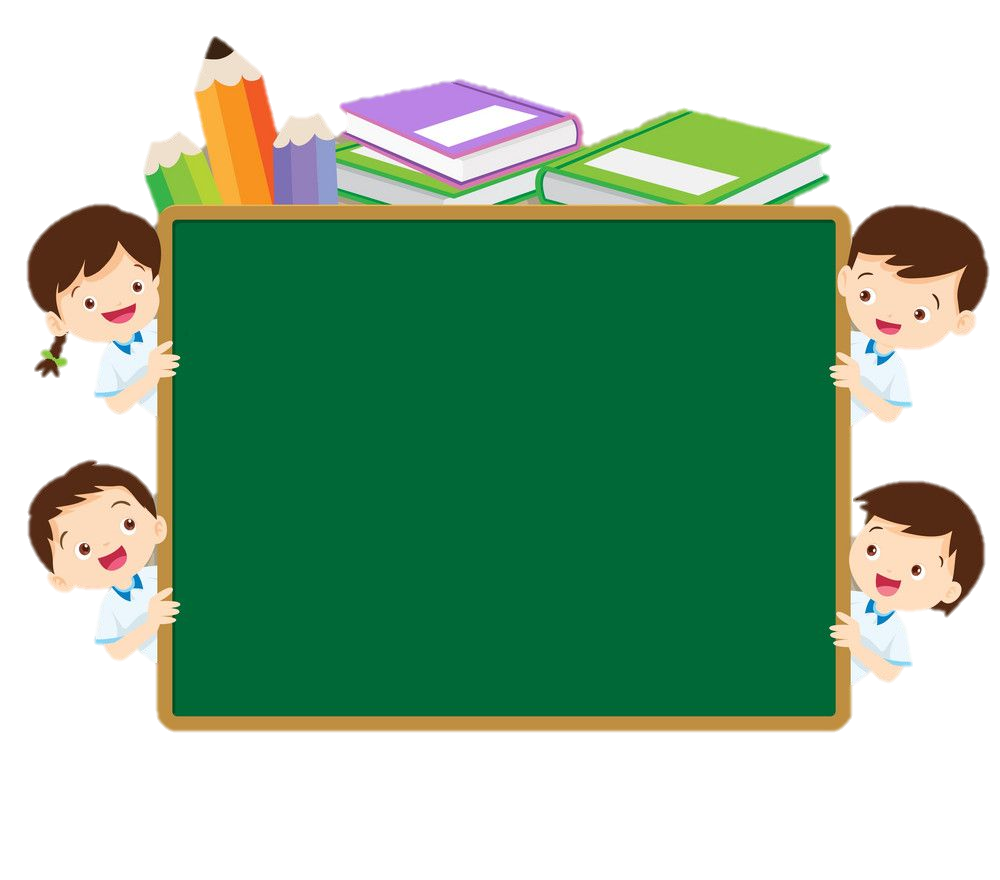 14 giờ 10 phút + 1 giờ 25 phút = ?
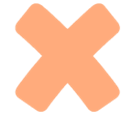 A. 15 giờ 25 phút
B. 15 giờ 45 phút
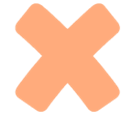 D. 15 giờ 30 phút
C. 15 giờ 35 phút
Trở về
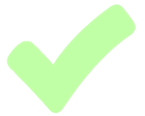 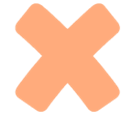 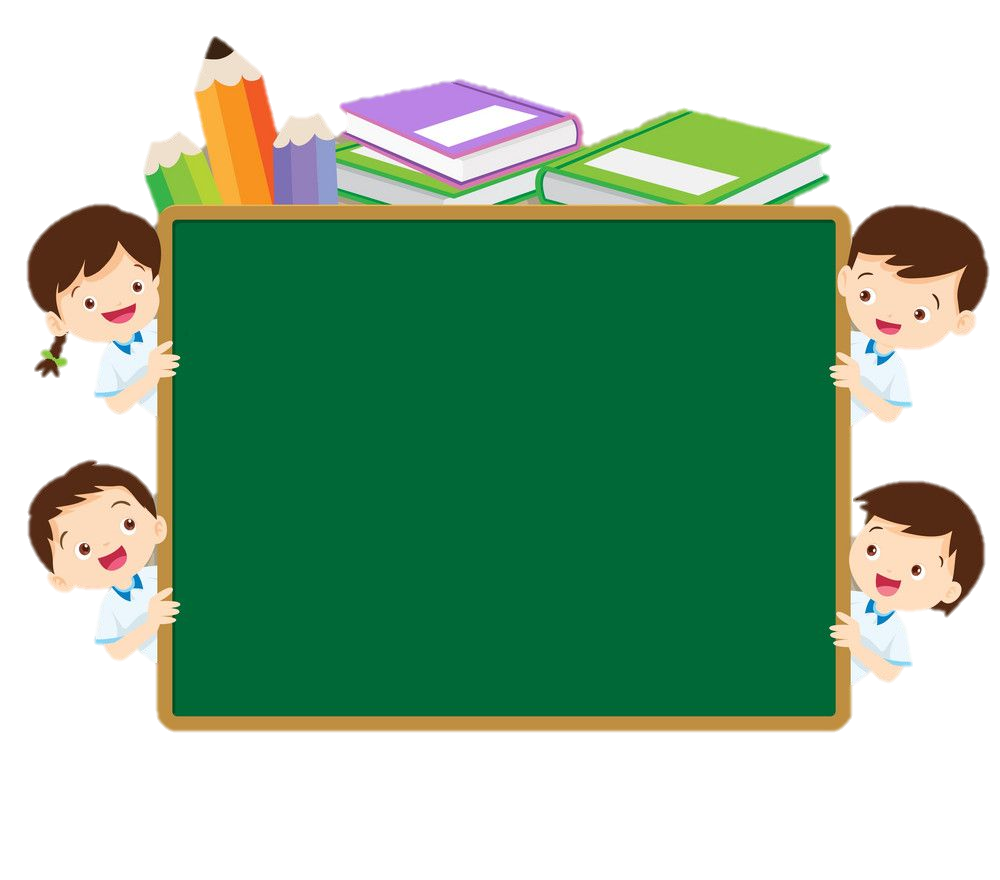 198 km/h = ? m/s
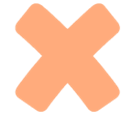 A. 54
B. 55
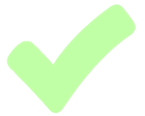 C. 57
D. 56
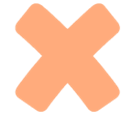 Trở về
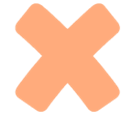 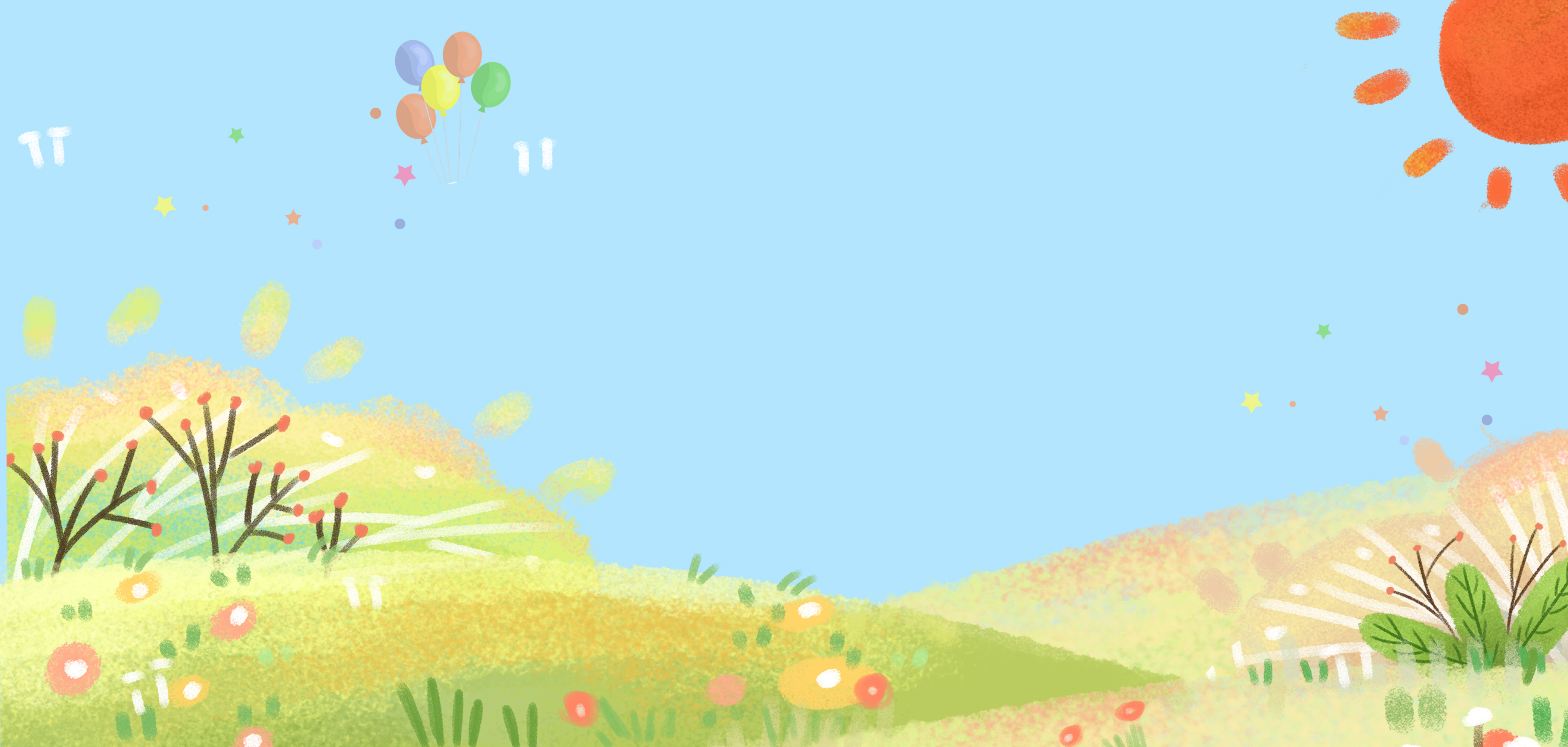 Toán
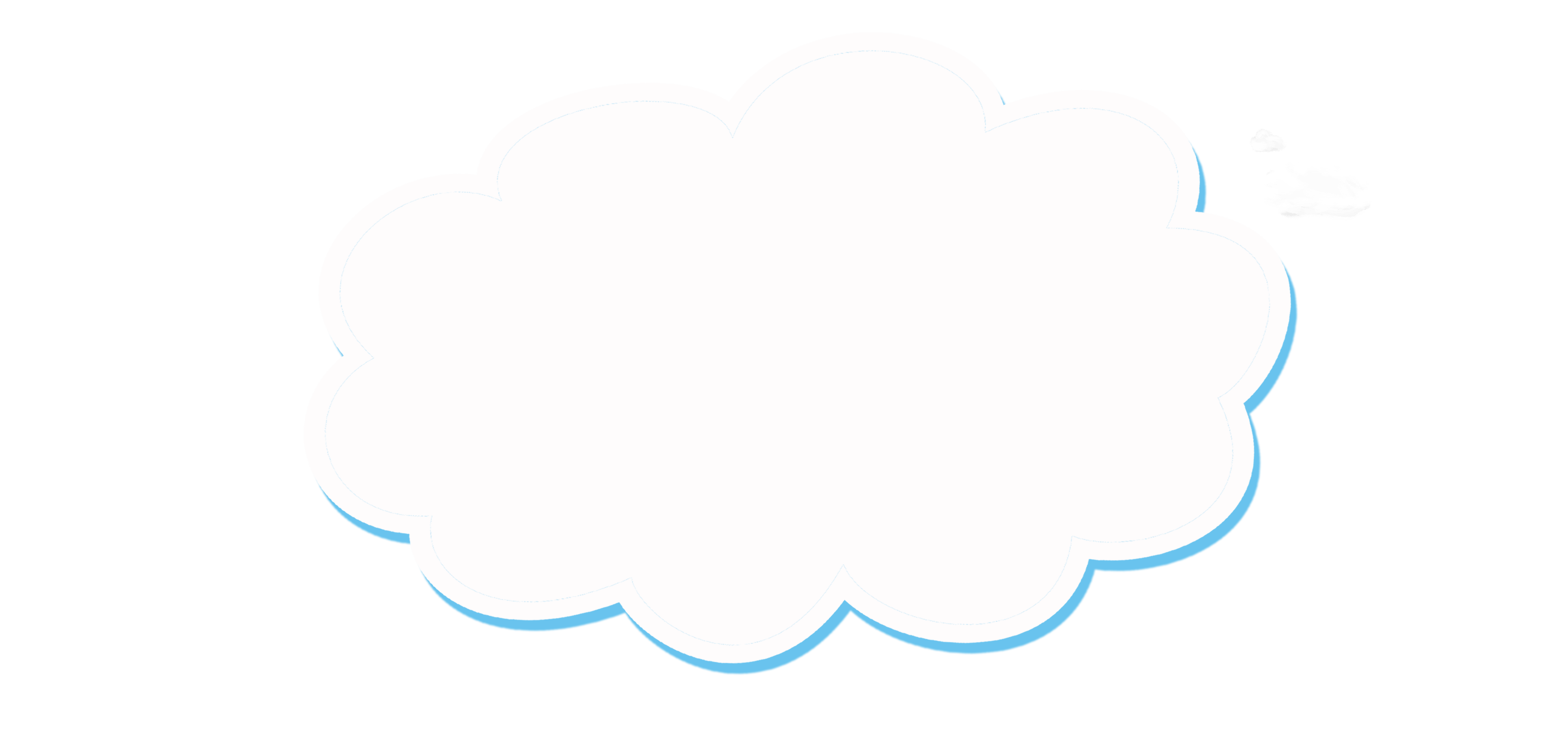 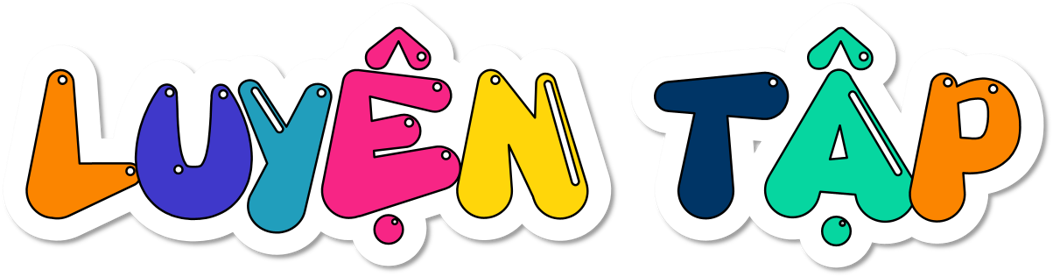 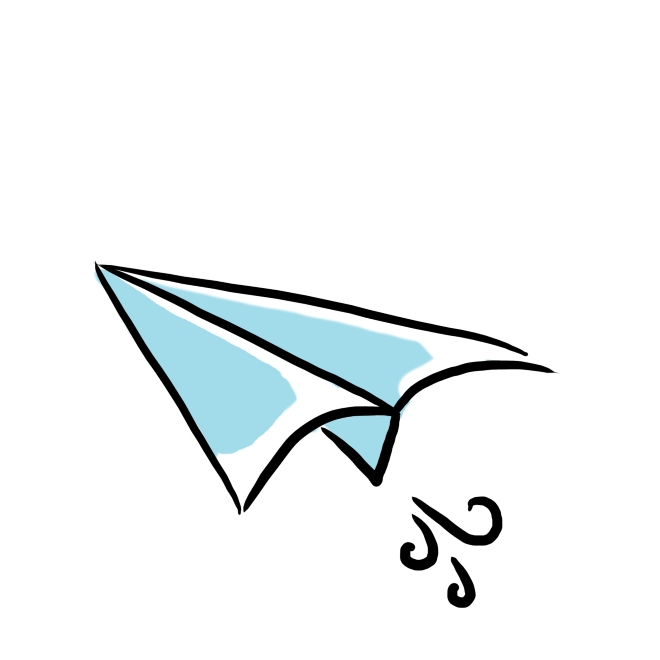 (Tiết 2)
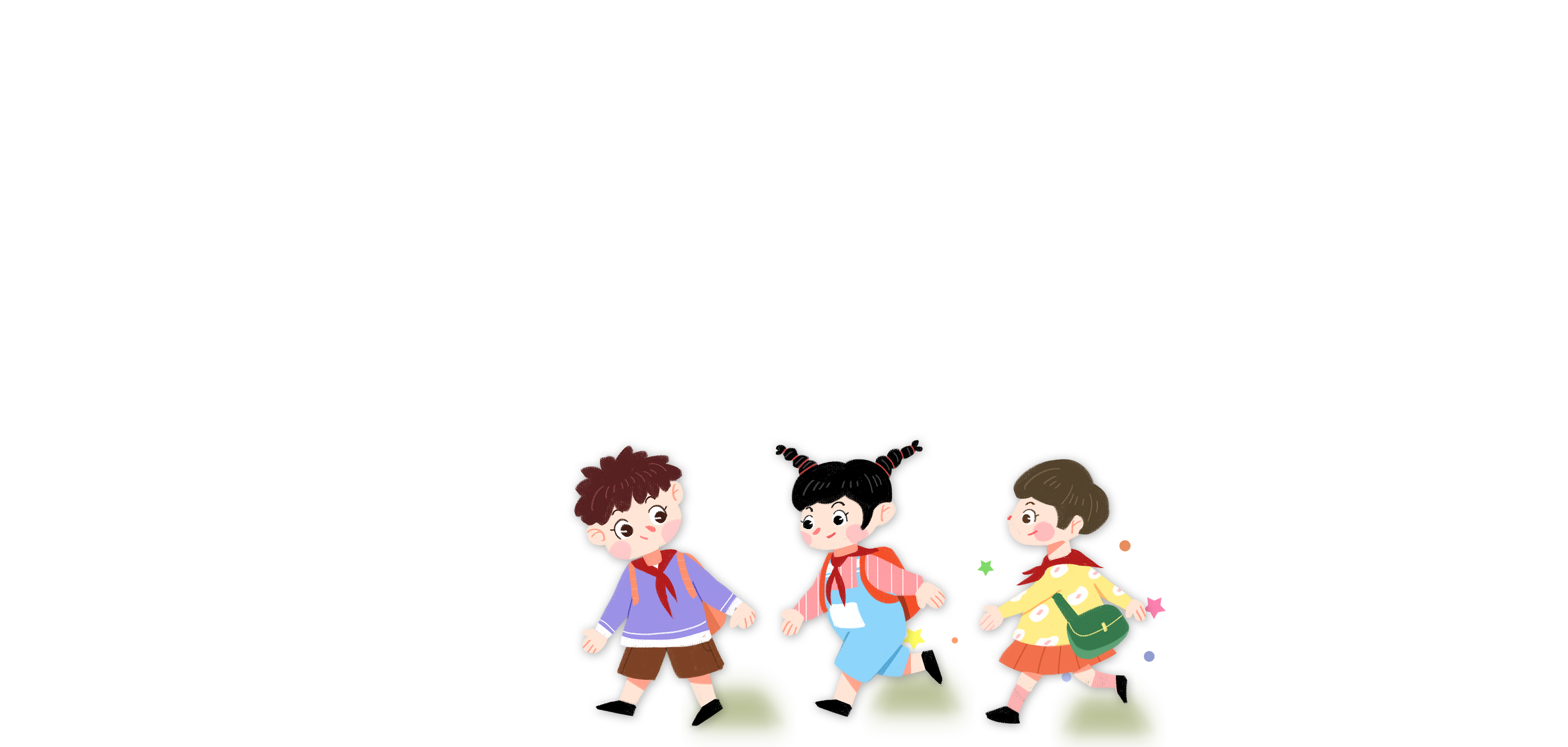 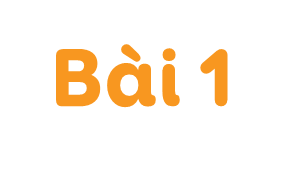 Buổi sáng, do trời mưa và tắc đường nên cô Trang đi được 6 km trong 30 phút. Tính vận tốc của cô Trang (theo đơn vị km/h).
Bài giải
30 phút = 0,5 giờ
Vận tốc của cô Trang là:
6 : 0,5 = 12 (km/h)
Đáp số: 12 km/h.
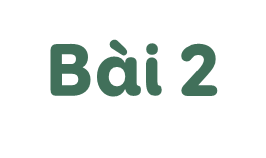 Tìm chuồng cho chim bồ câu
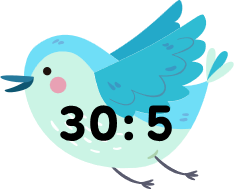 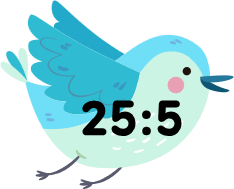 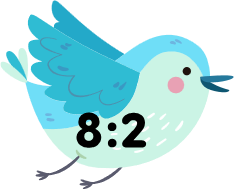 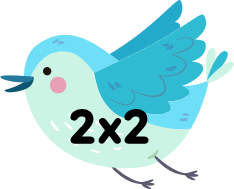 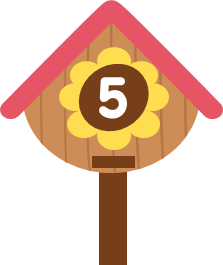 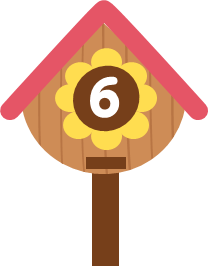 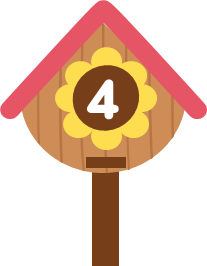 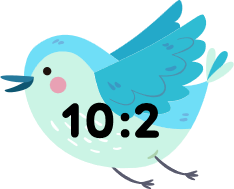 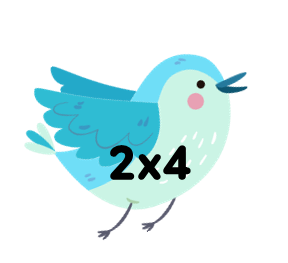 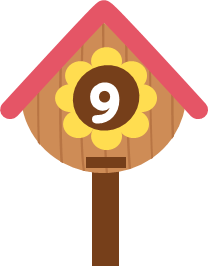 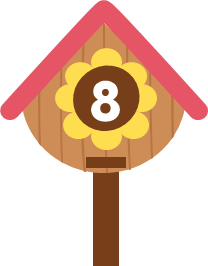 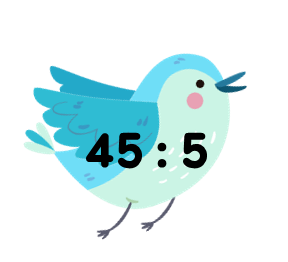 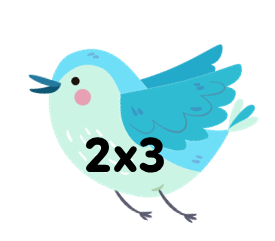 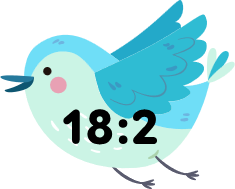 Ta có:
25 : 5 = 5                  2 × 2 = 4                    30 : 5 = 6
8 : 2 = 4                     2 × 4 = 8                   45 : 5 = 9
2 × 3 = 6                   18 : 2 = 9                   10 : 2 = 5
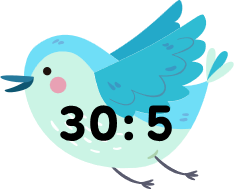 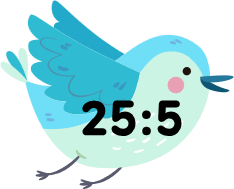 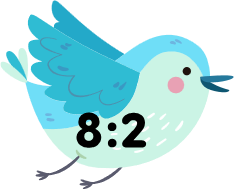 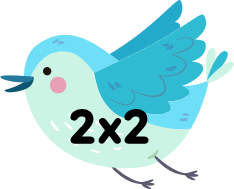 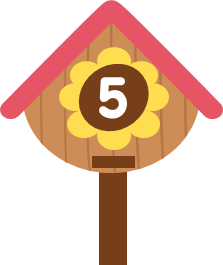 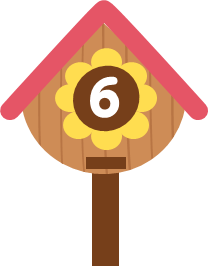 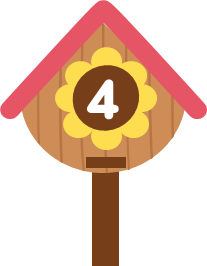 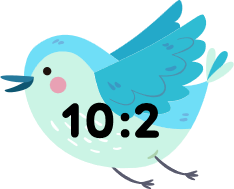 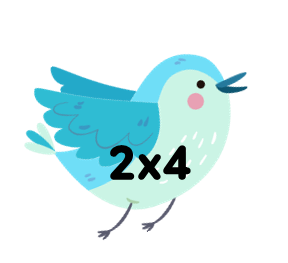 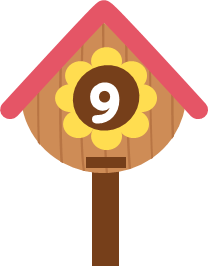 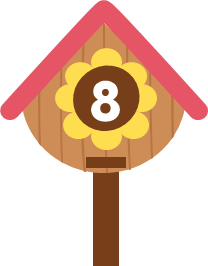 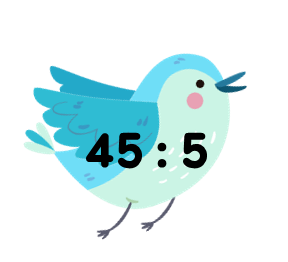 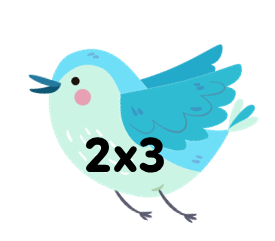 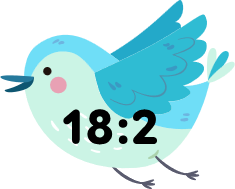 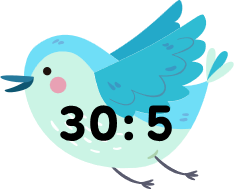 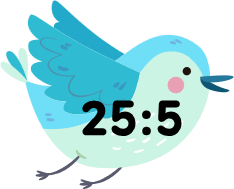 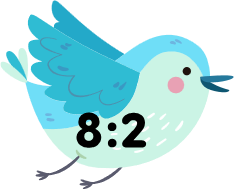 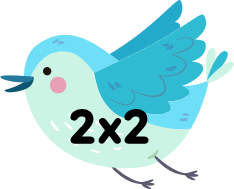 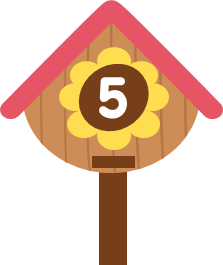 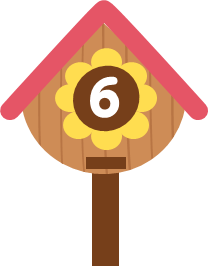 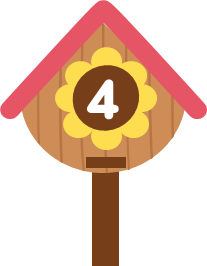 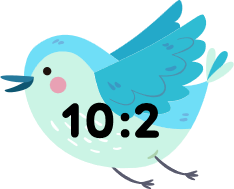 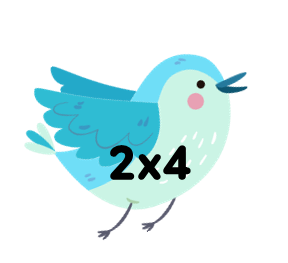 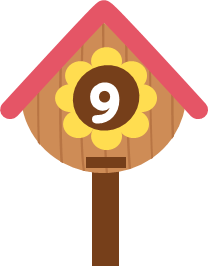 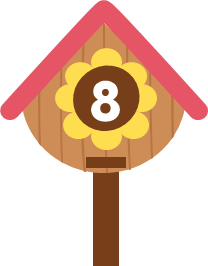 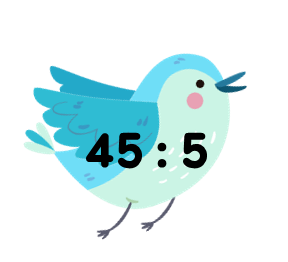 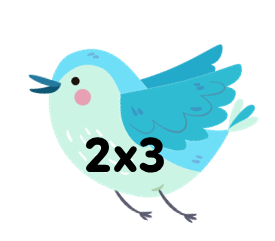 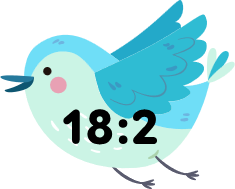 Có 35 bạn tham gia đi cắm trại. Cô giáo chia đều các bạn thành 5 nhóm. Hỏi mỗi nhóm có bao nhiêu bạn?
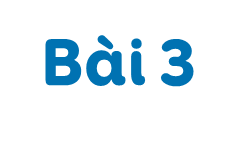 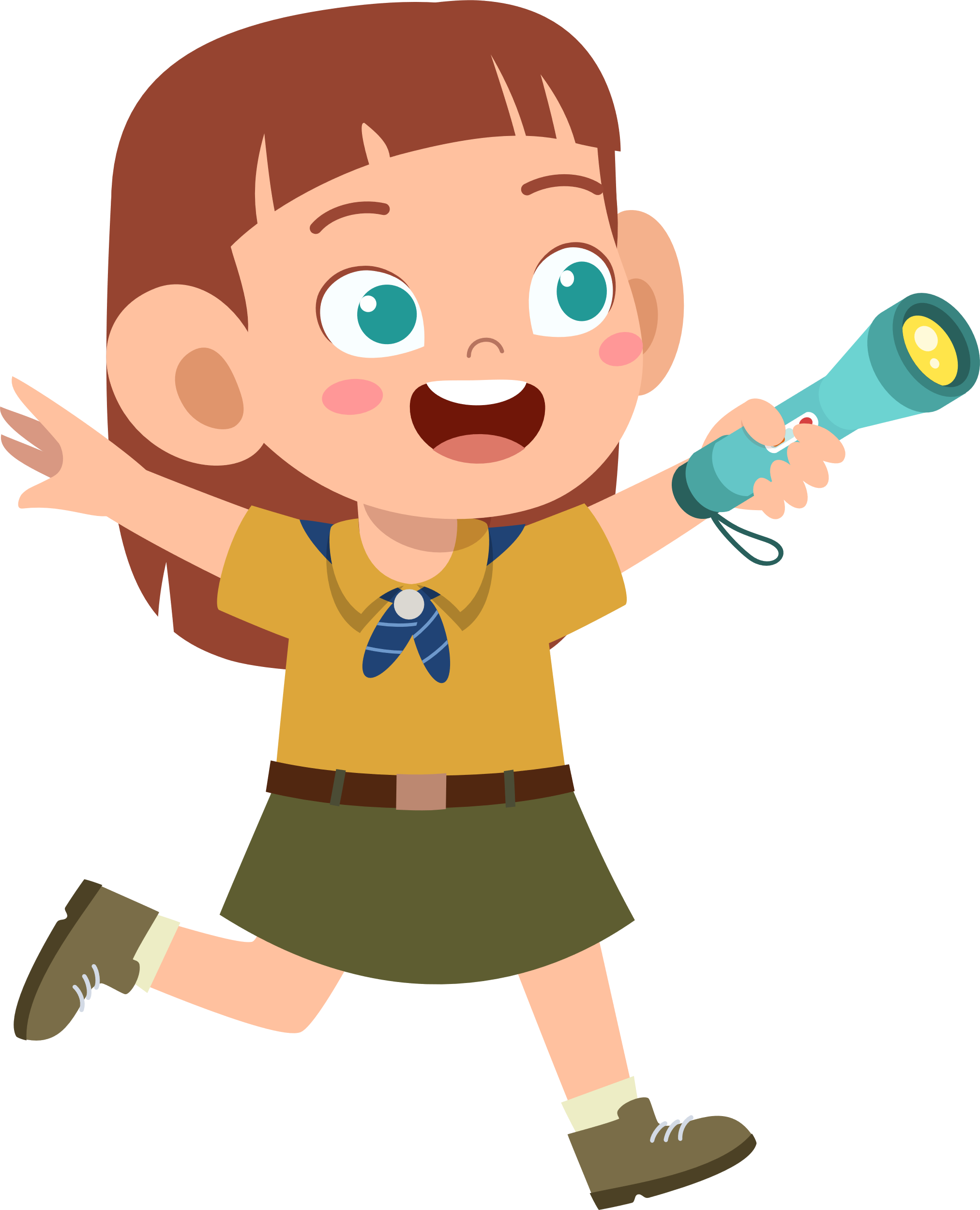 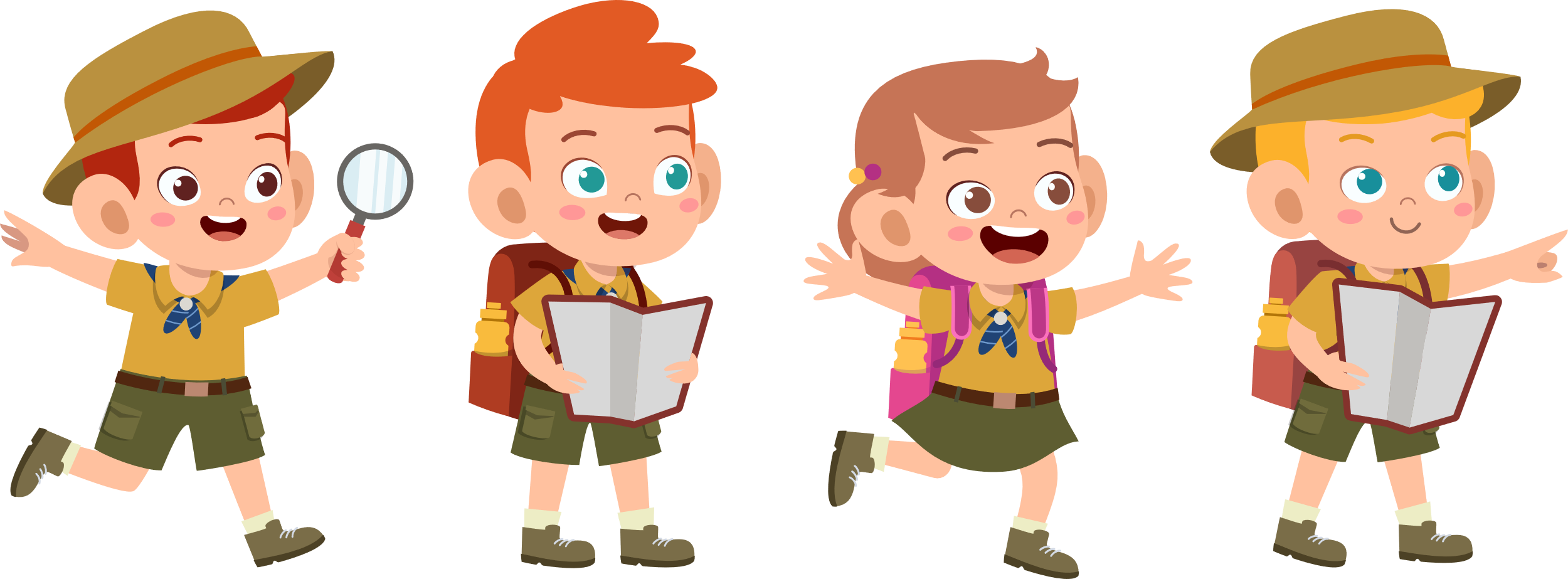 Có 35 bạn tham gia đi cắm trại. Cô giáo chia đều các bạn thành 5 nhóm. Hỏi mỗi nhóm có bao nhiêu bạn?
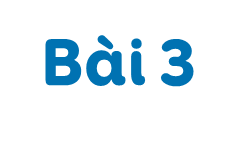 Tóm tắt
Có: 35 bạn             
Chia thành: 5 nhóm
Mỗi nhóm: … bạn?
Bài giải
Mỗi nhóm có số bạn là:
35 : 5 = 7 (bạn)
Đáp số: 7 bạn.
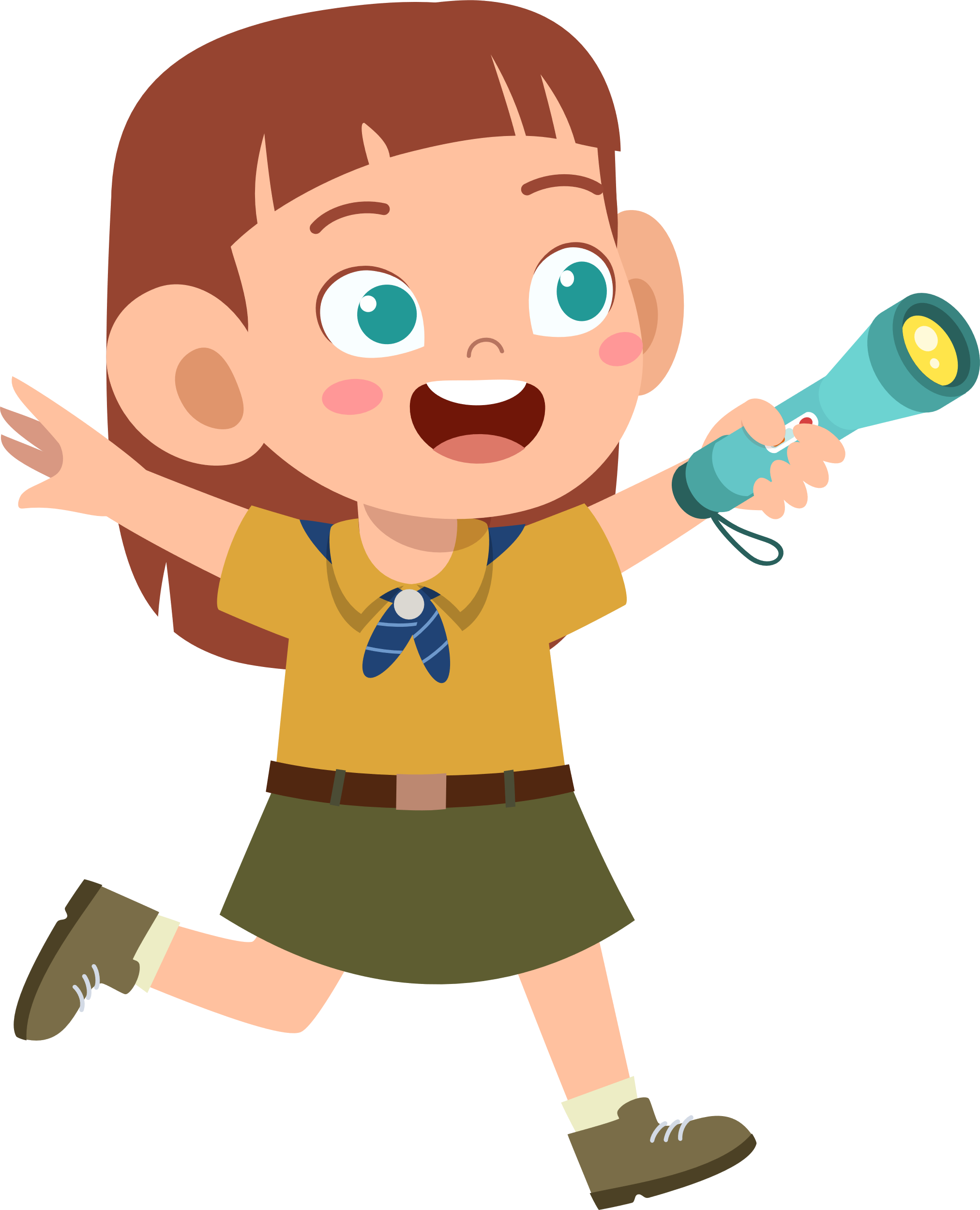 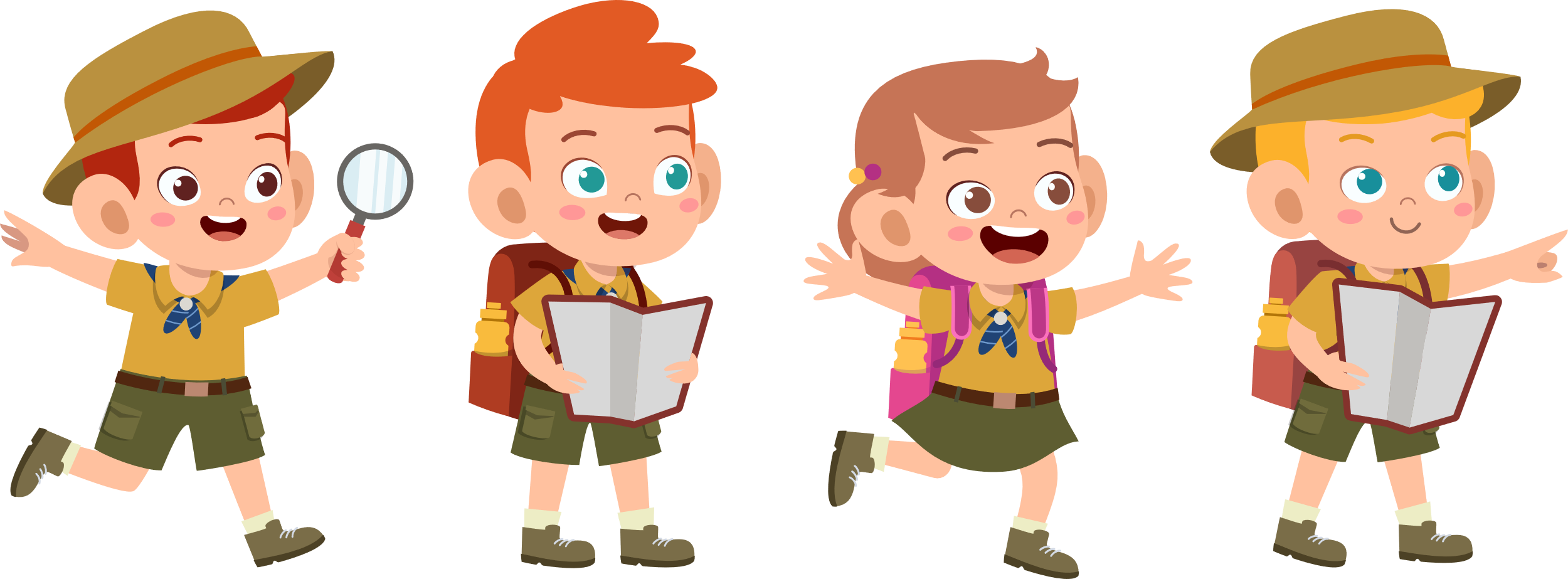 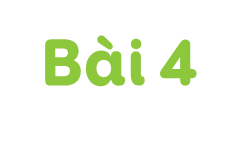 Số?
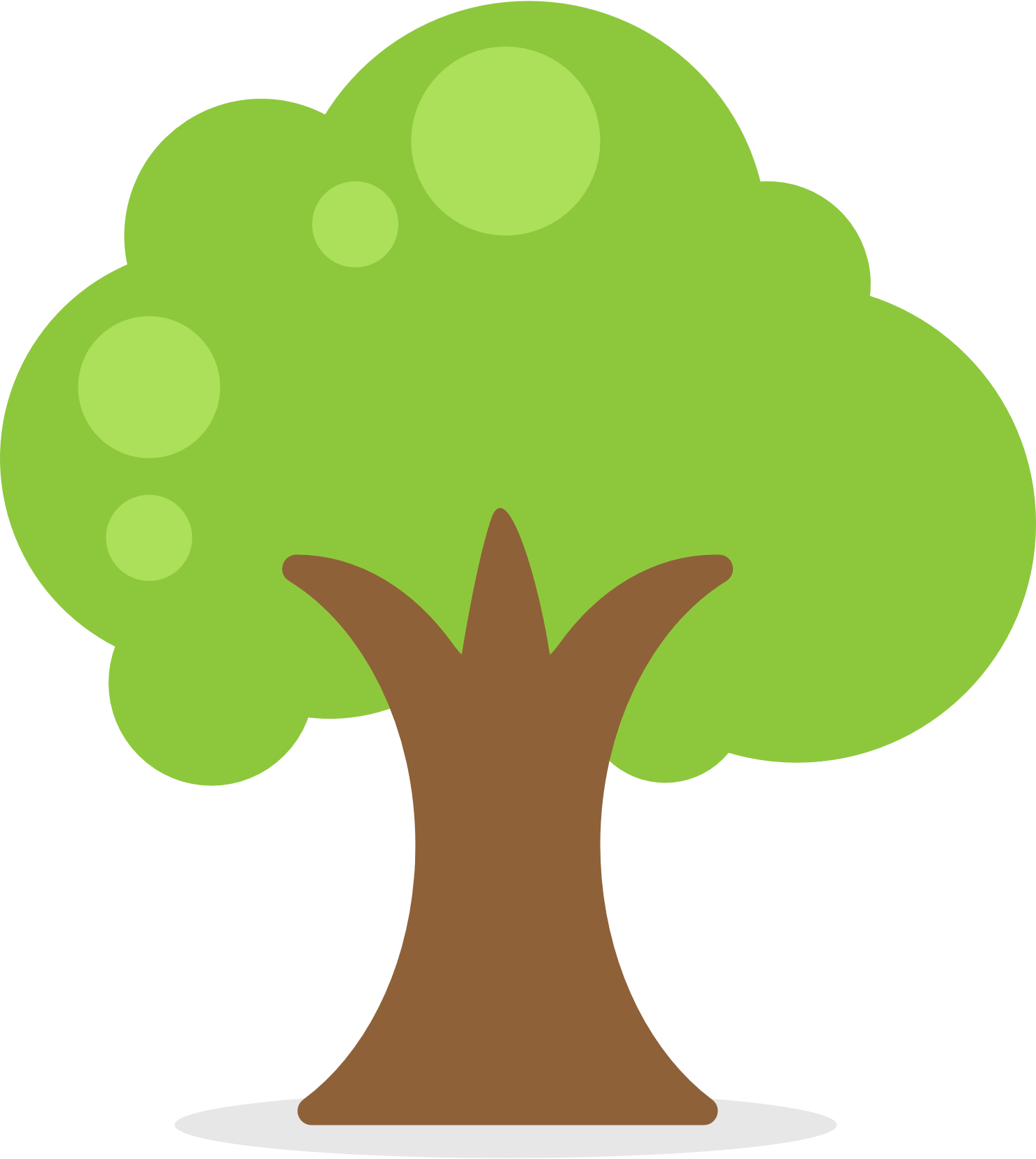 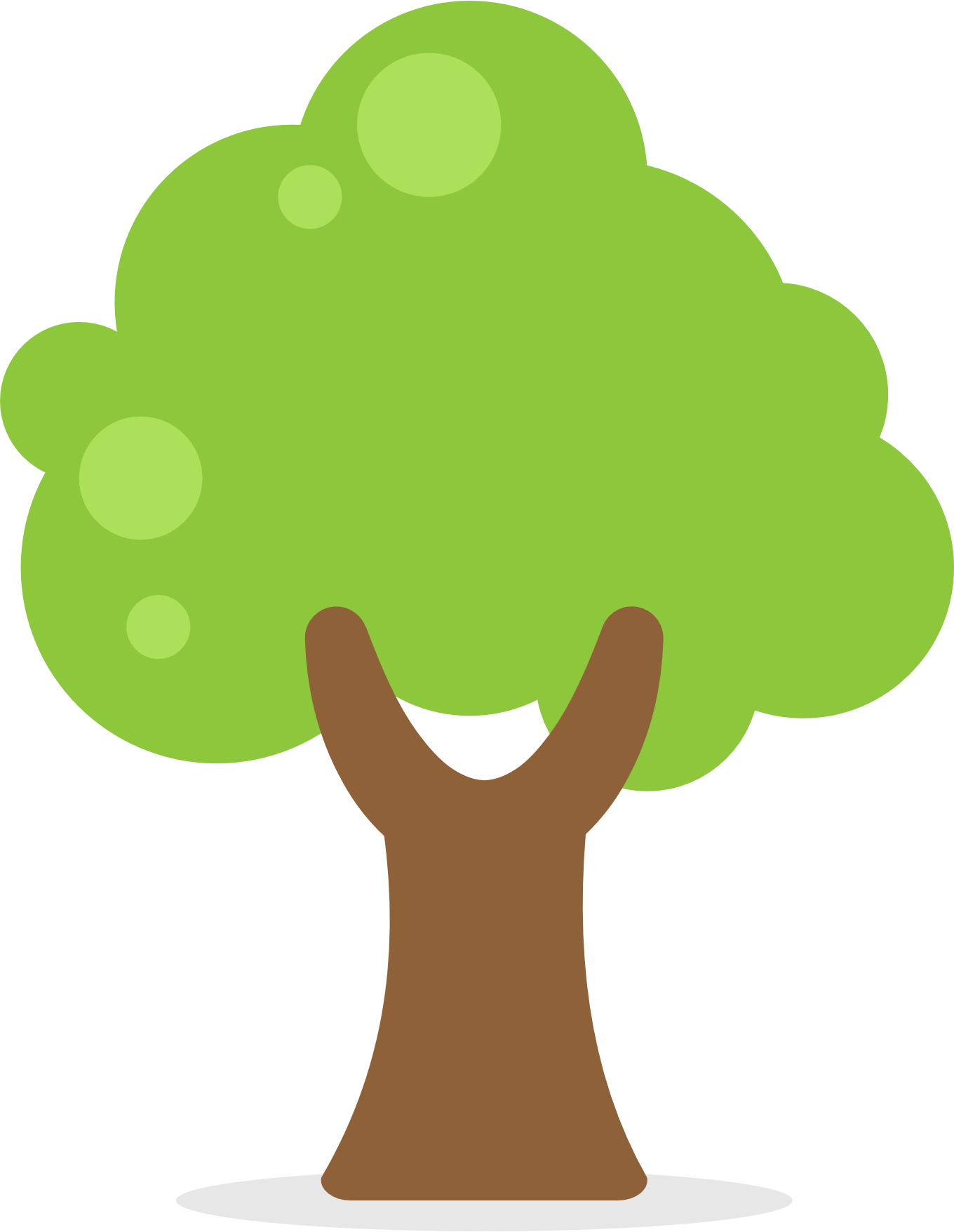 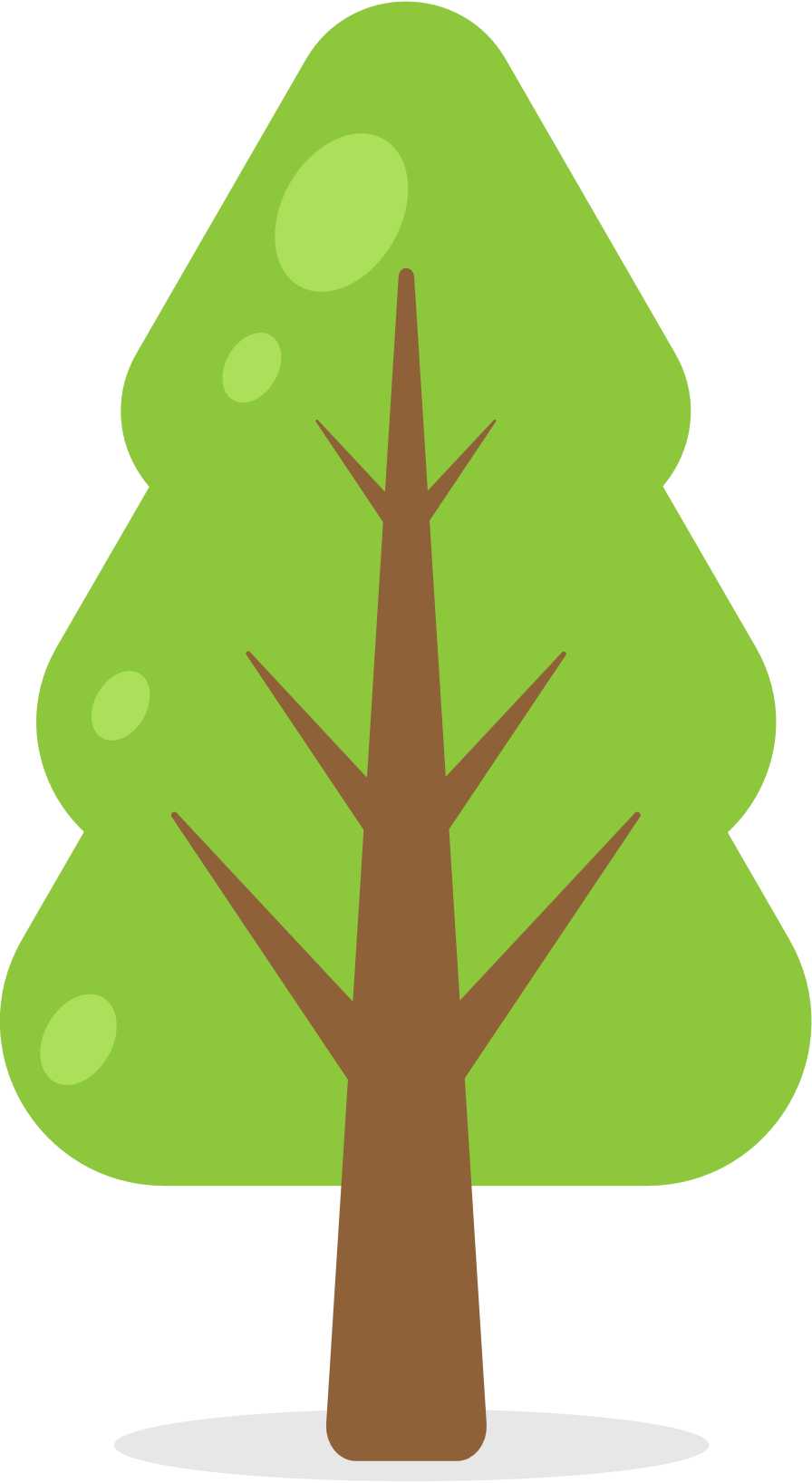 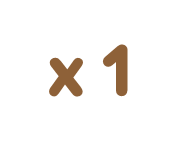 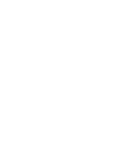 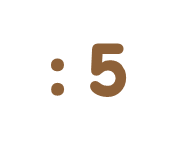 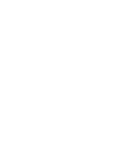 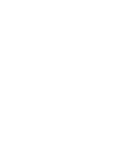 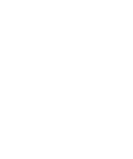 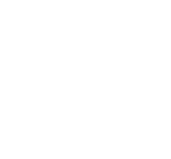 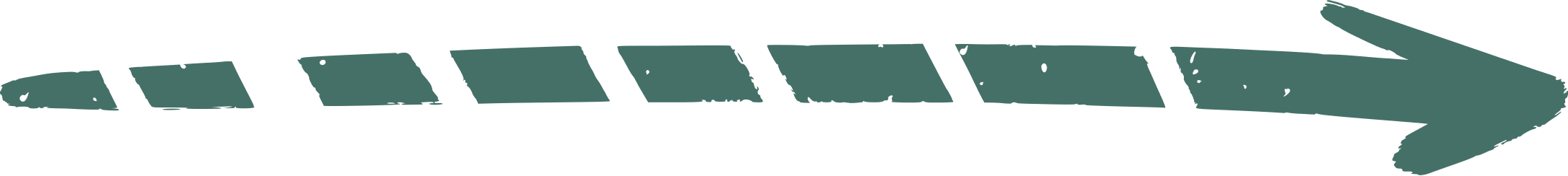 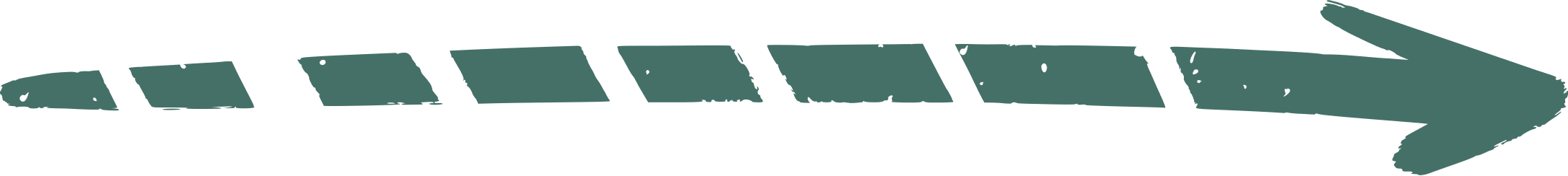 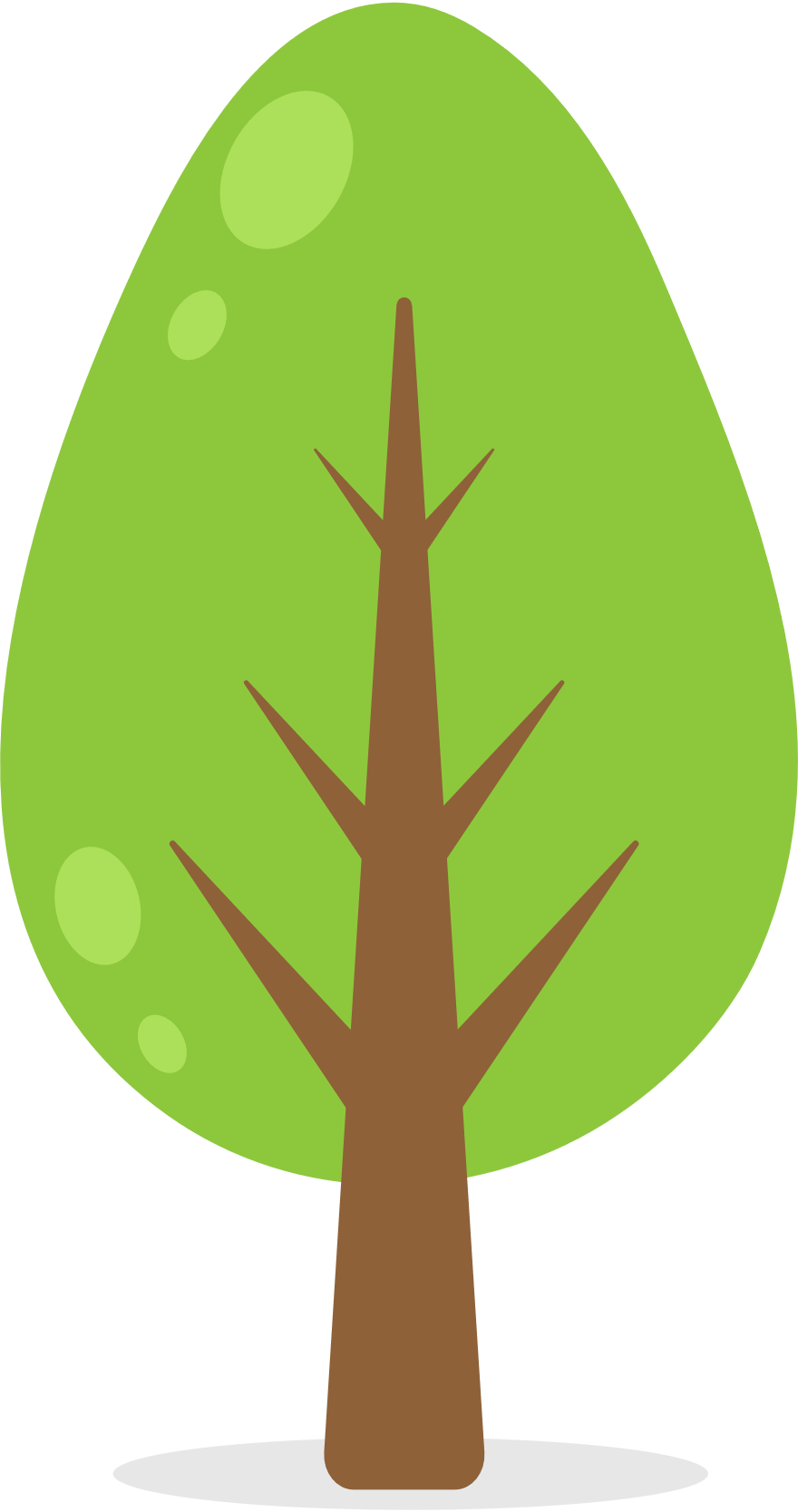 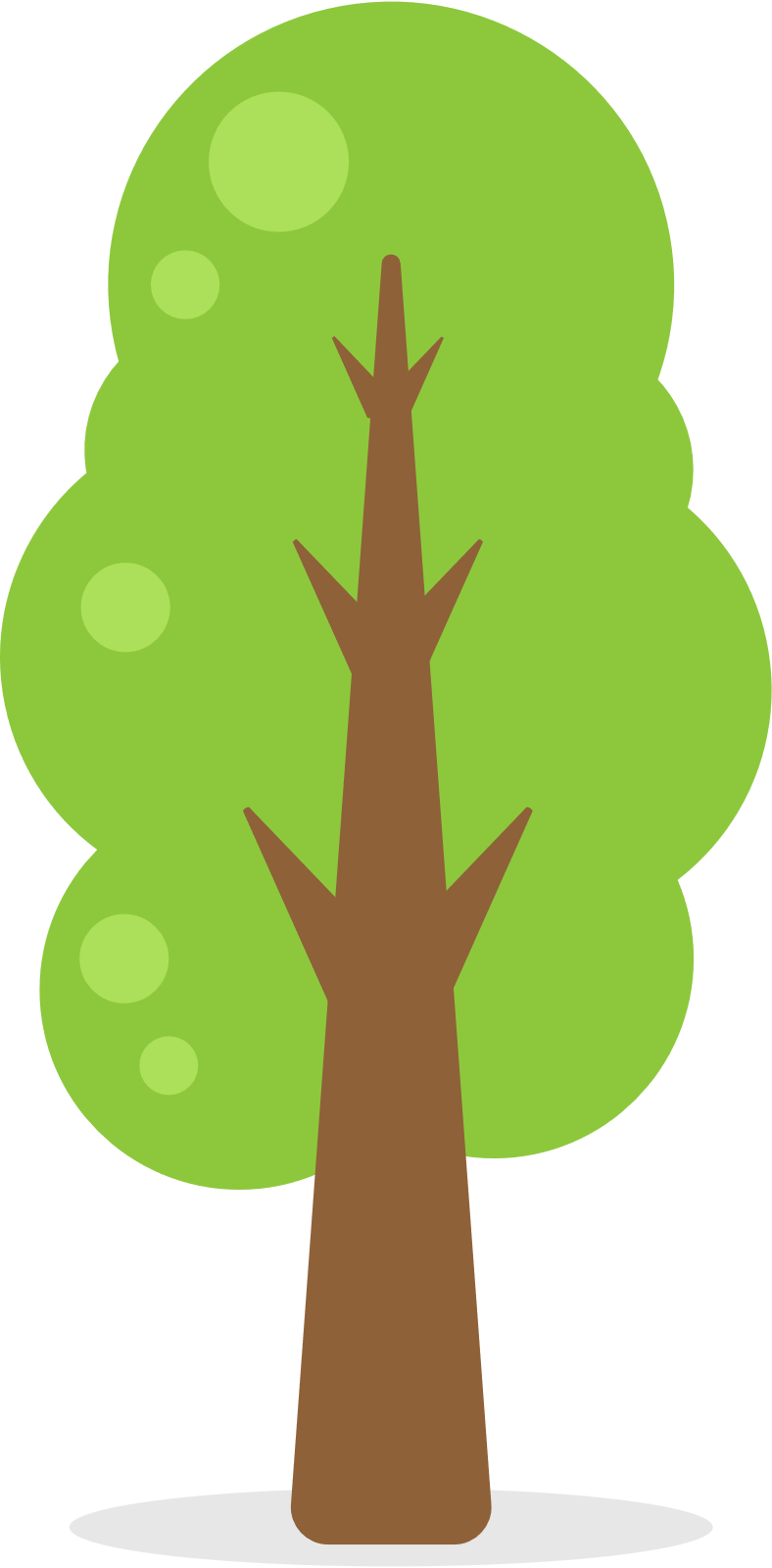 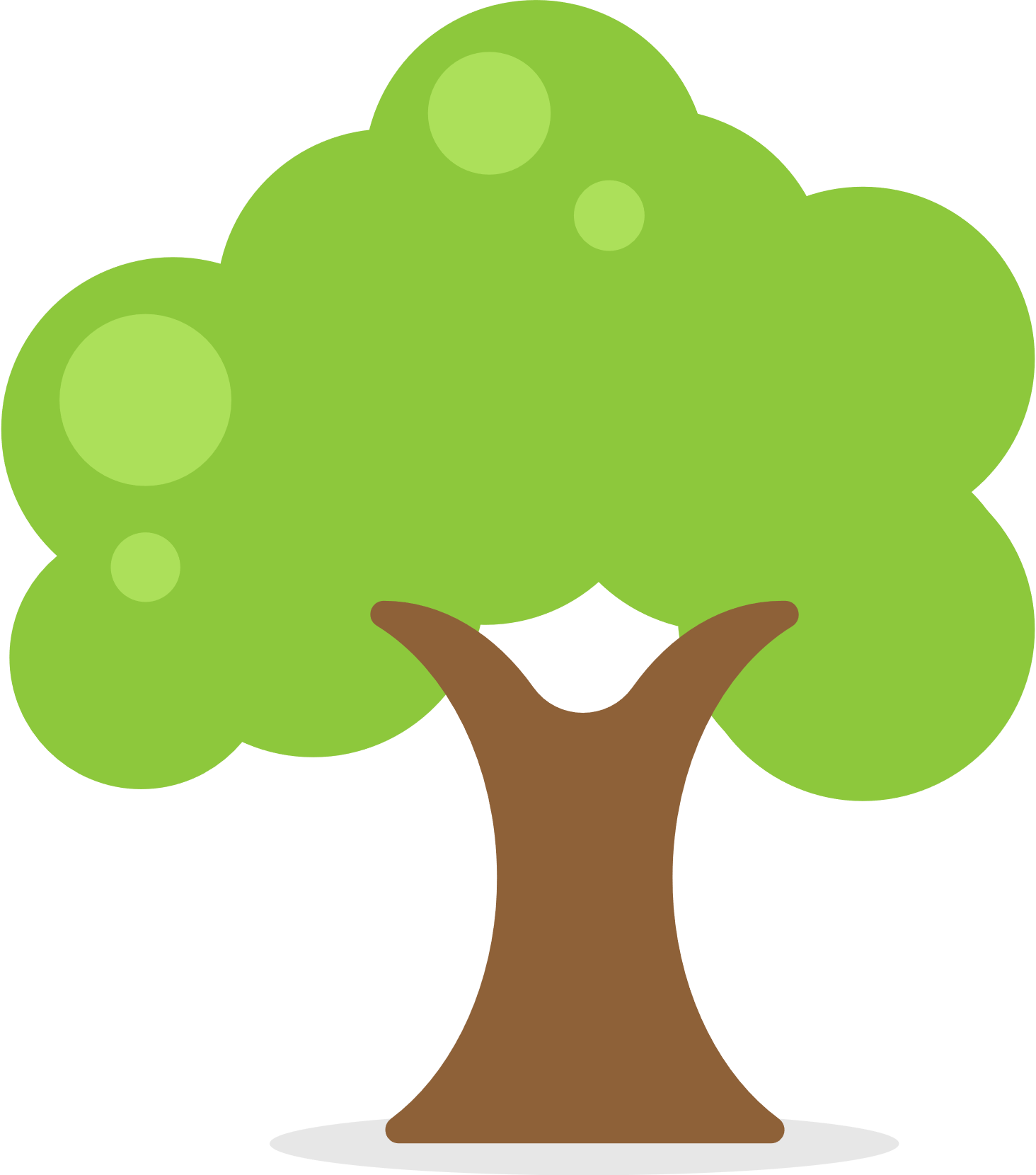 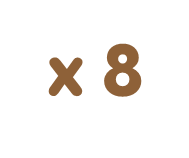 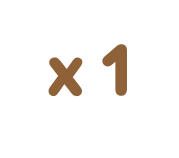 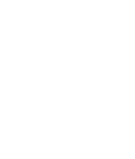 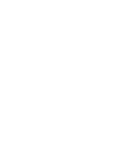 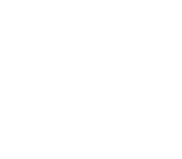 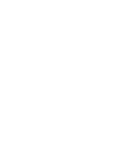 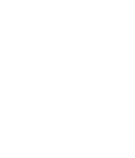 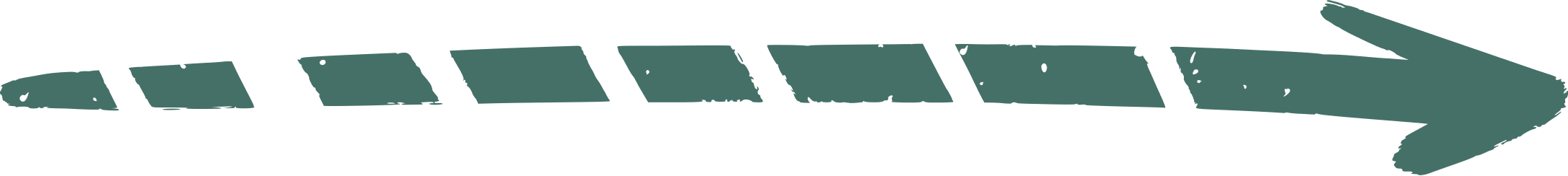 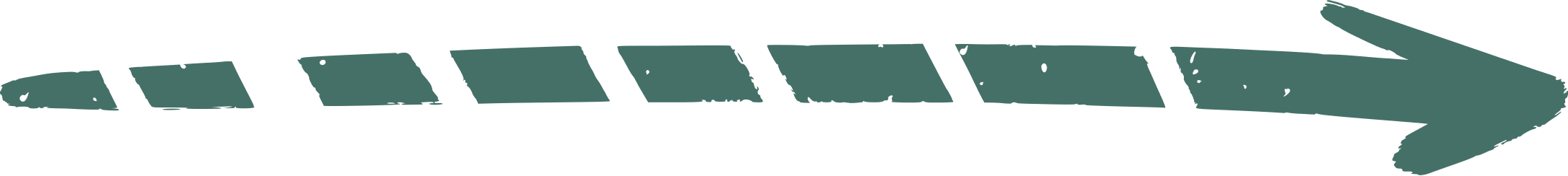 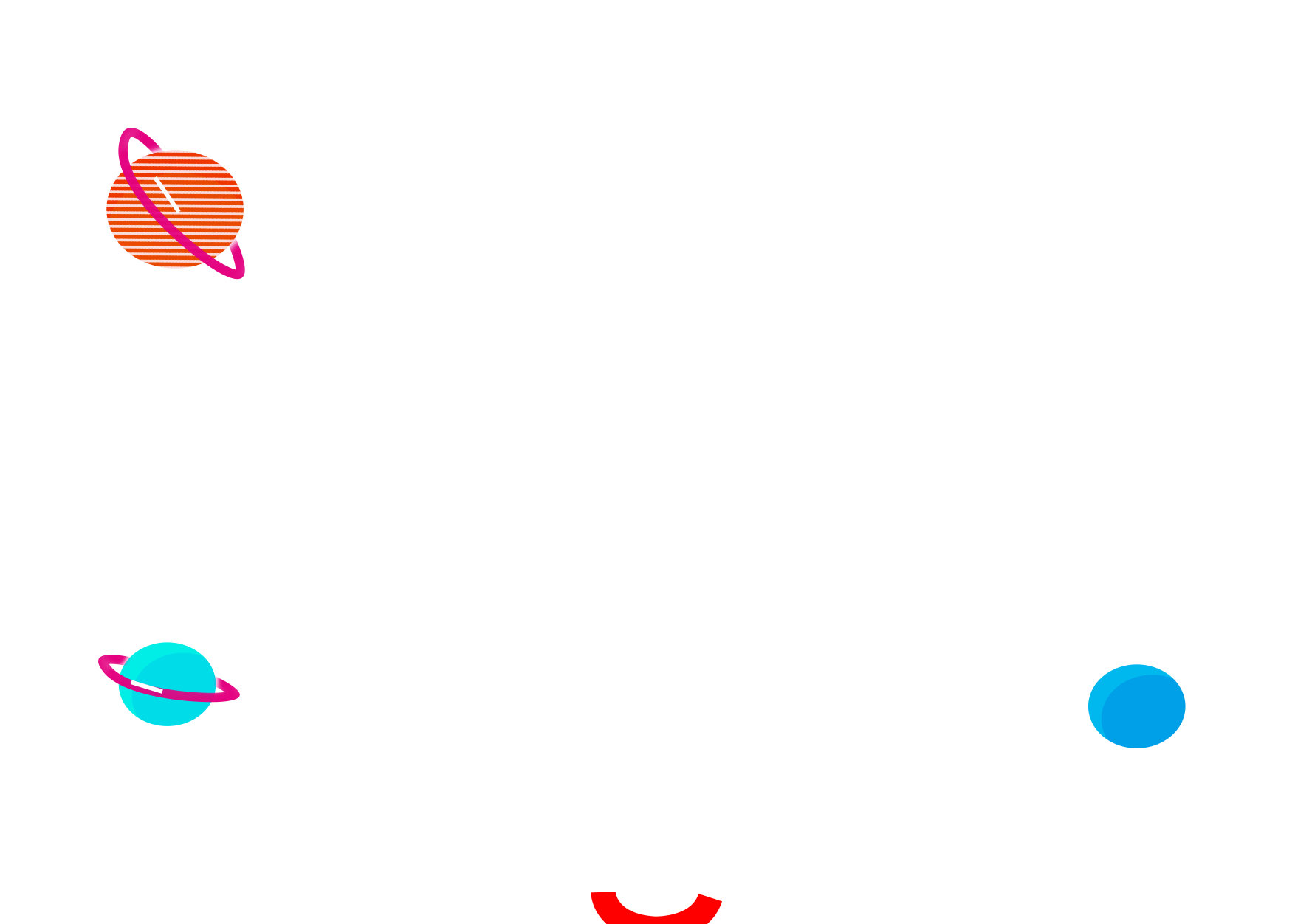 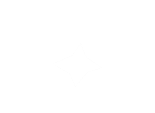 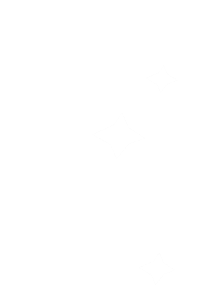 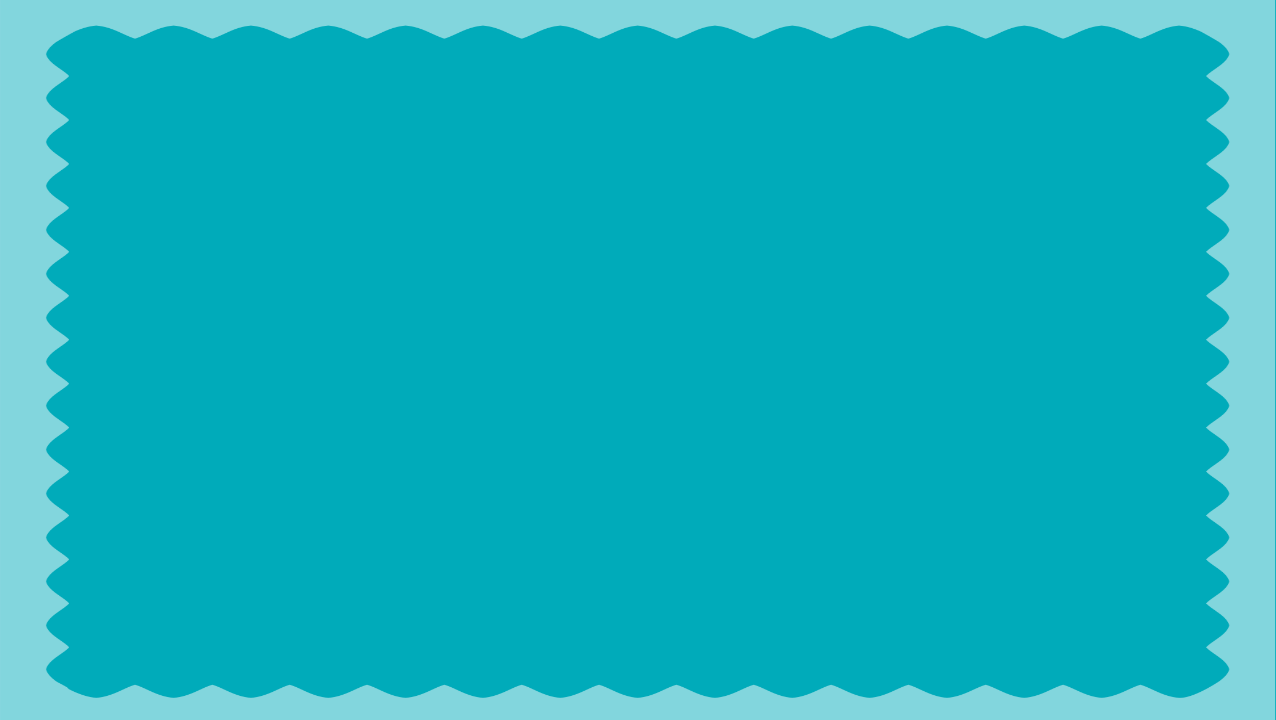 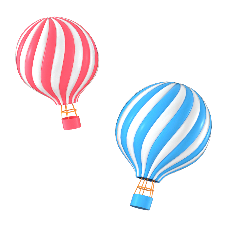 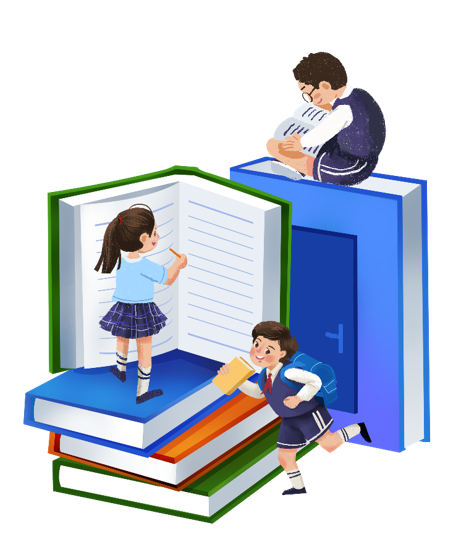 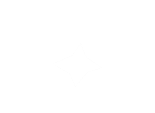 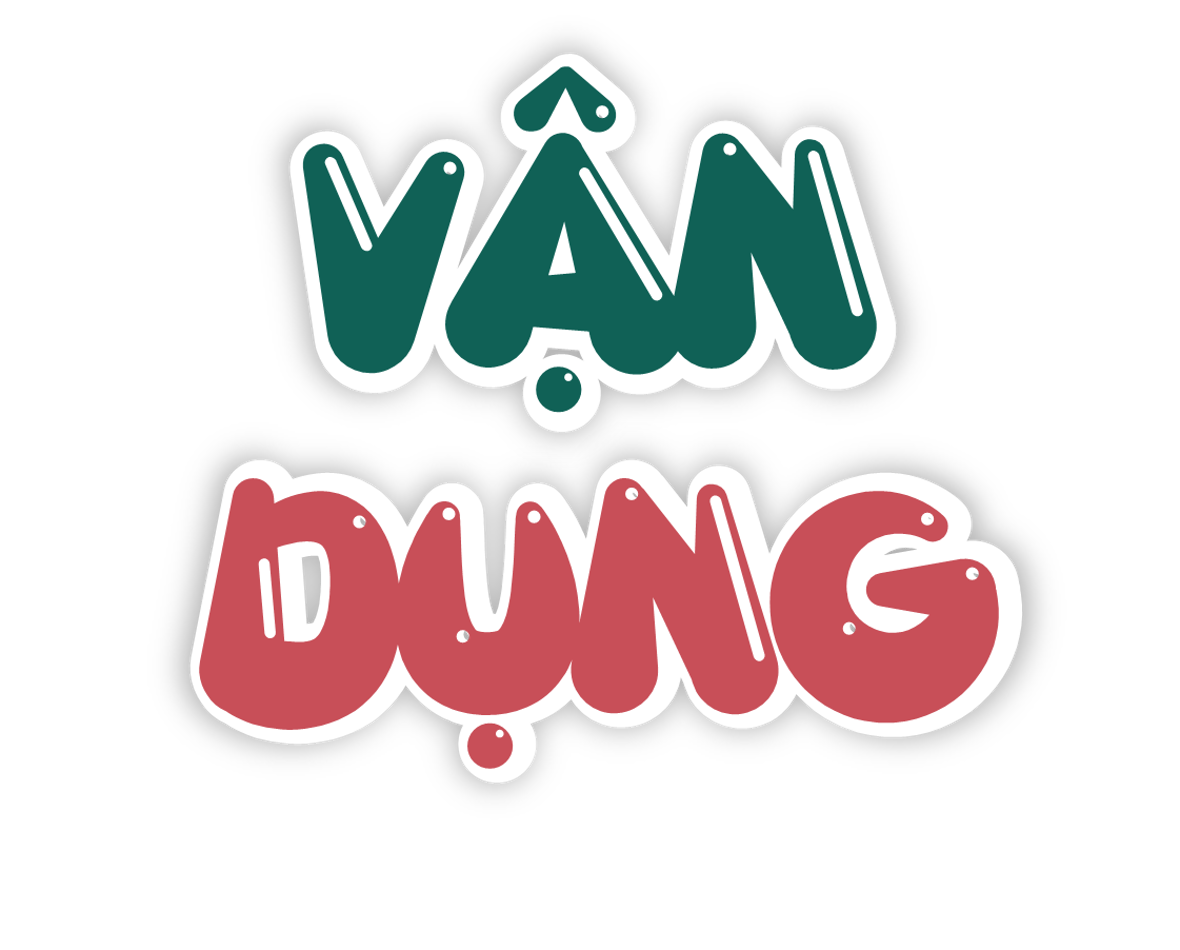 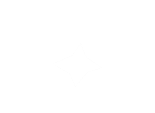 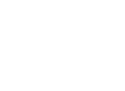 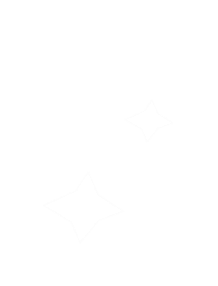 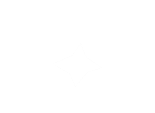 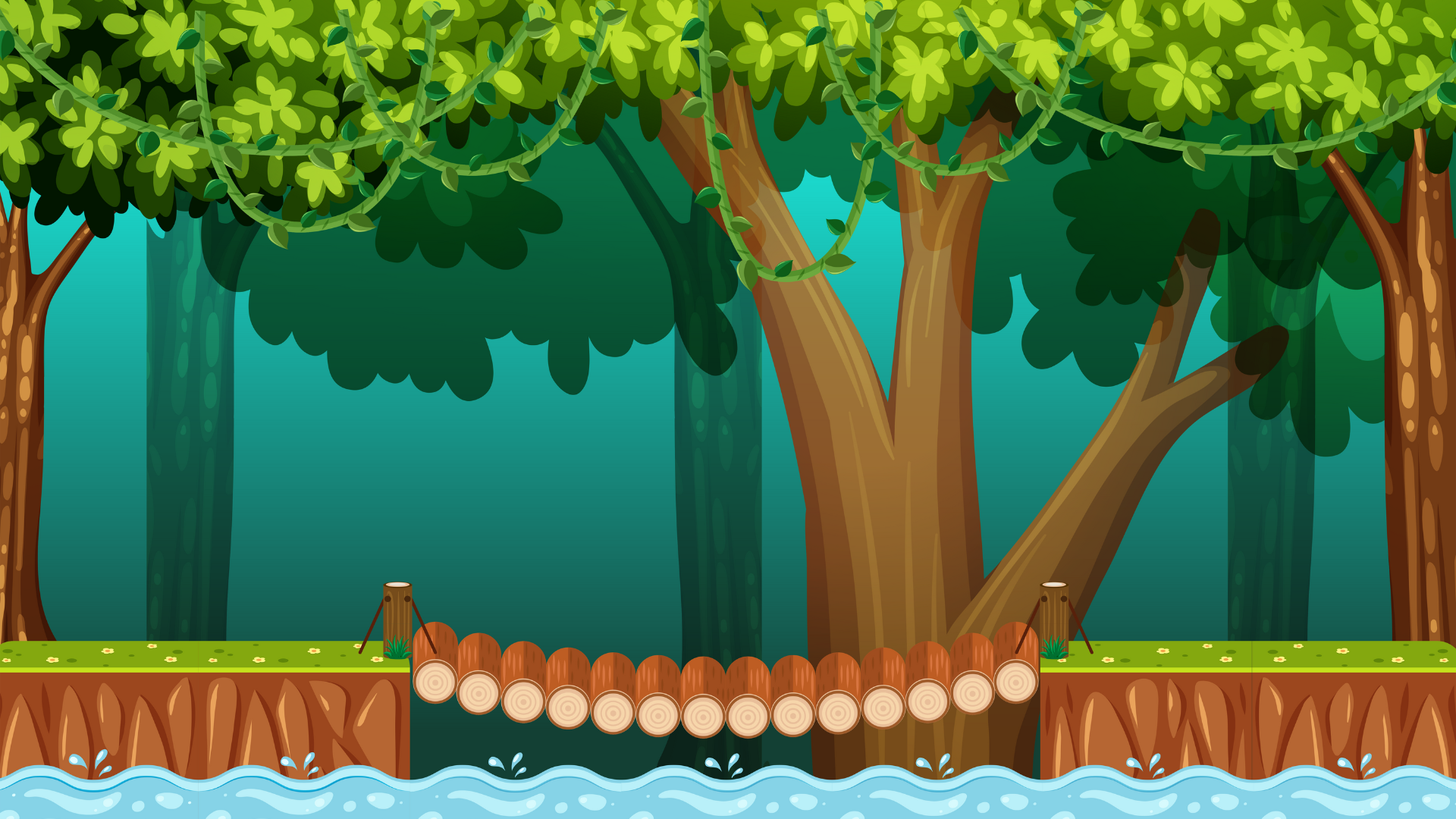 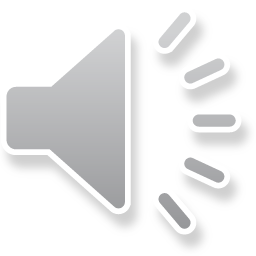 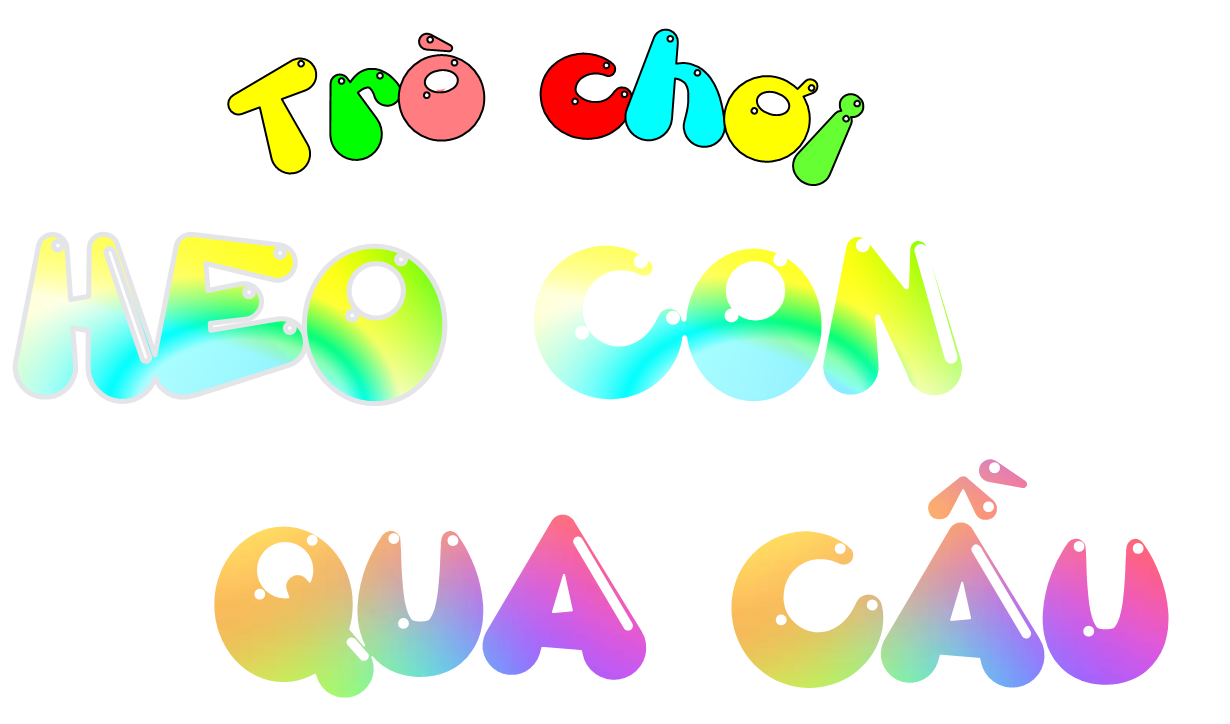 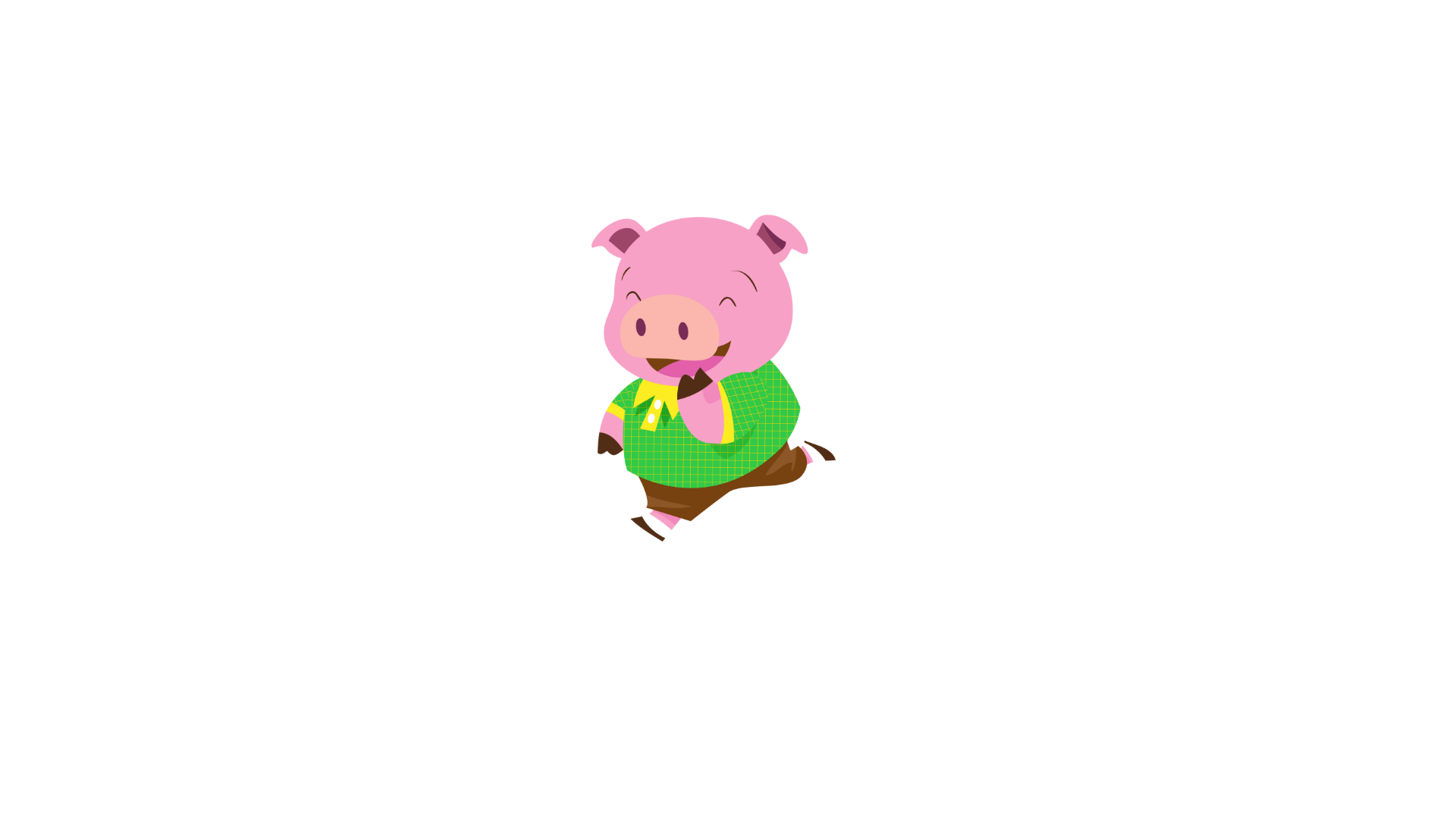 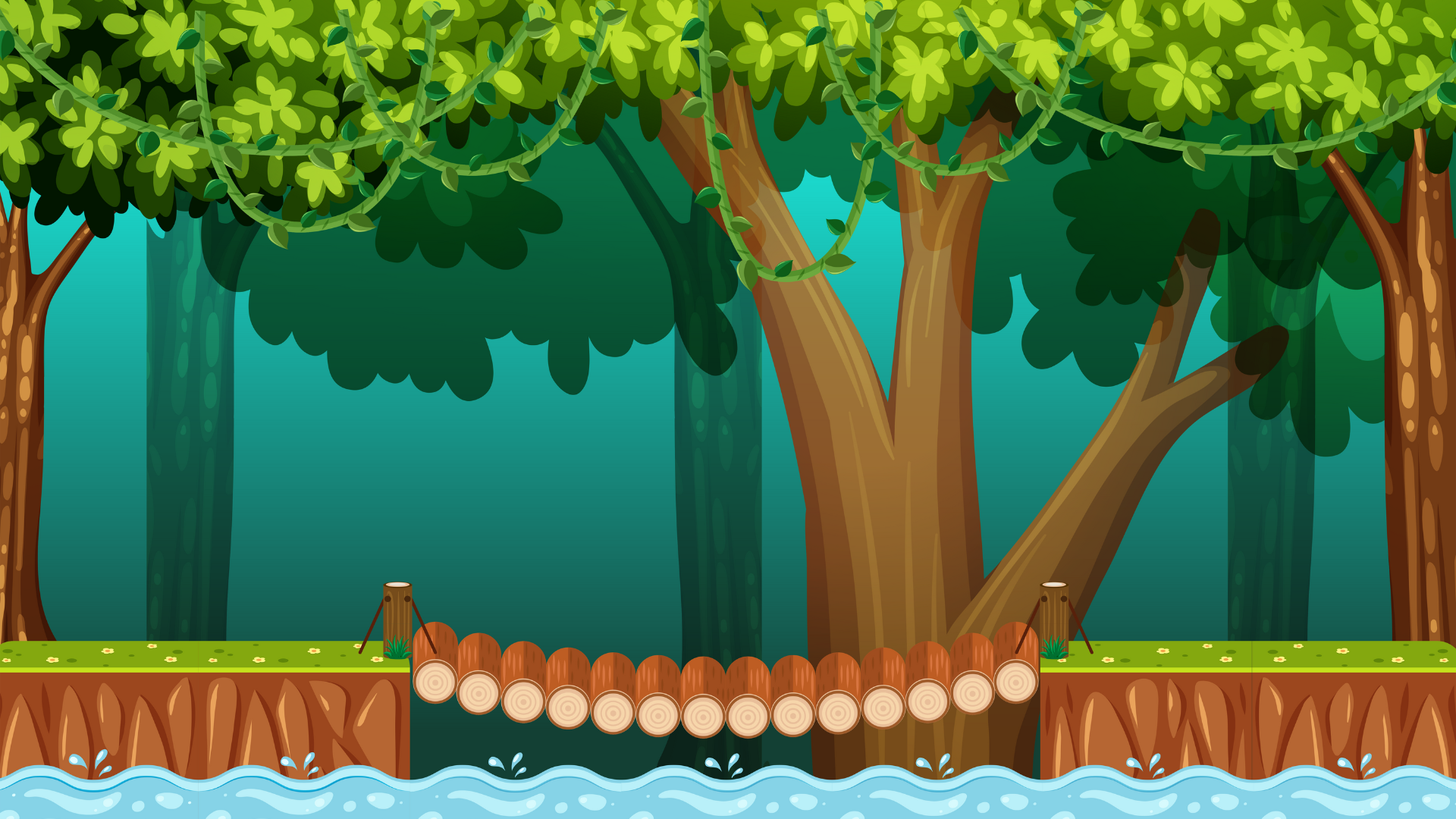 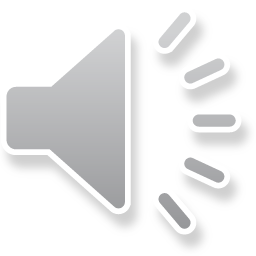 Câu 1:
45 : 5 = ?
Đáp án: 9
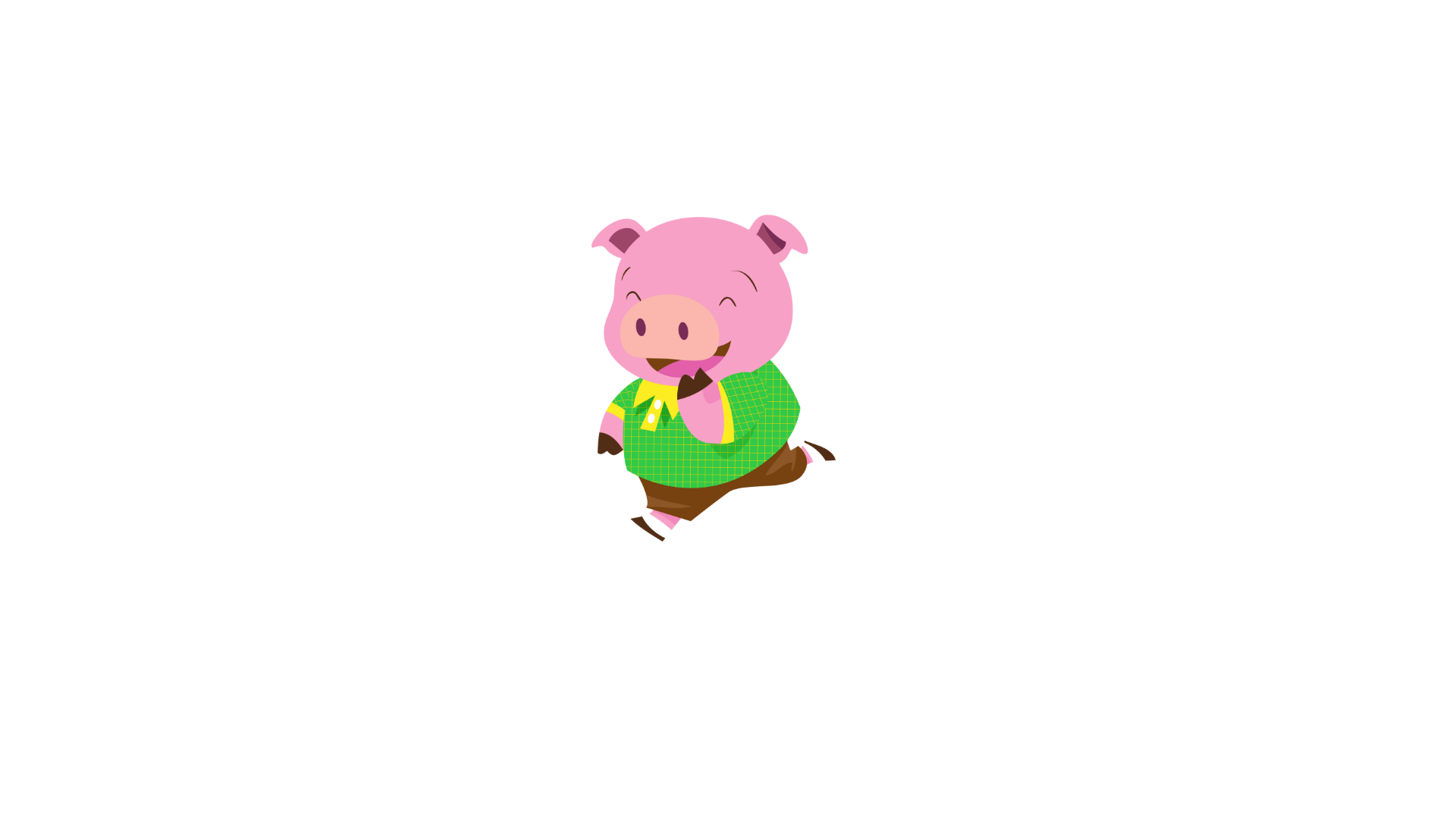 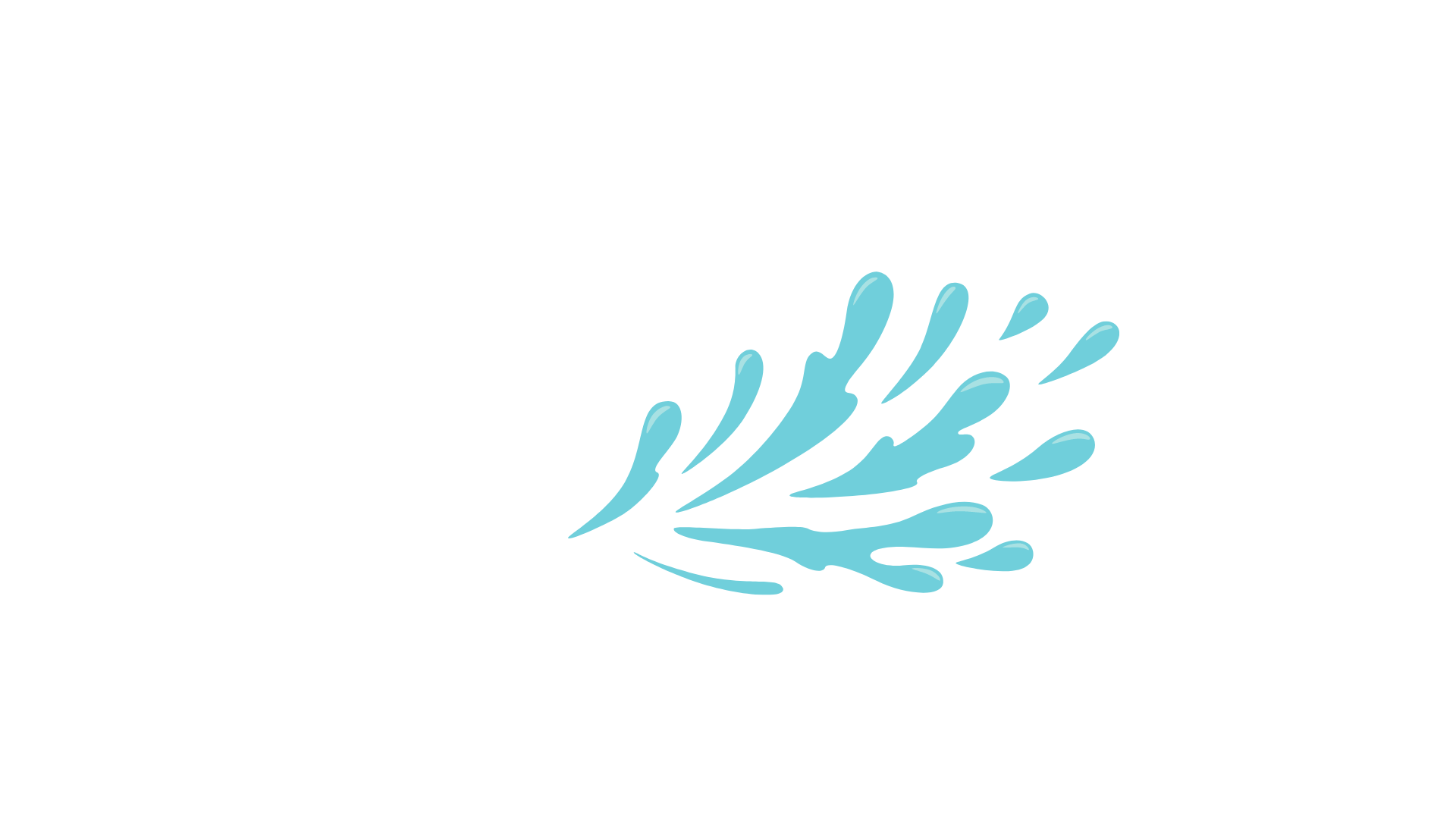 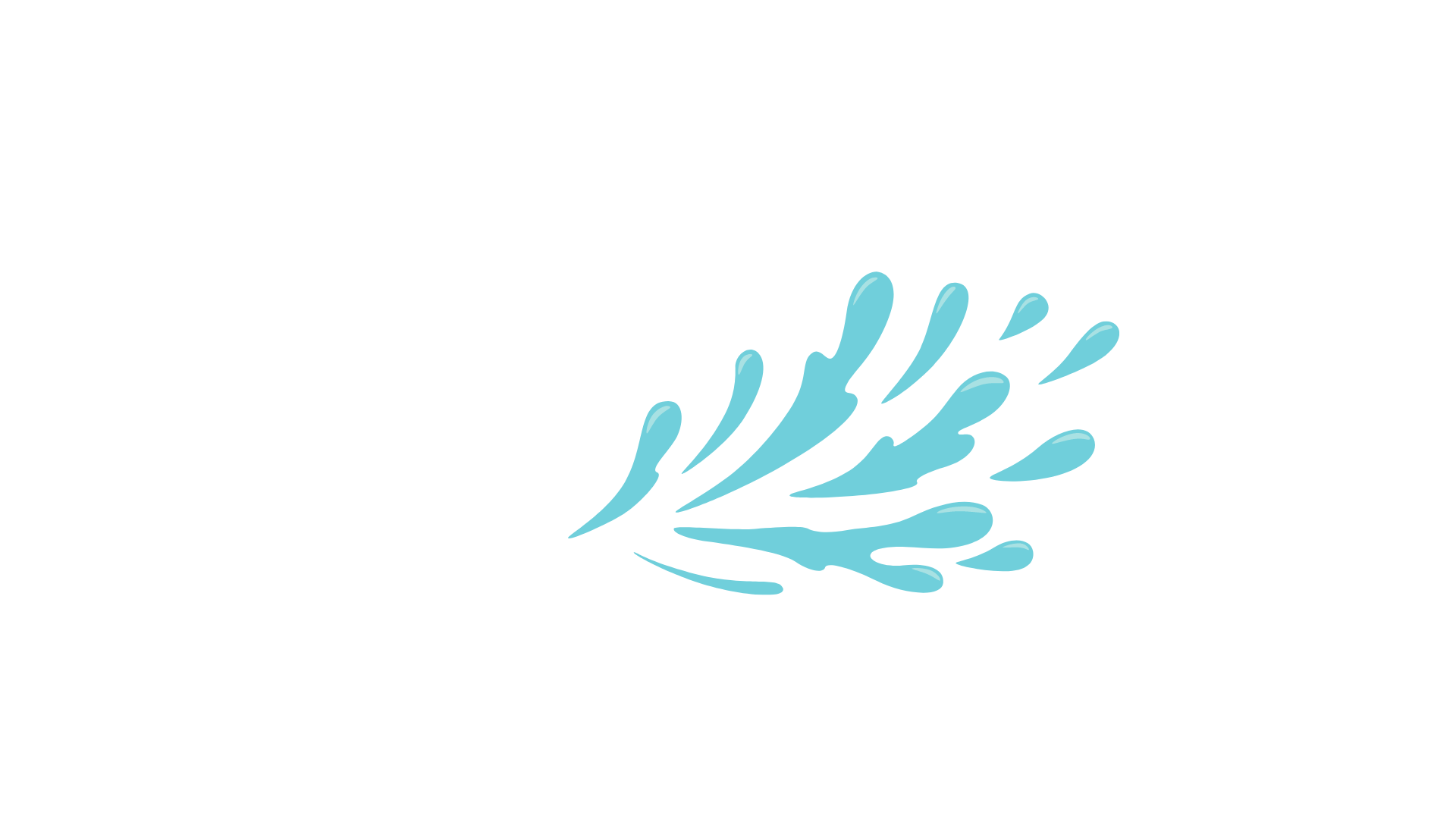 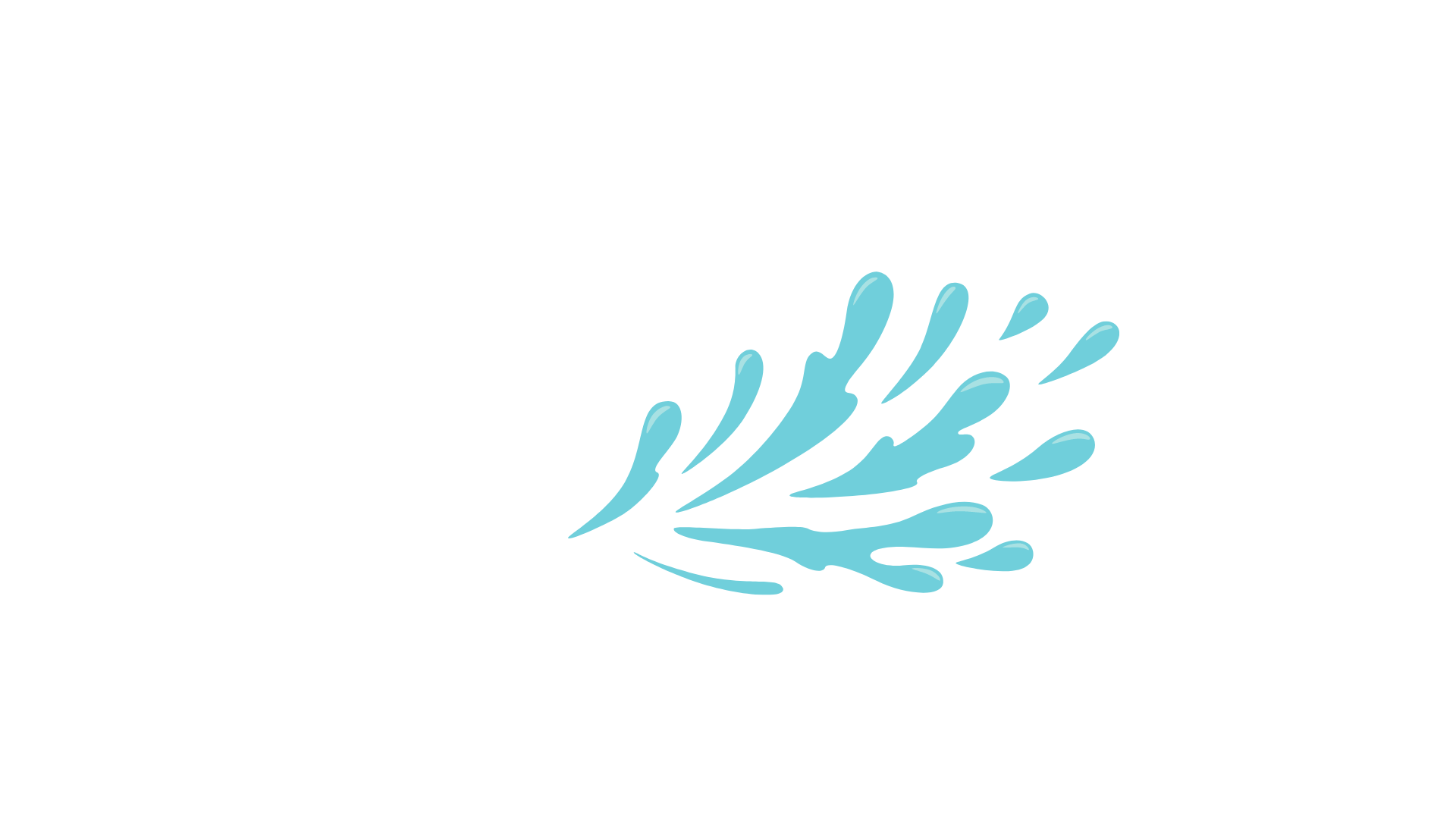 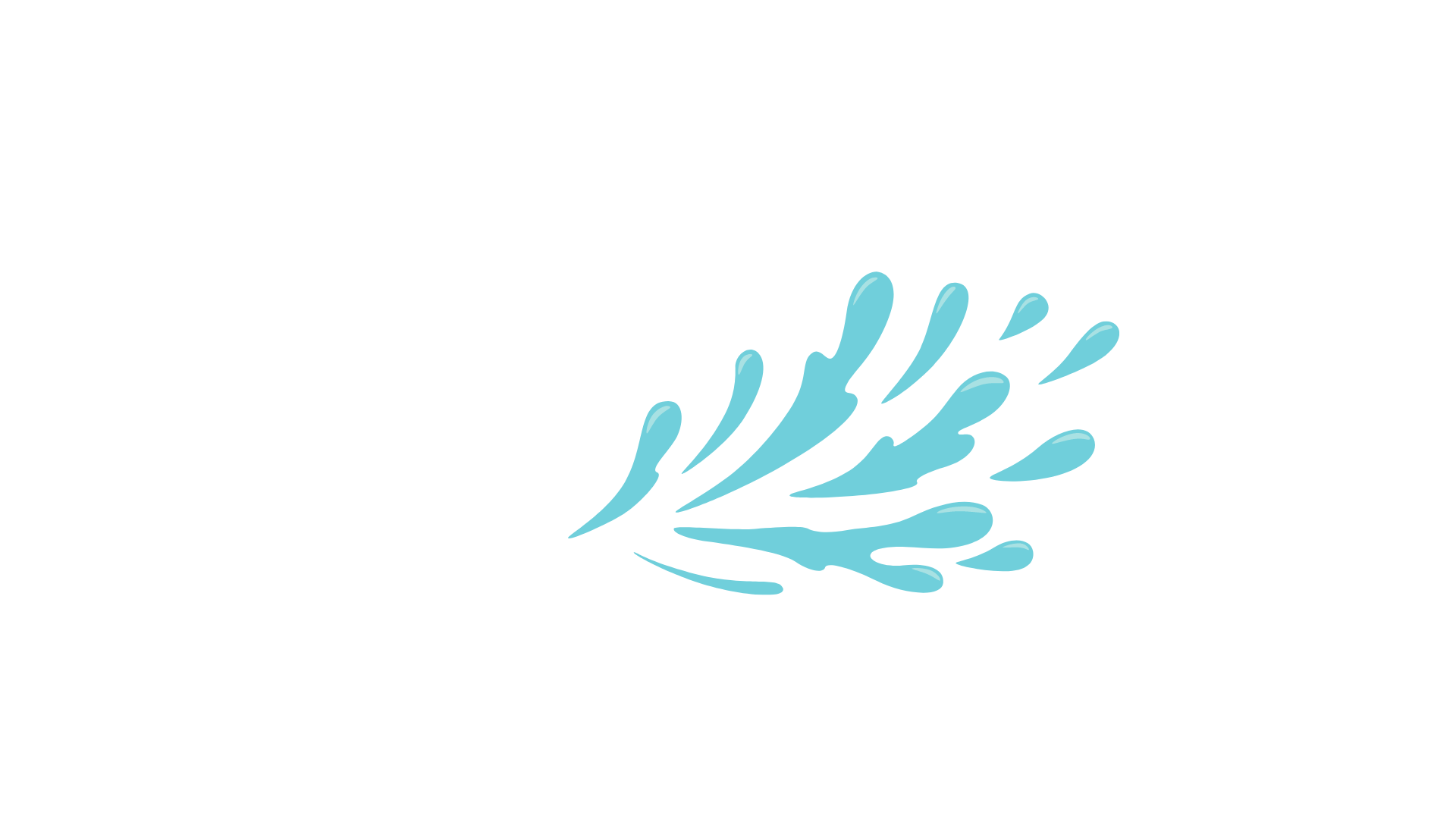 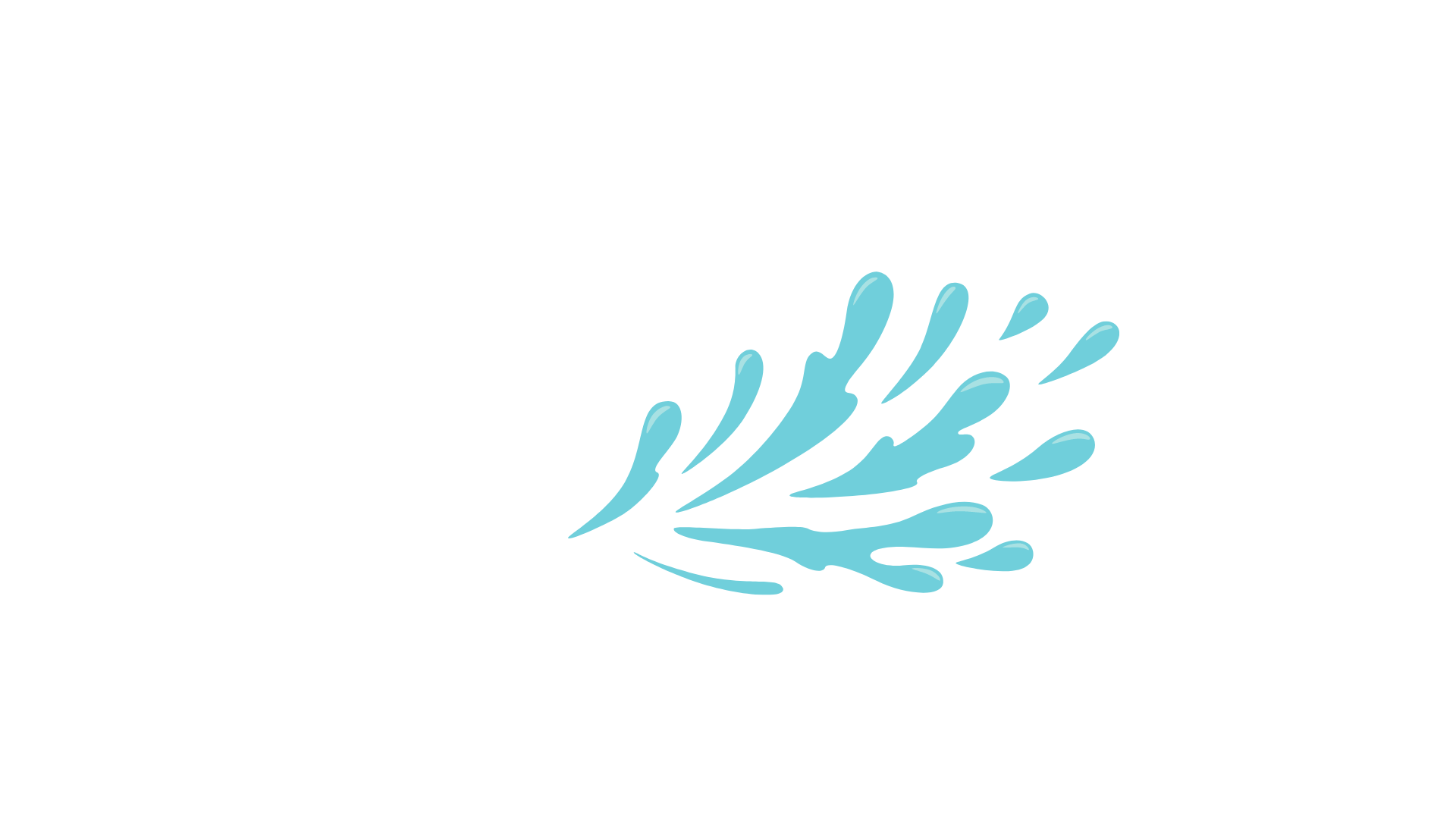 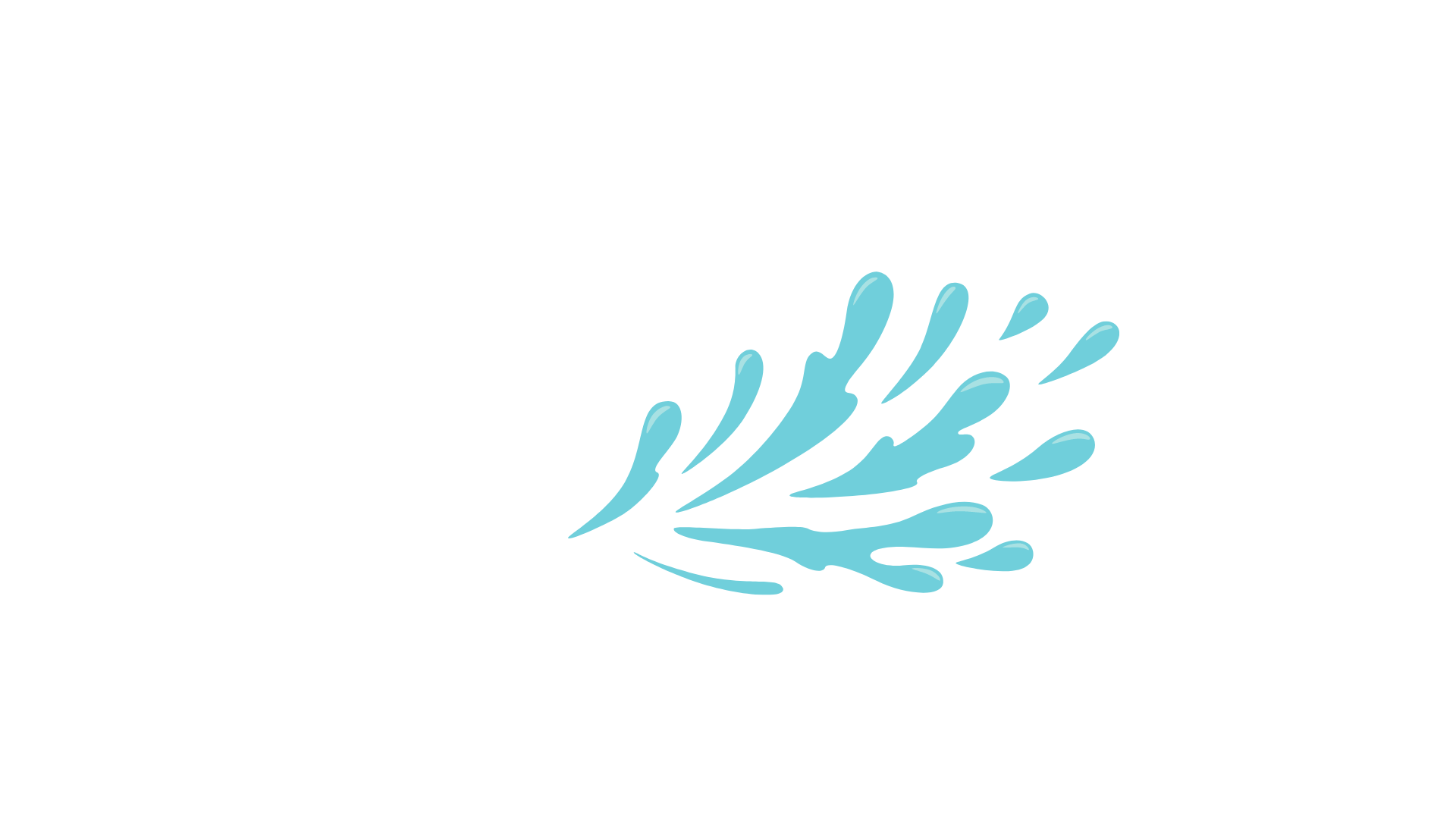 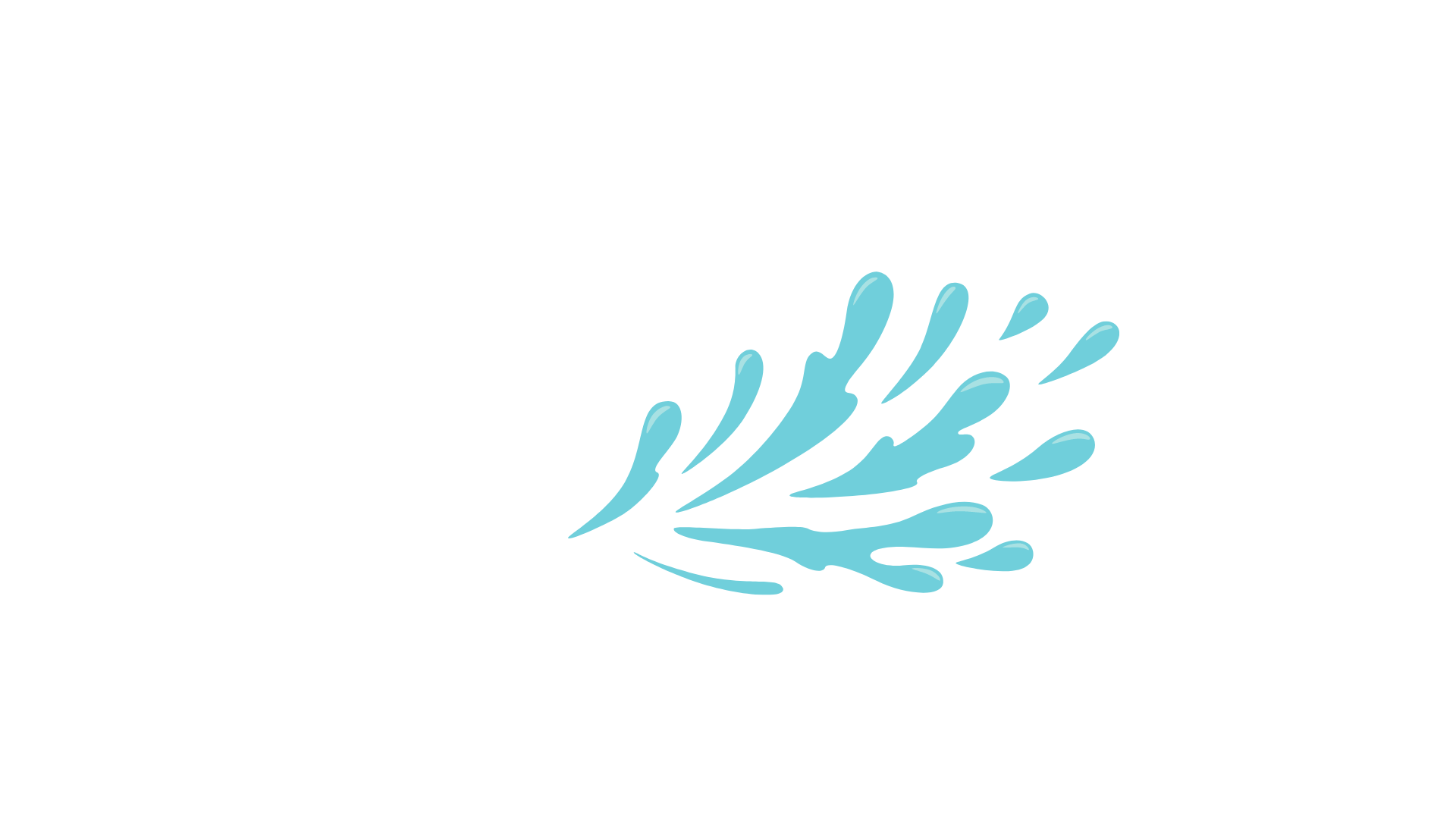 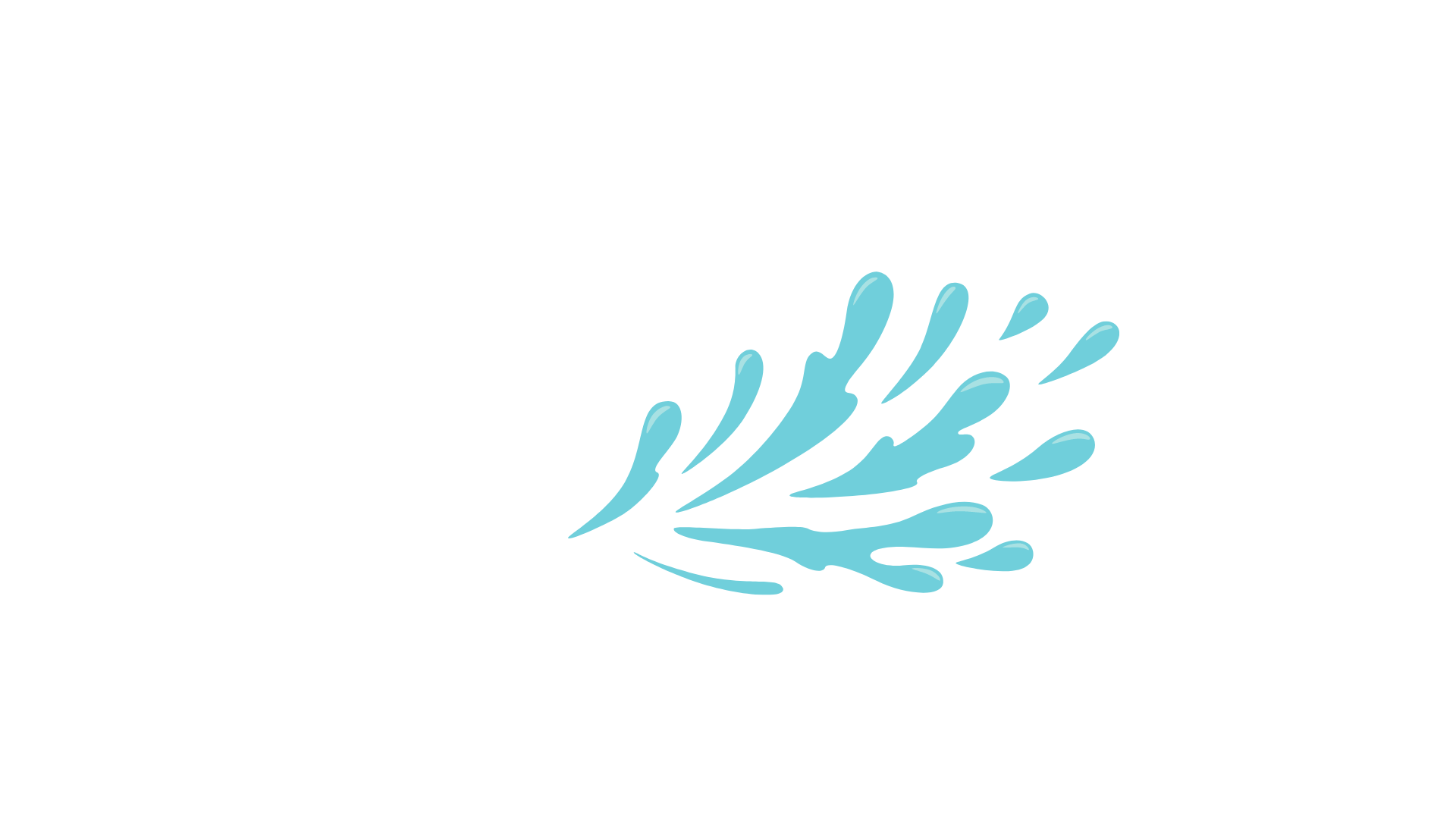 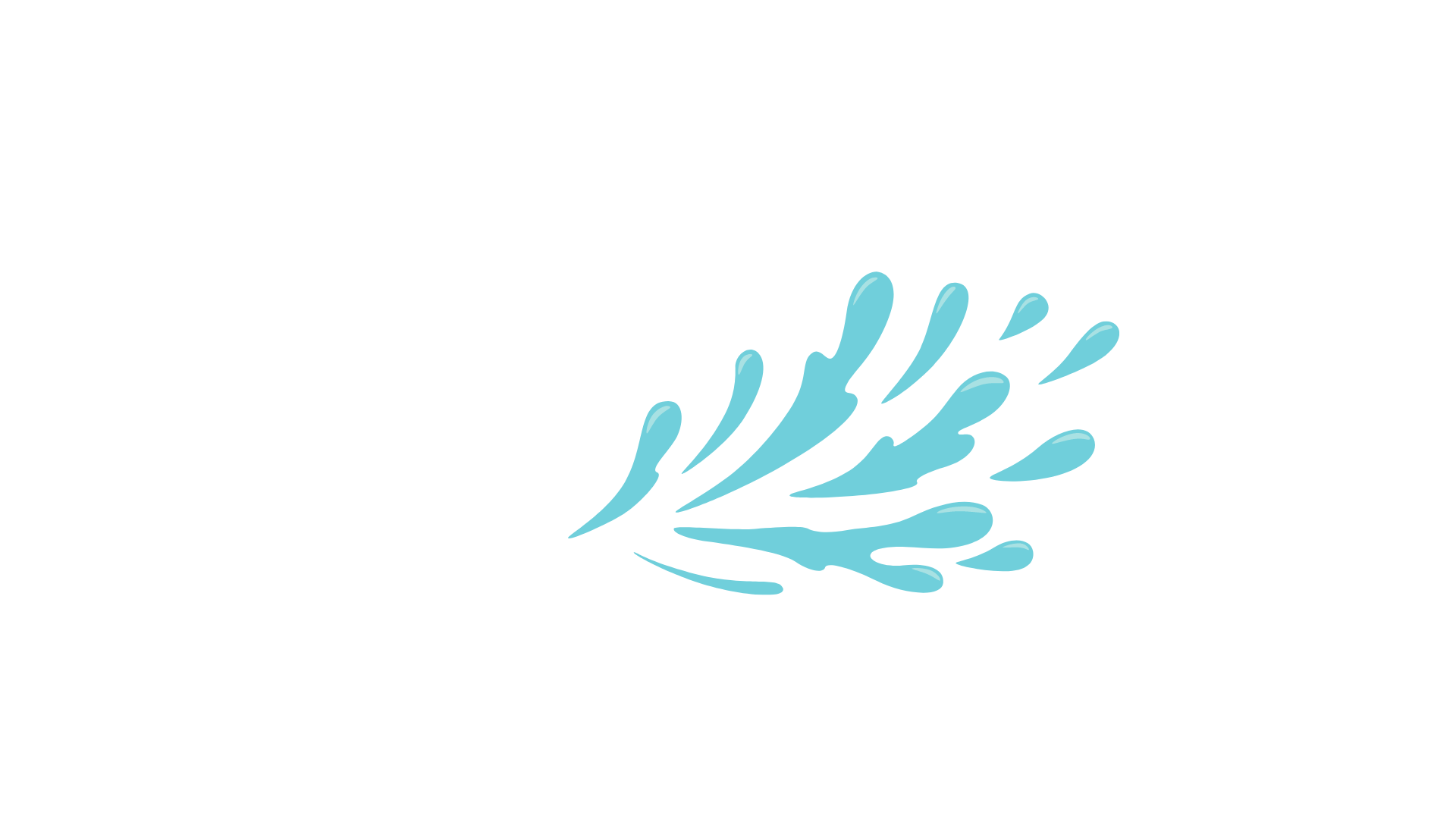 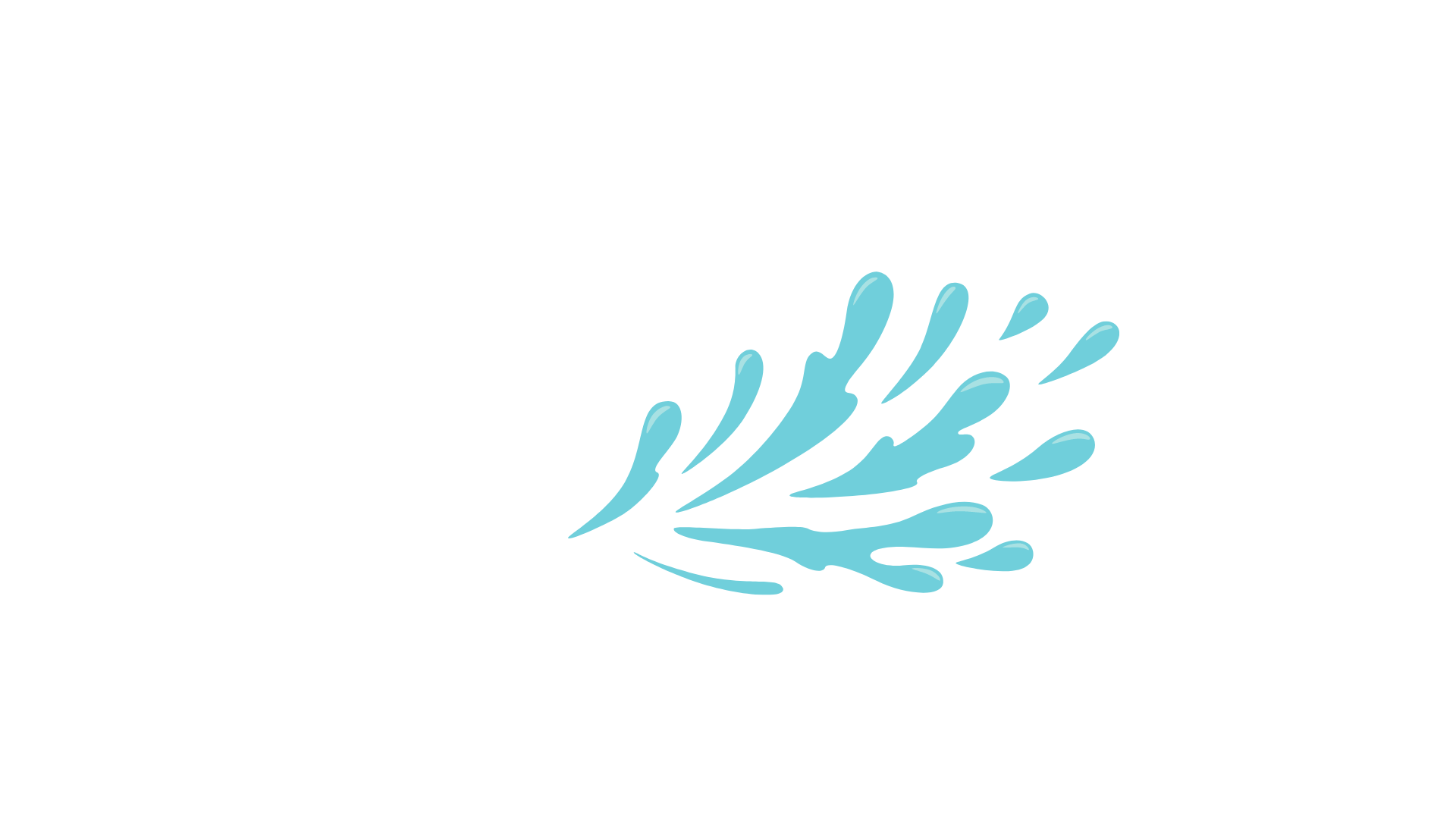 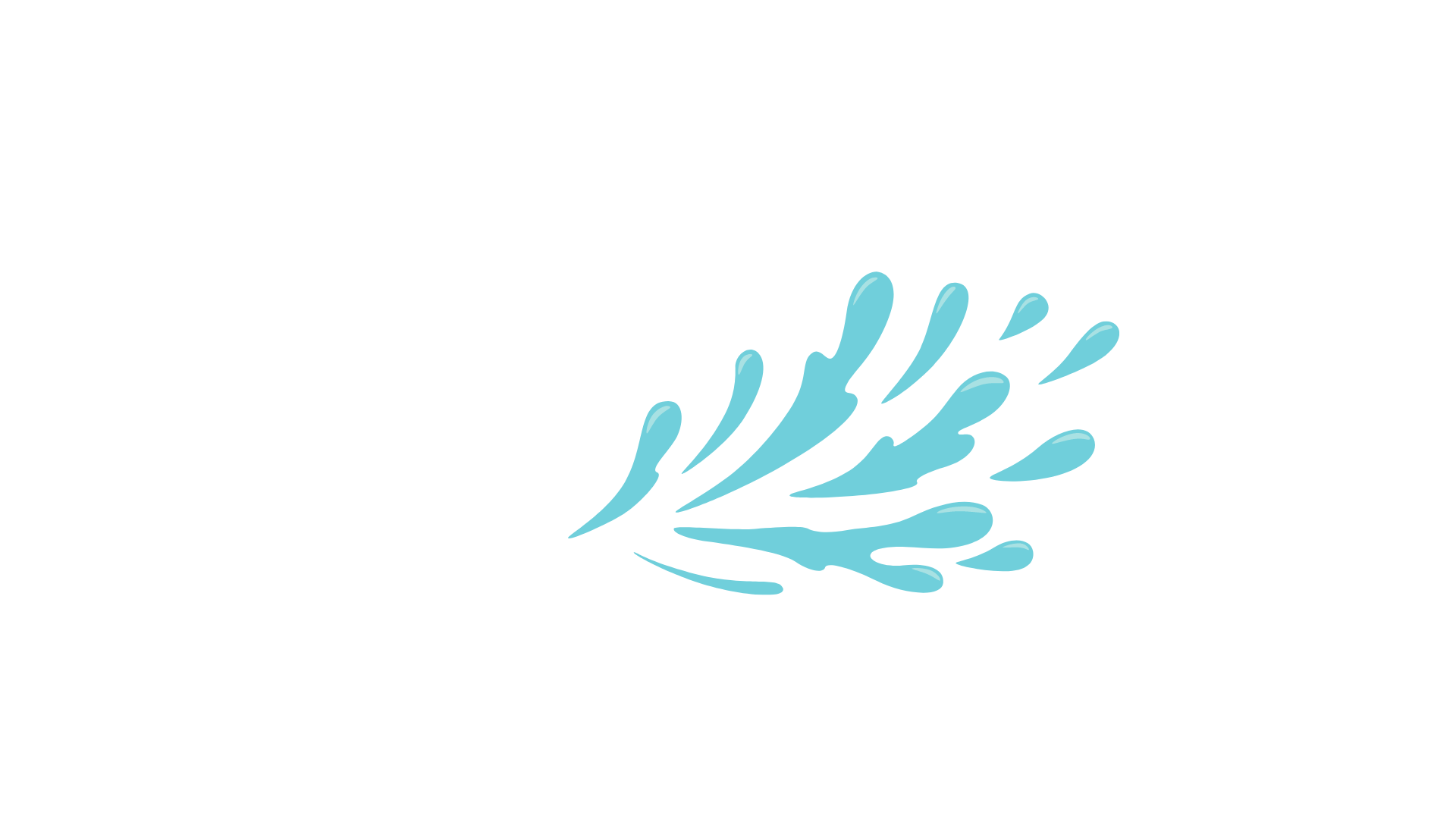 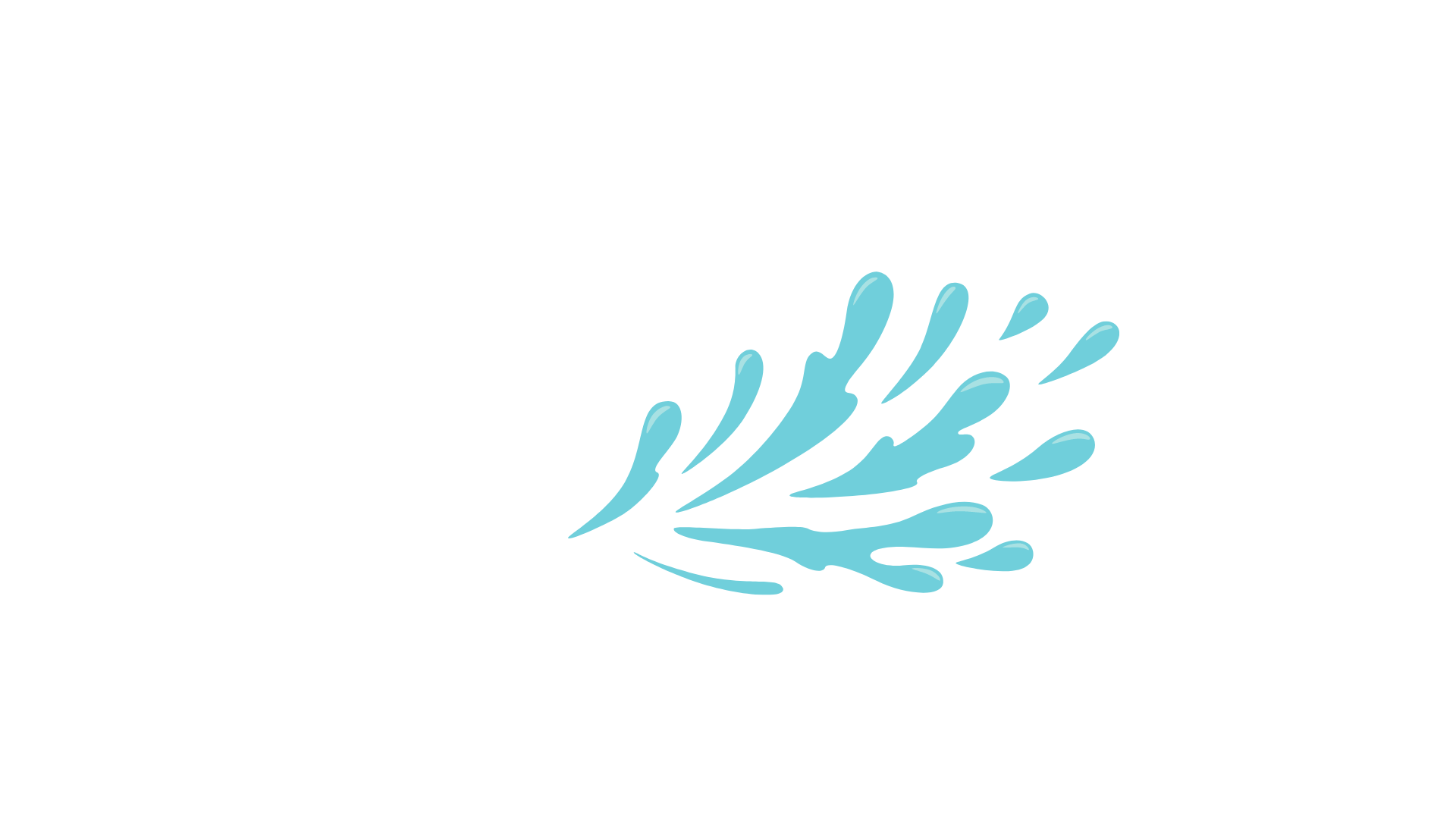 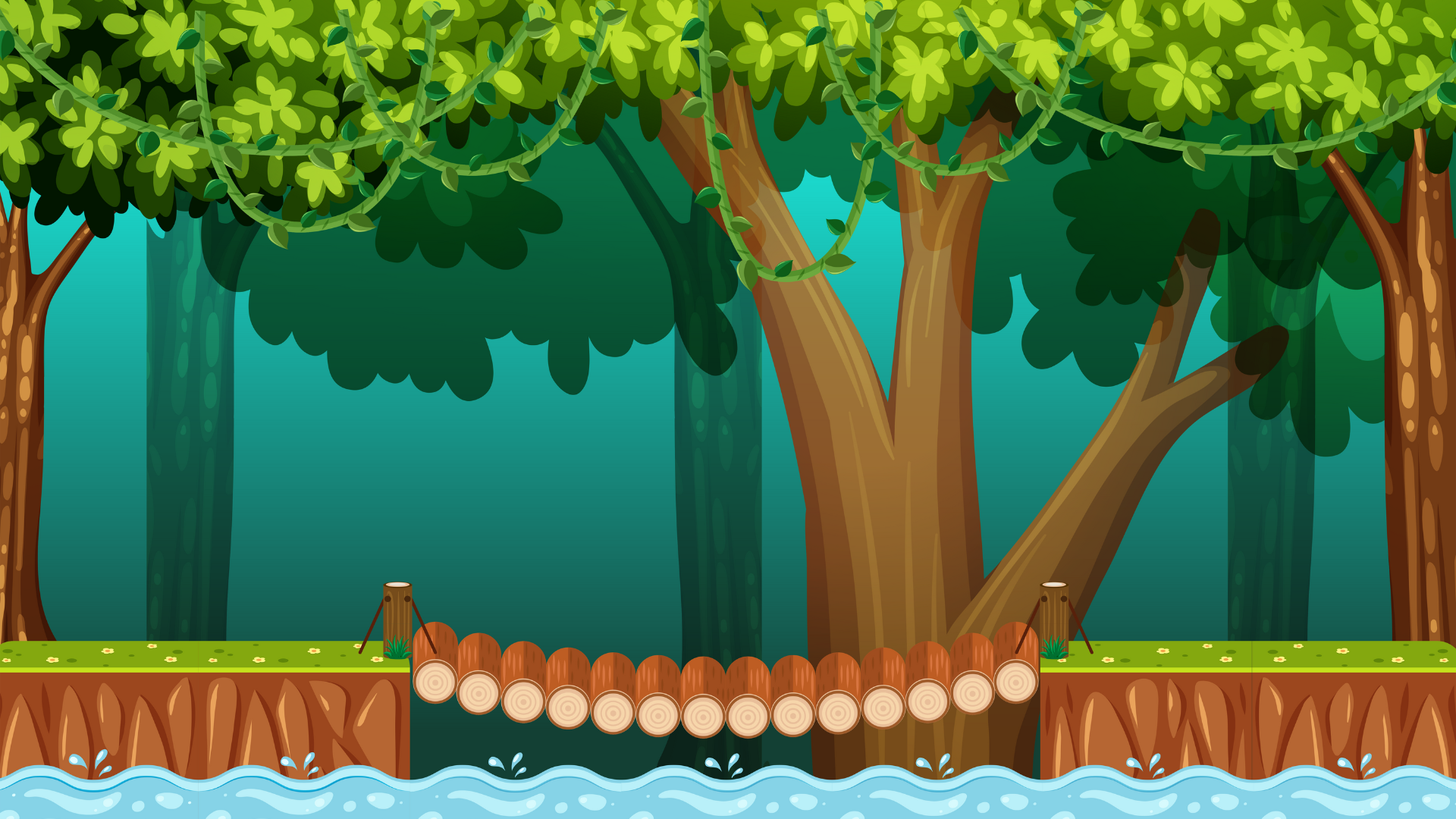 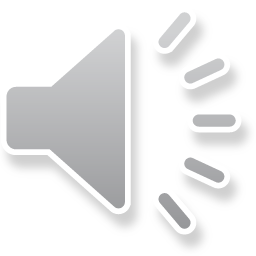 Câu 2:
20 : 2 = ?
Đáp án: 10
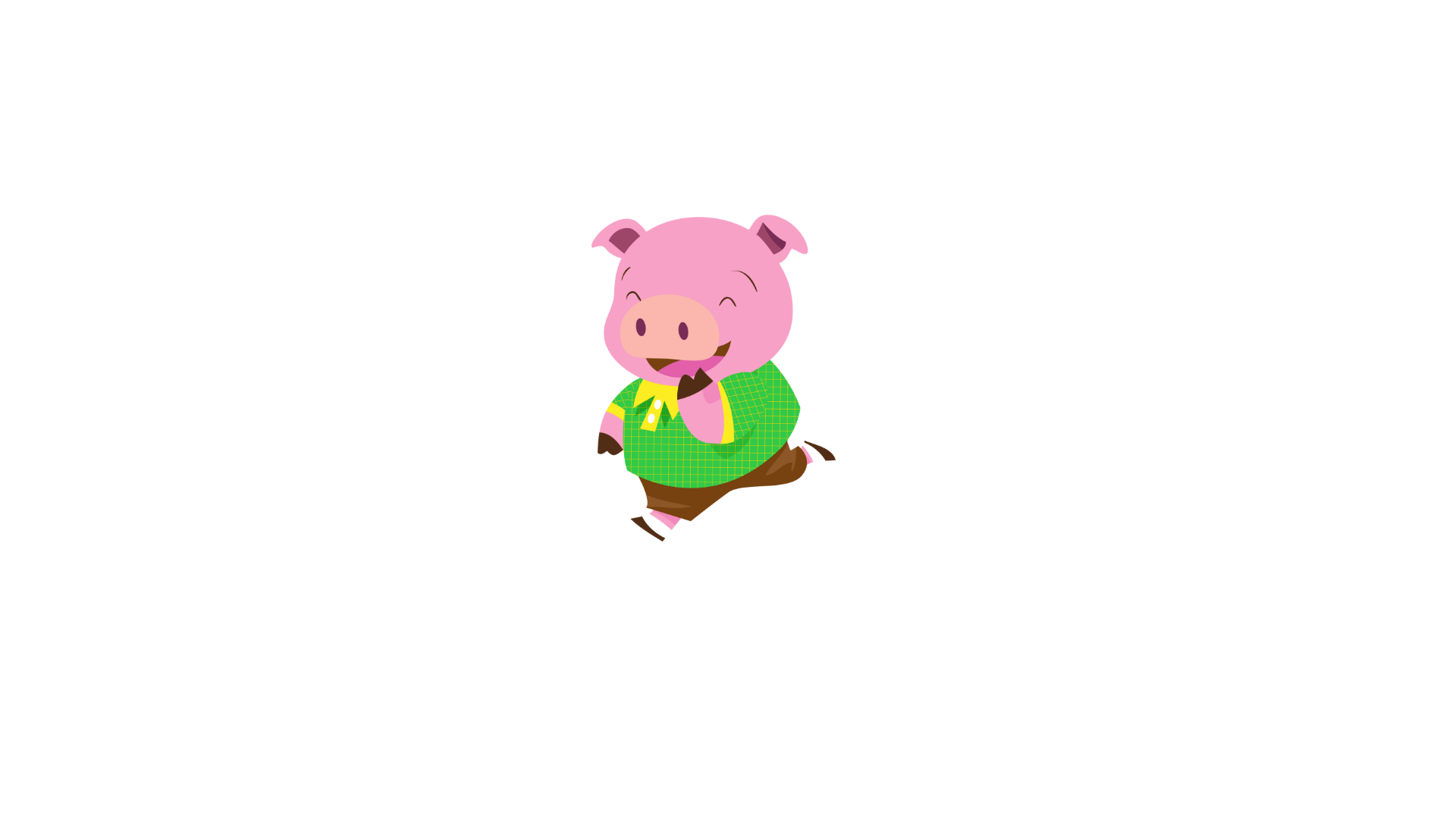 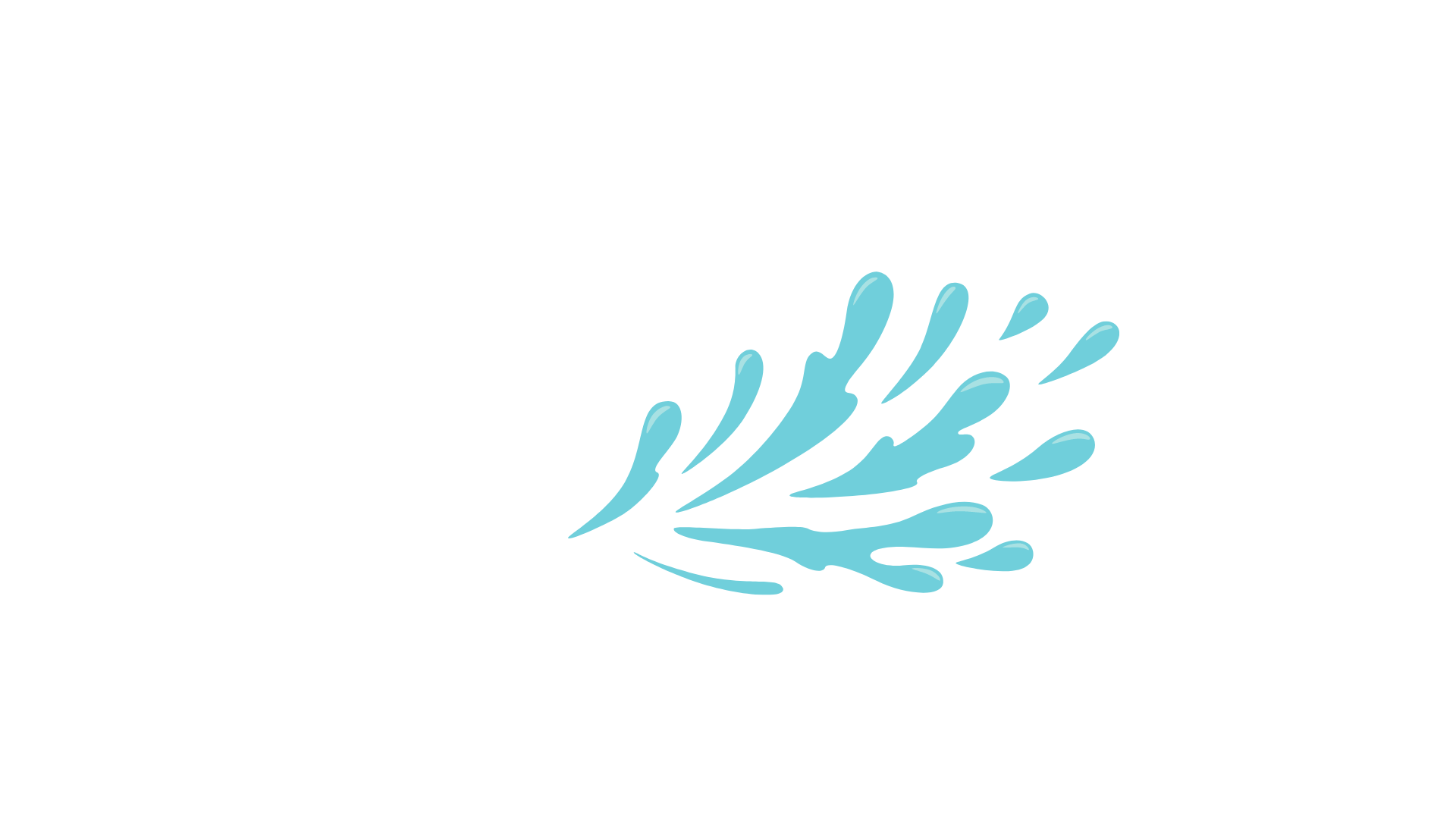 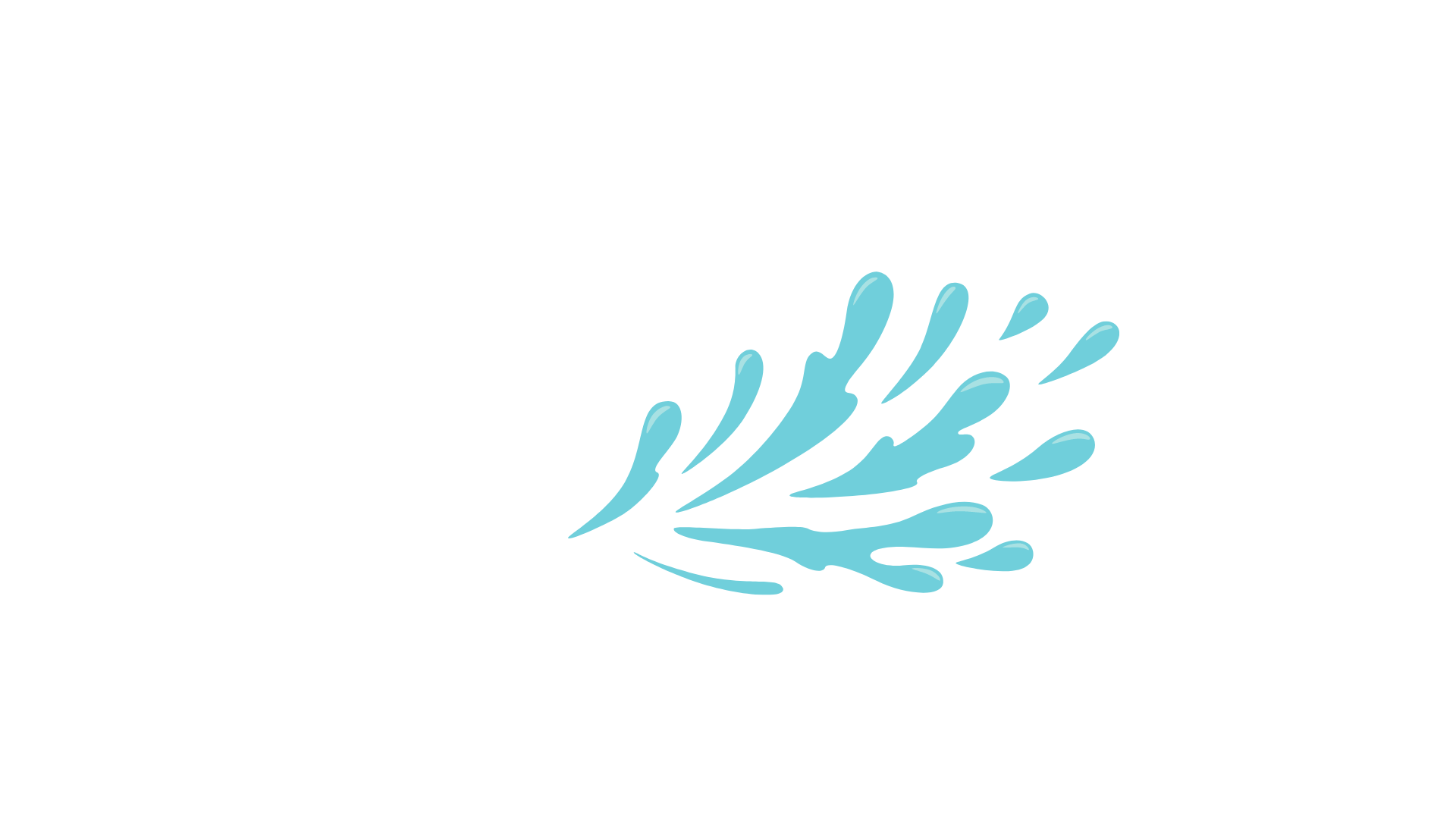 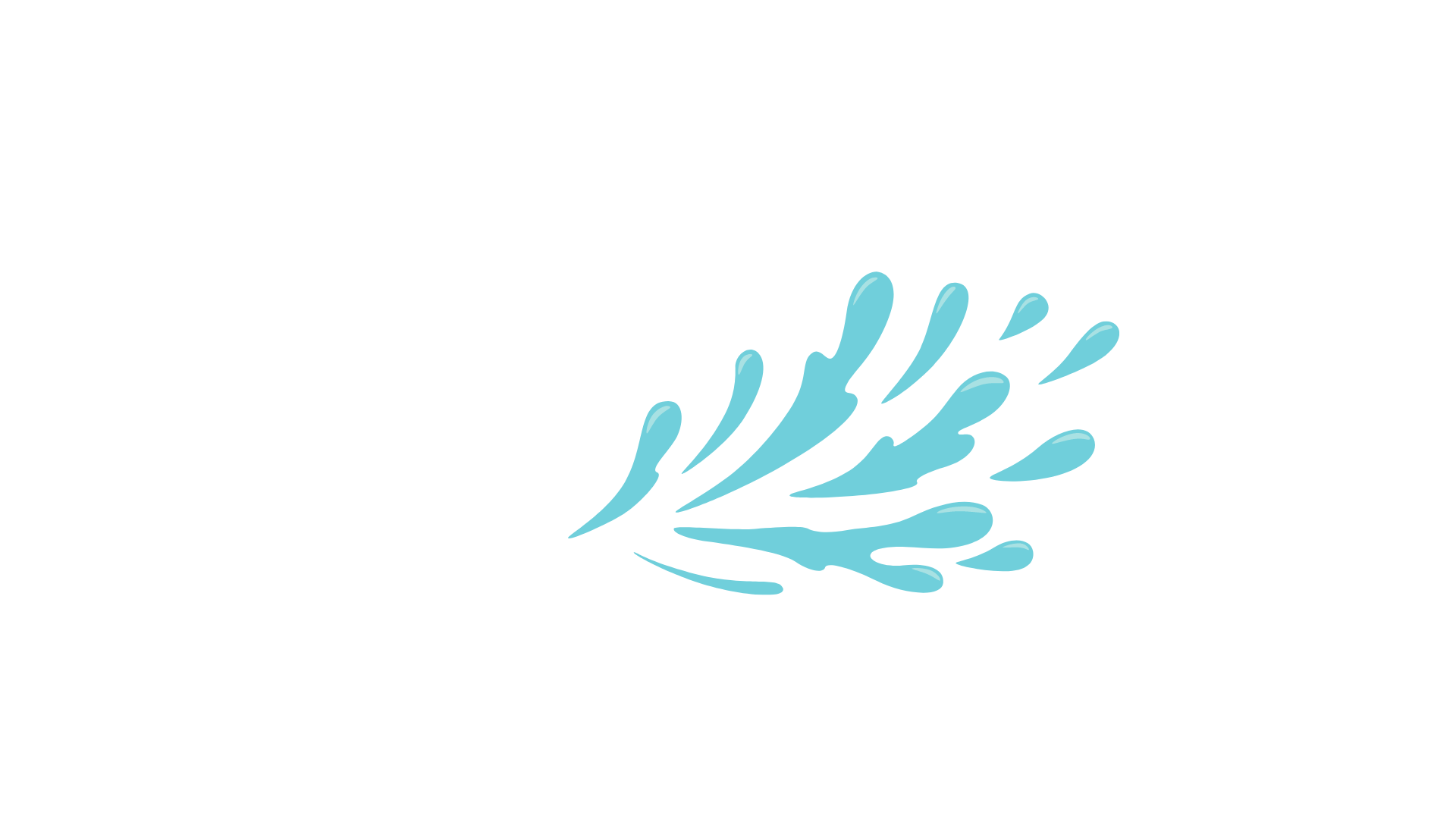 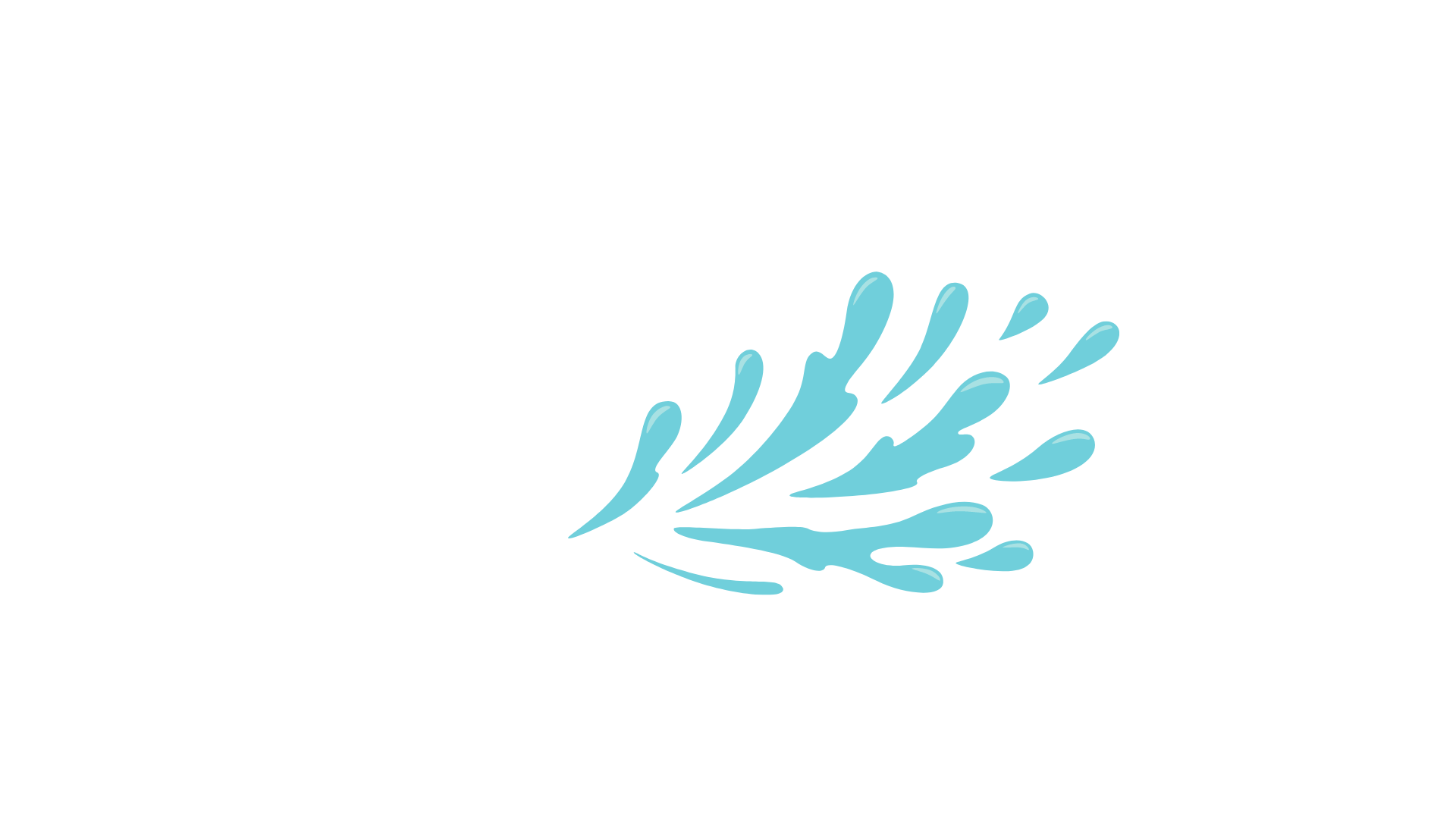 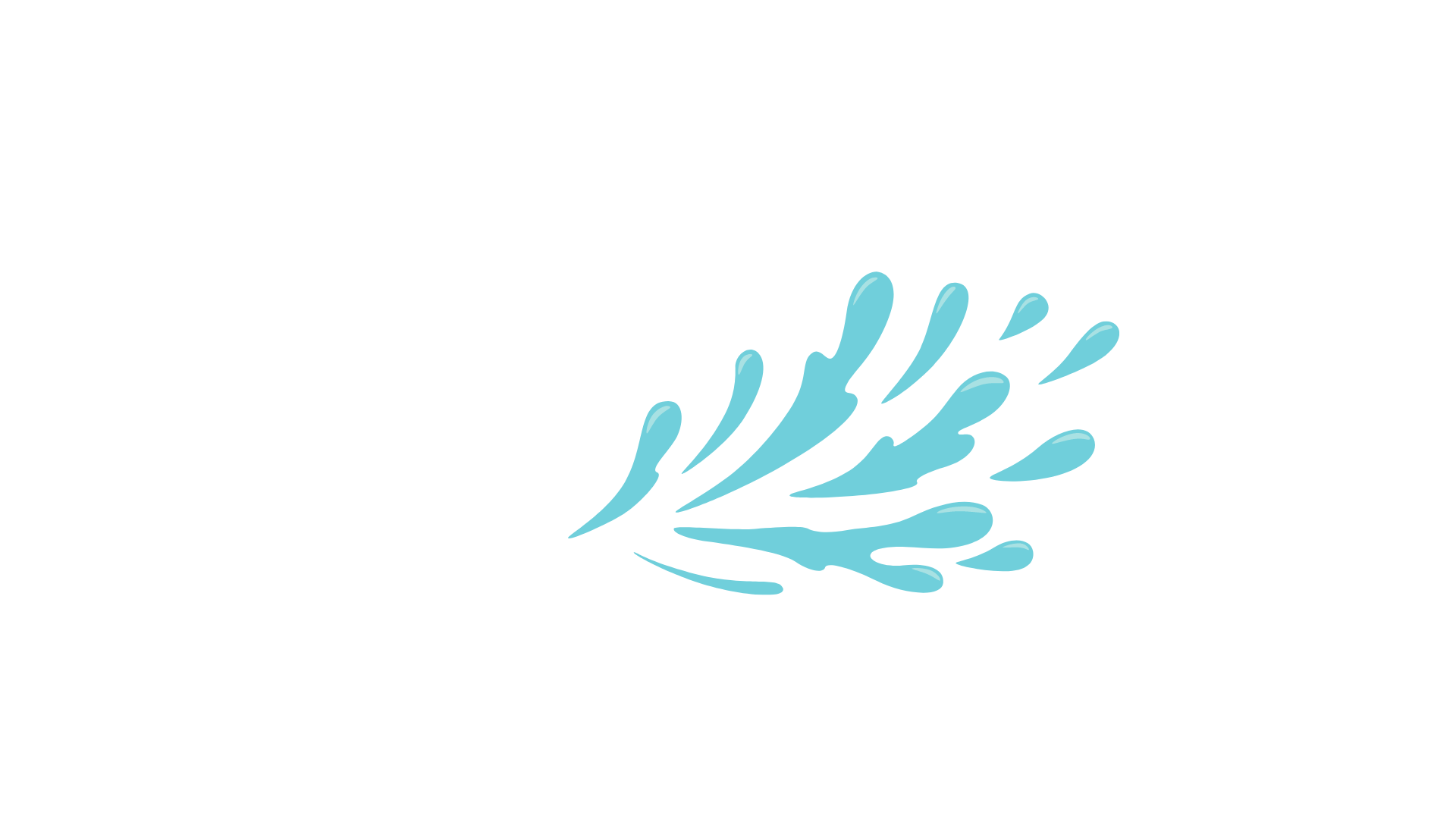 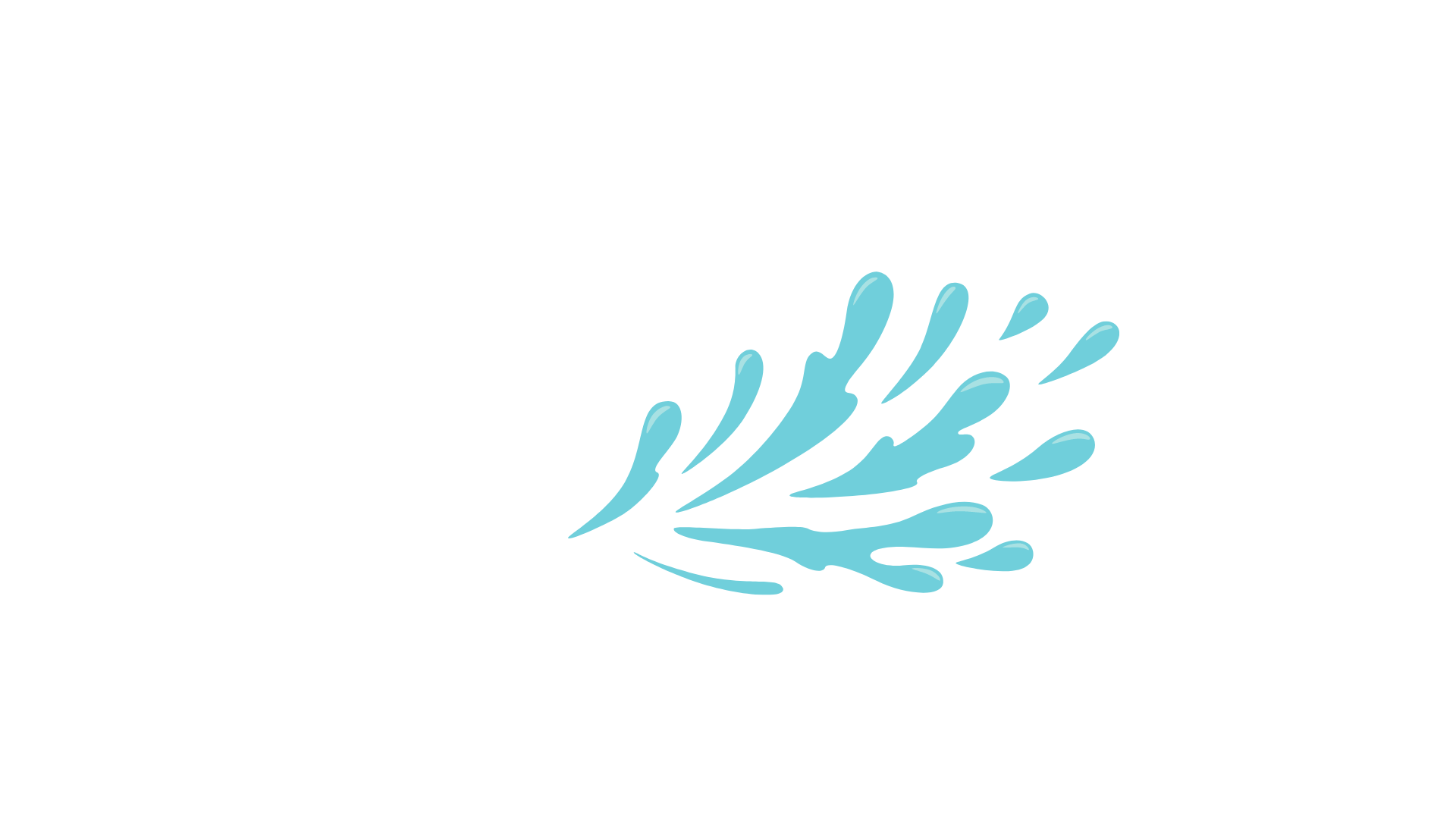 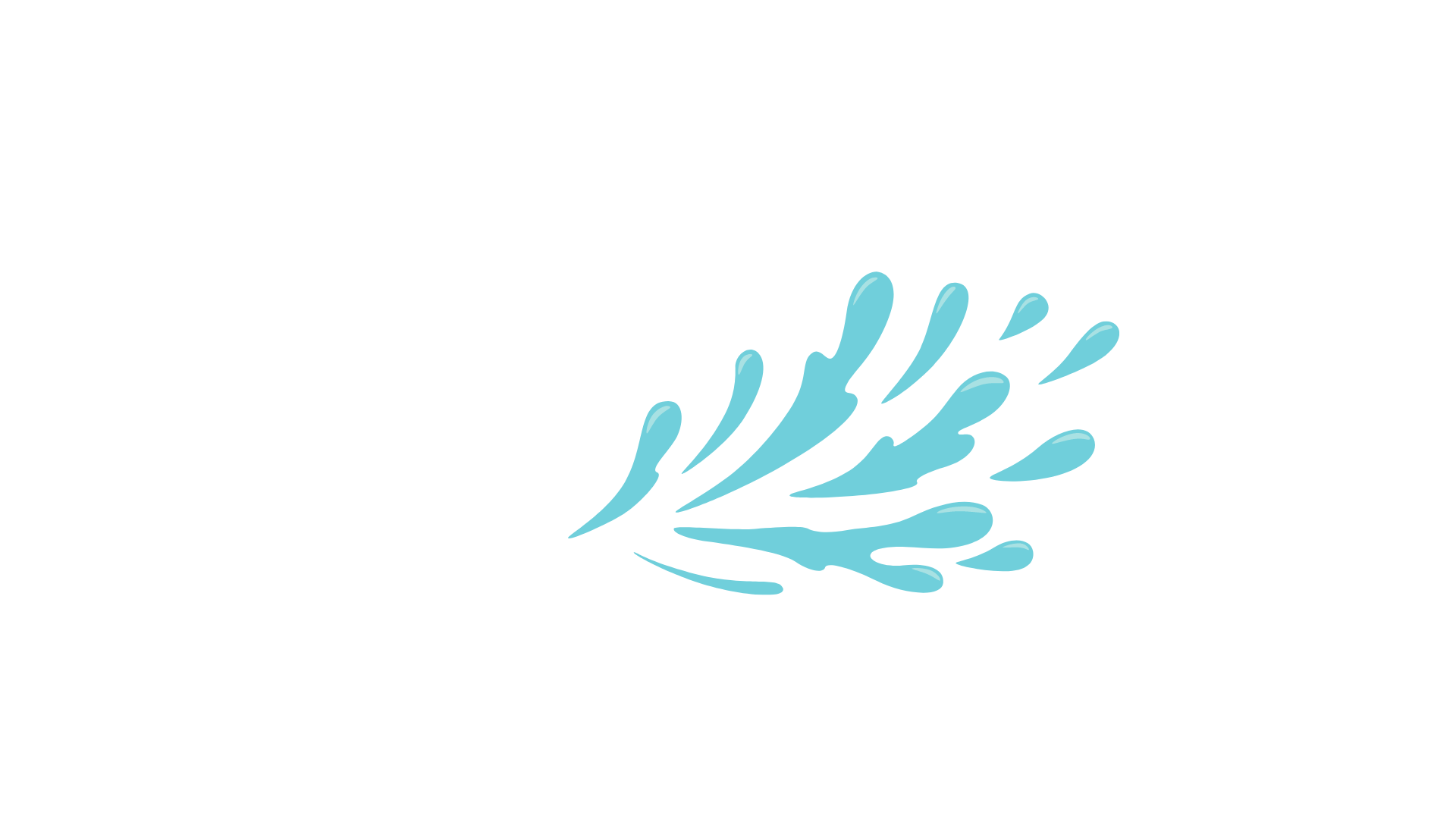 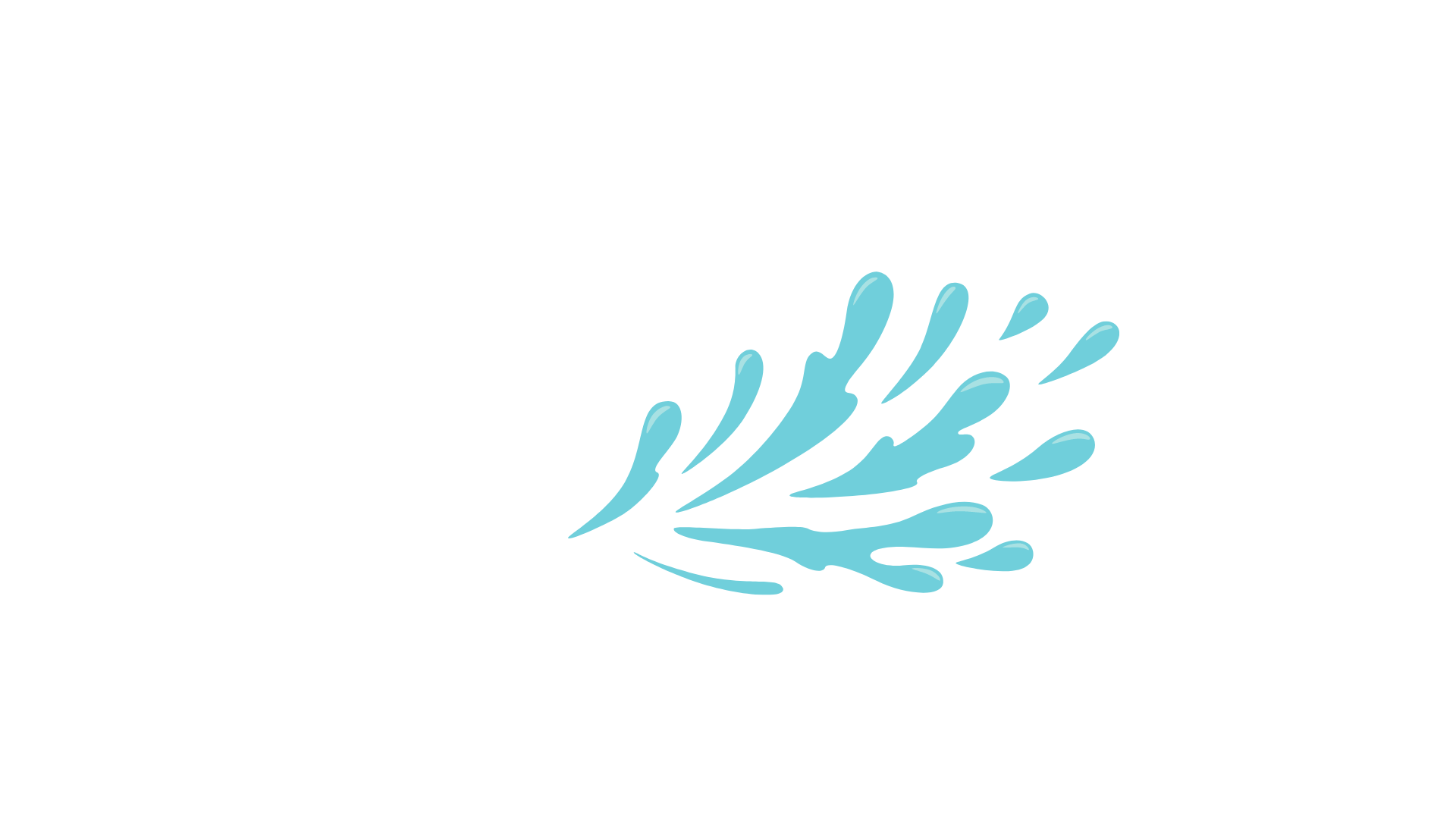 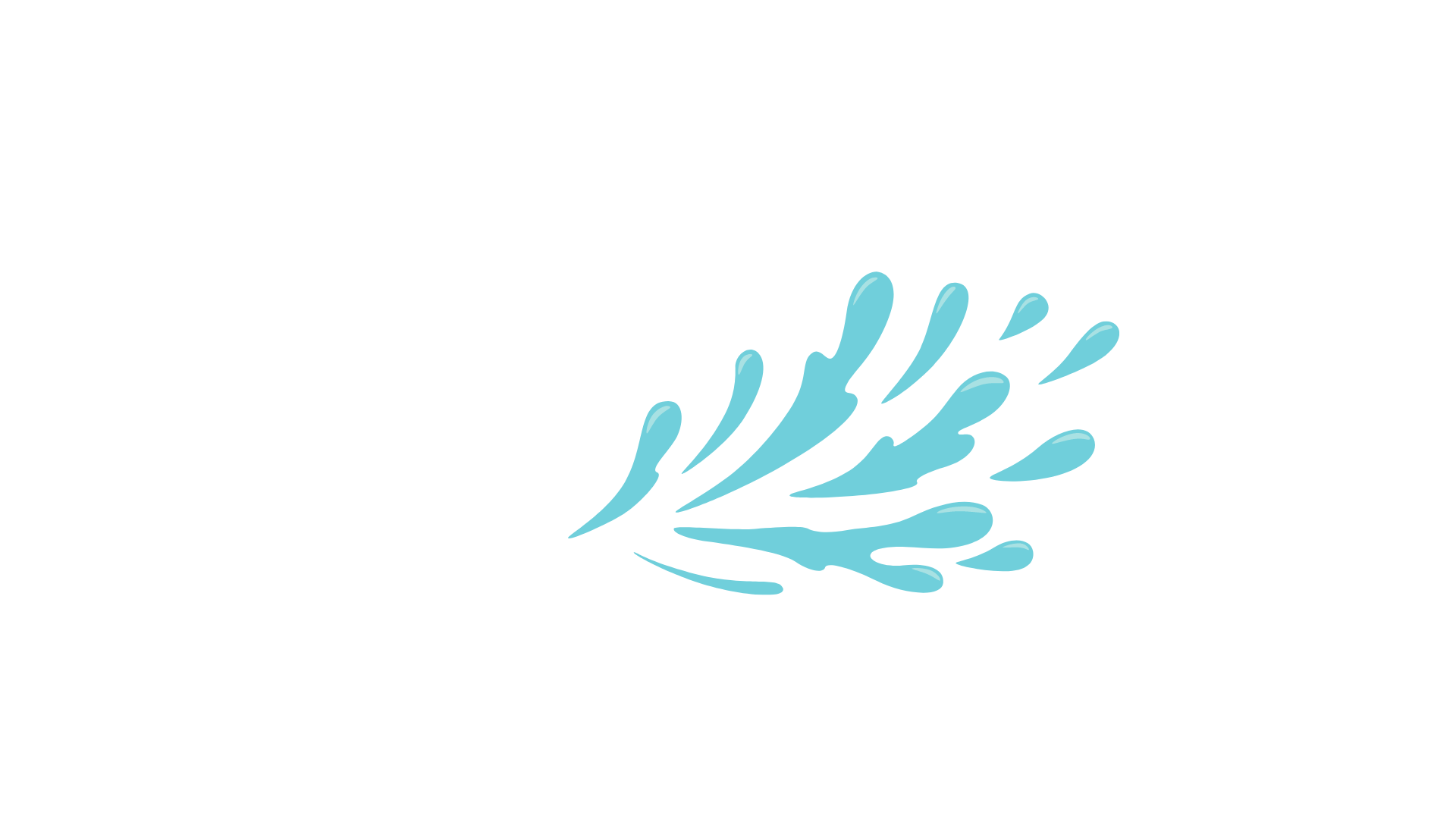 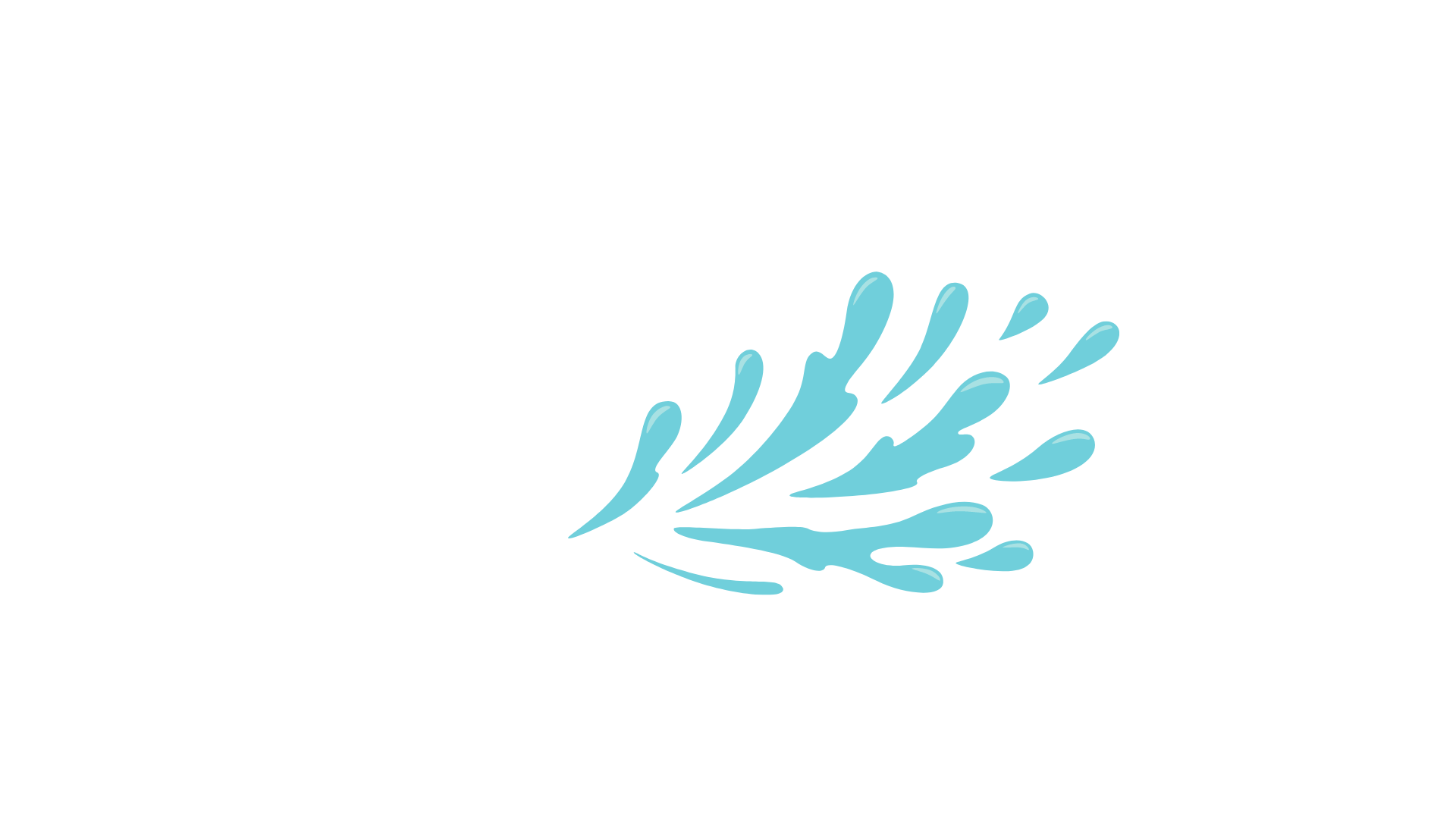 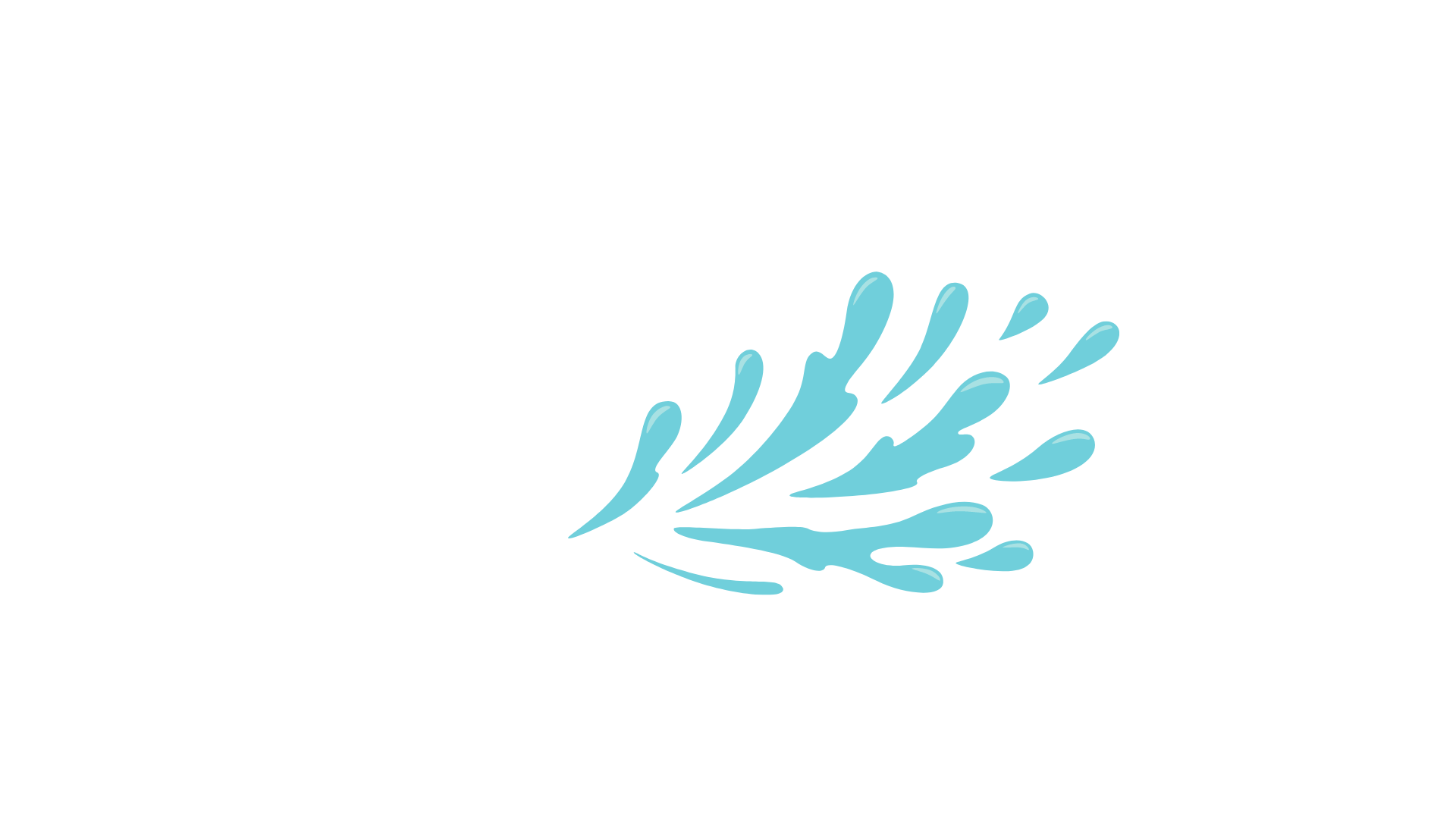 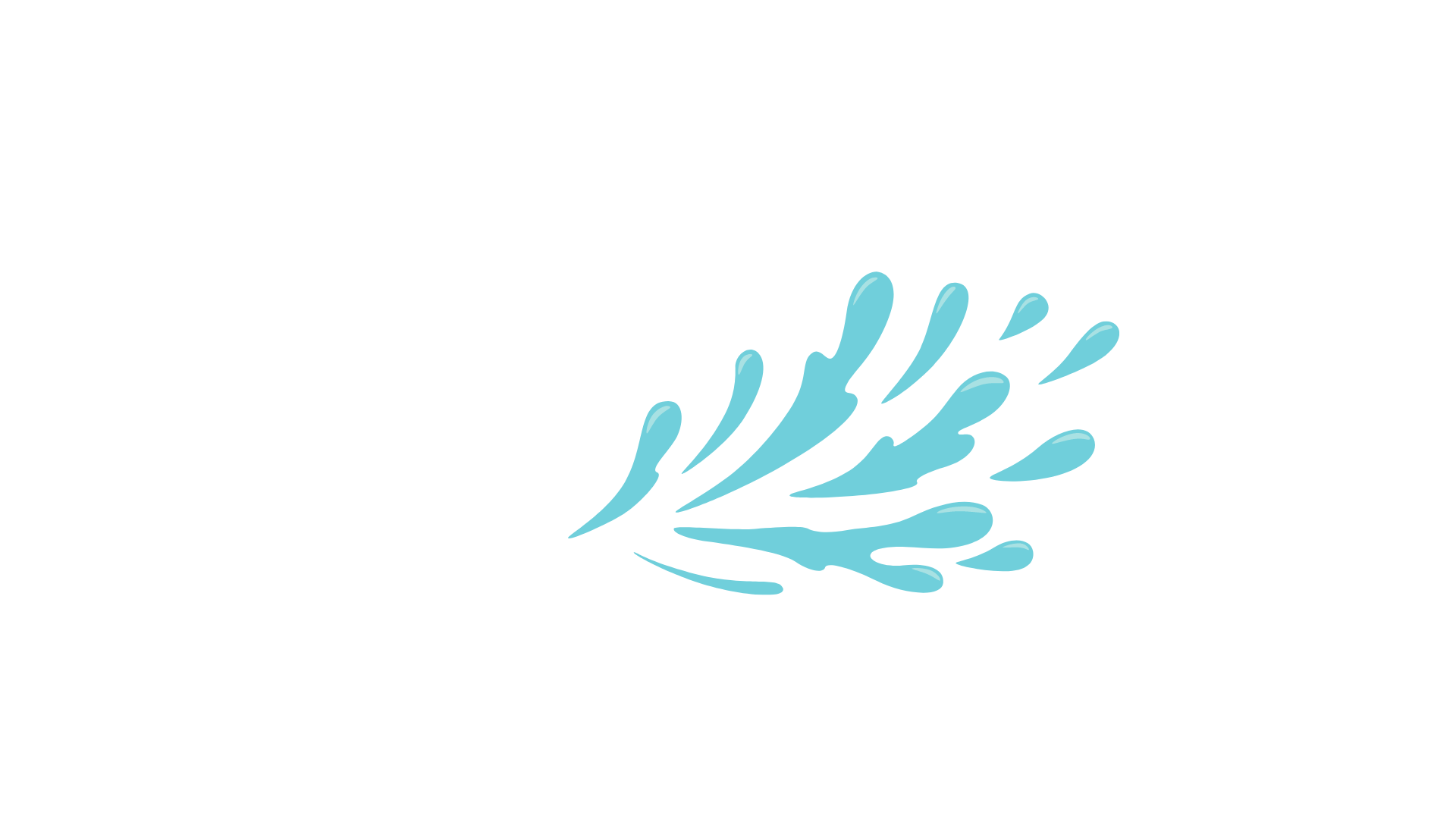 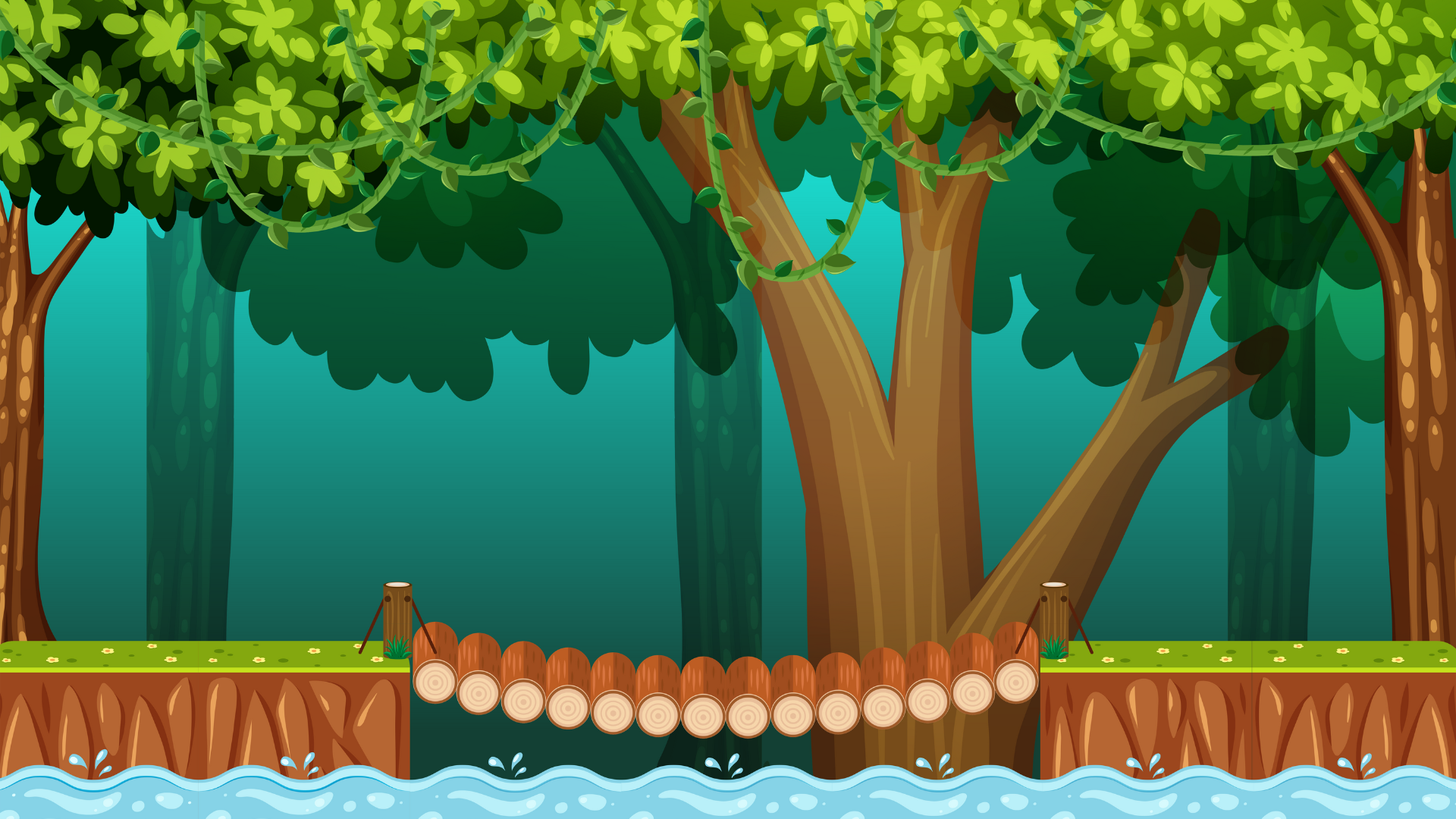 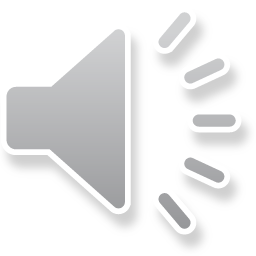 2 x 9  = ?
Câu 3:
Đáp án: 18
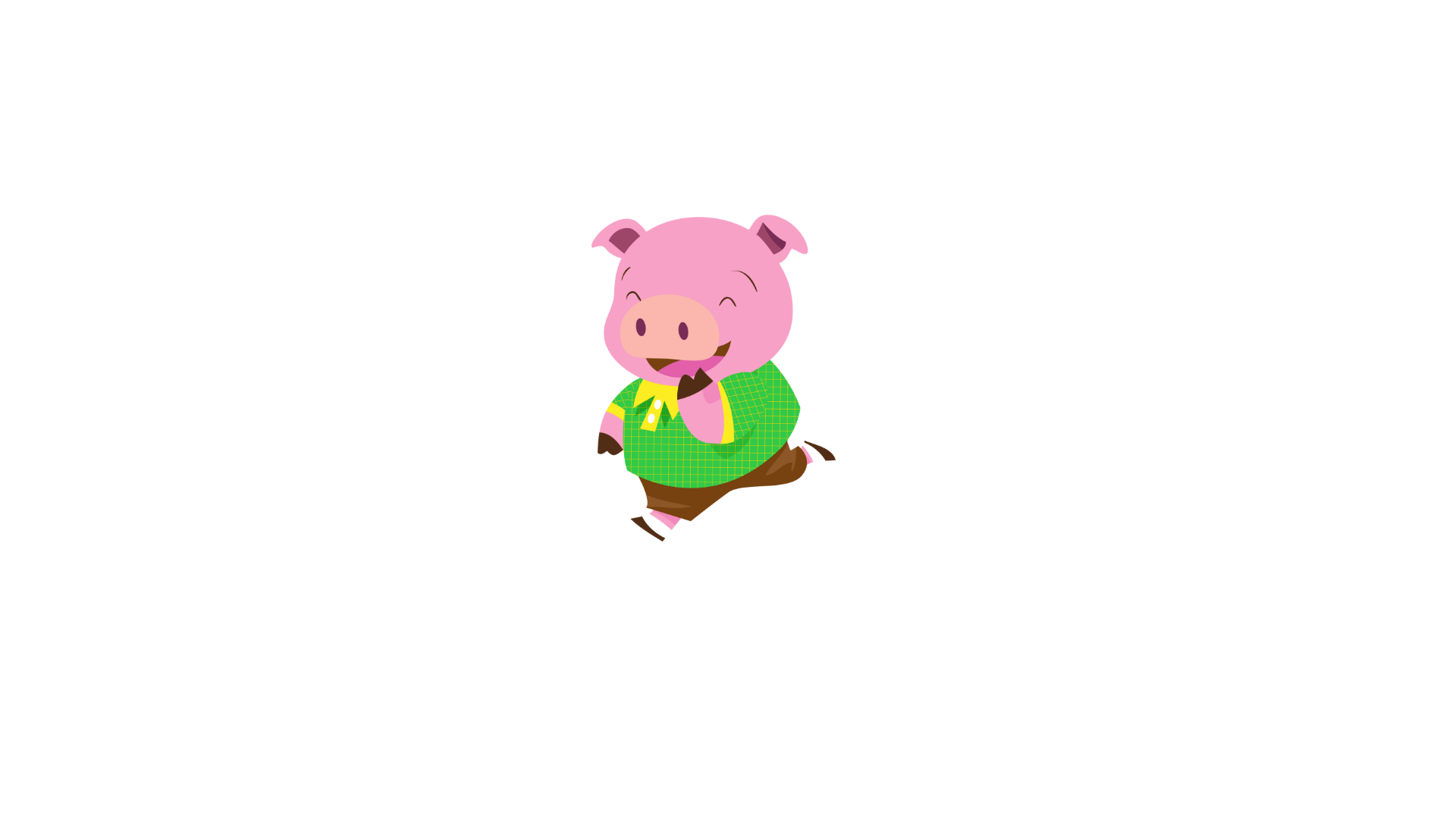 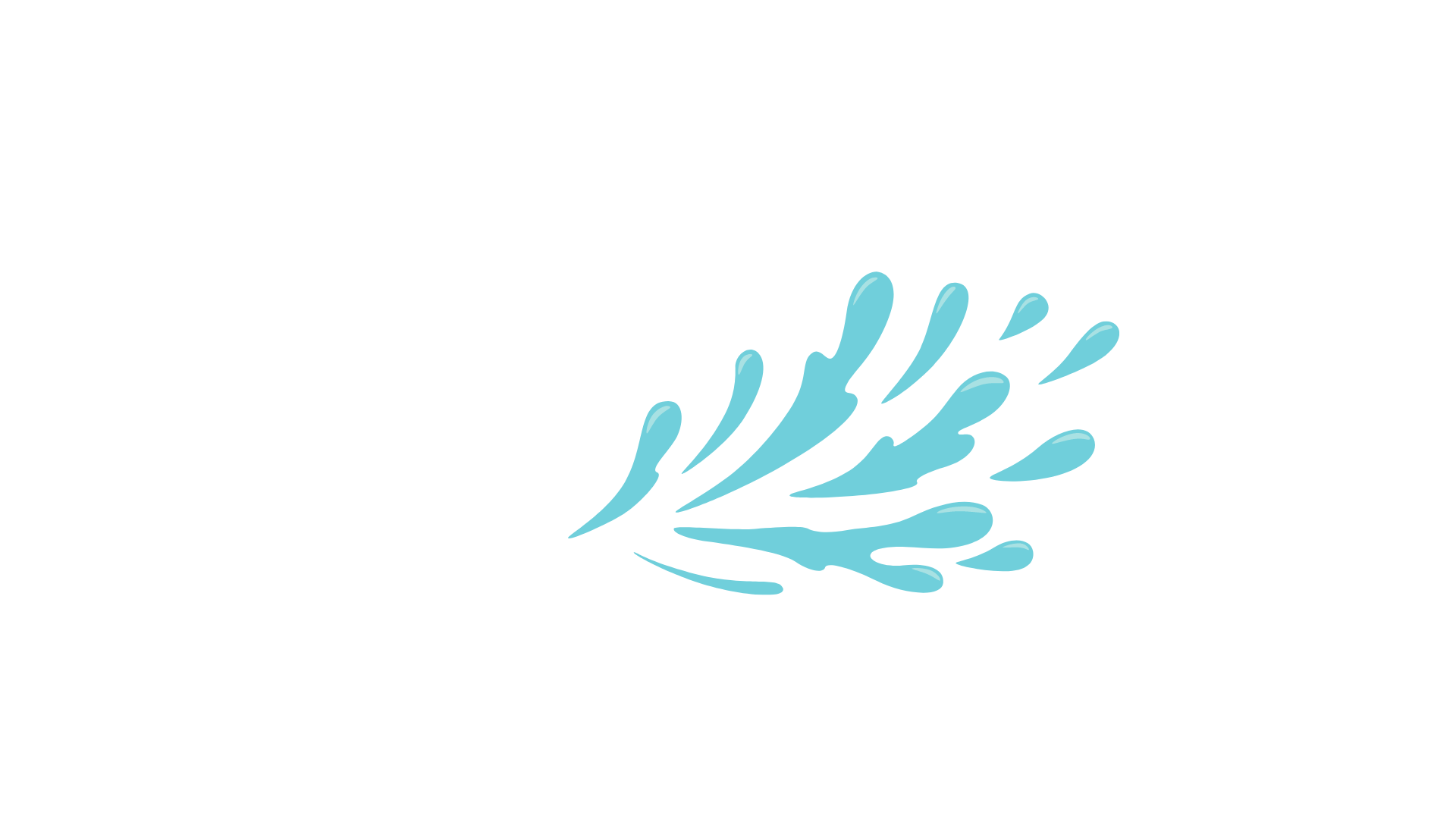 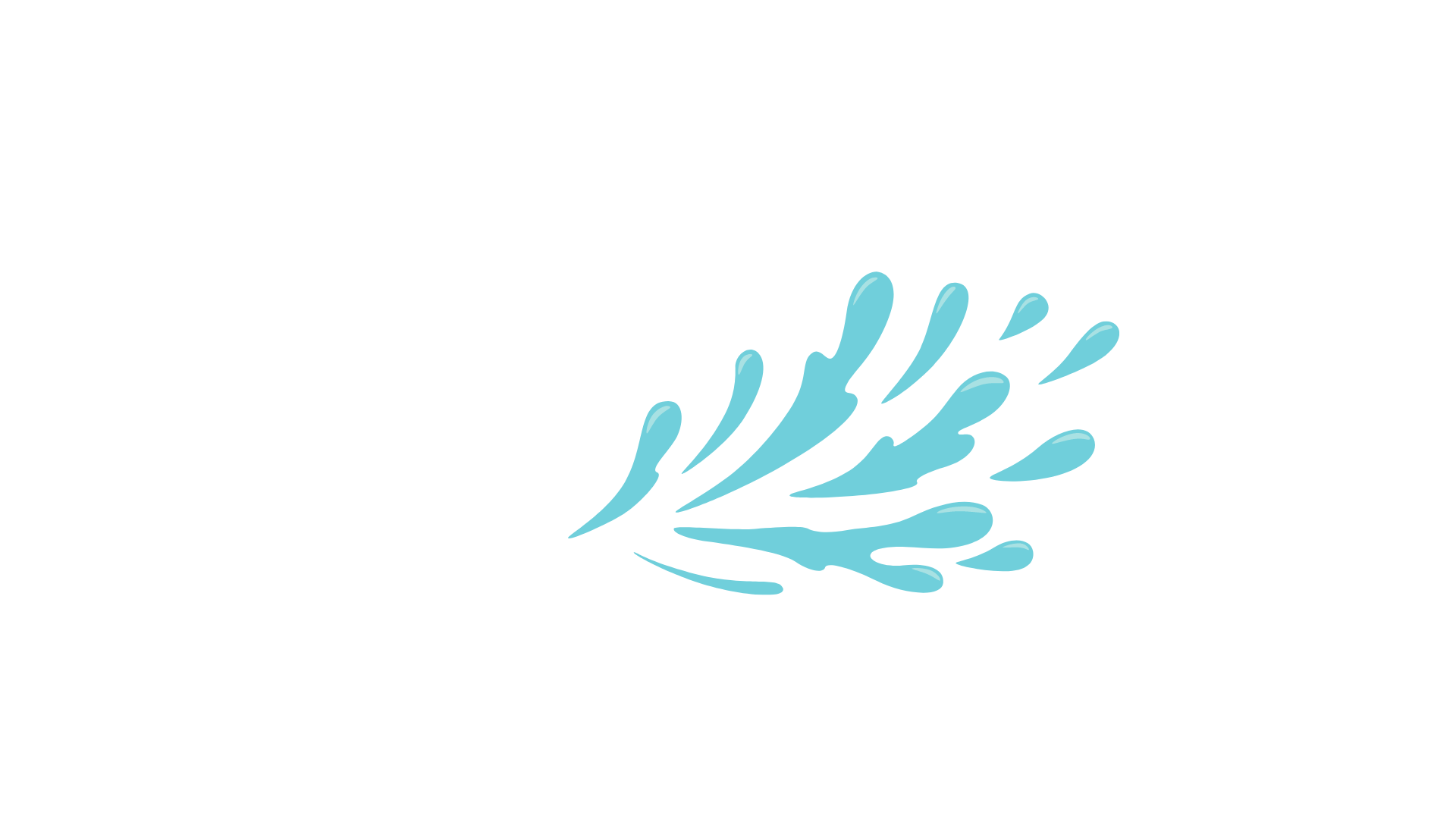 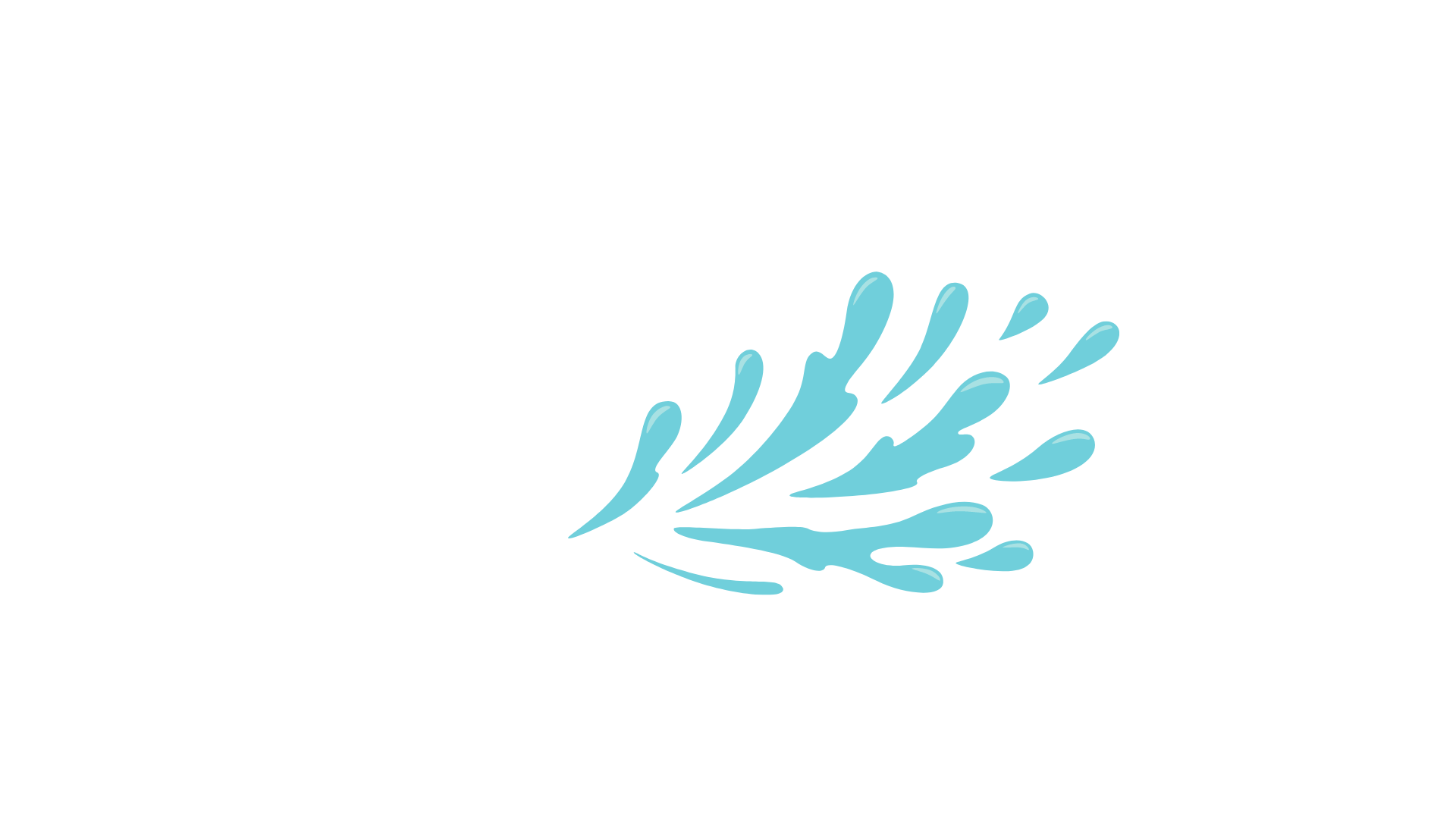 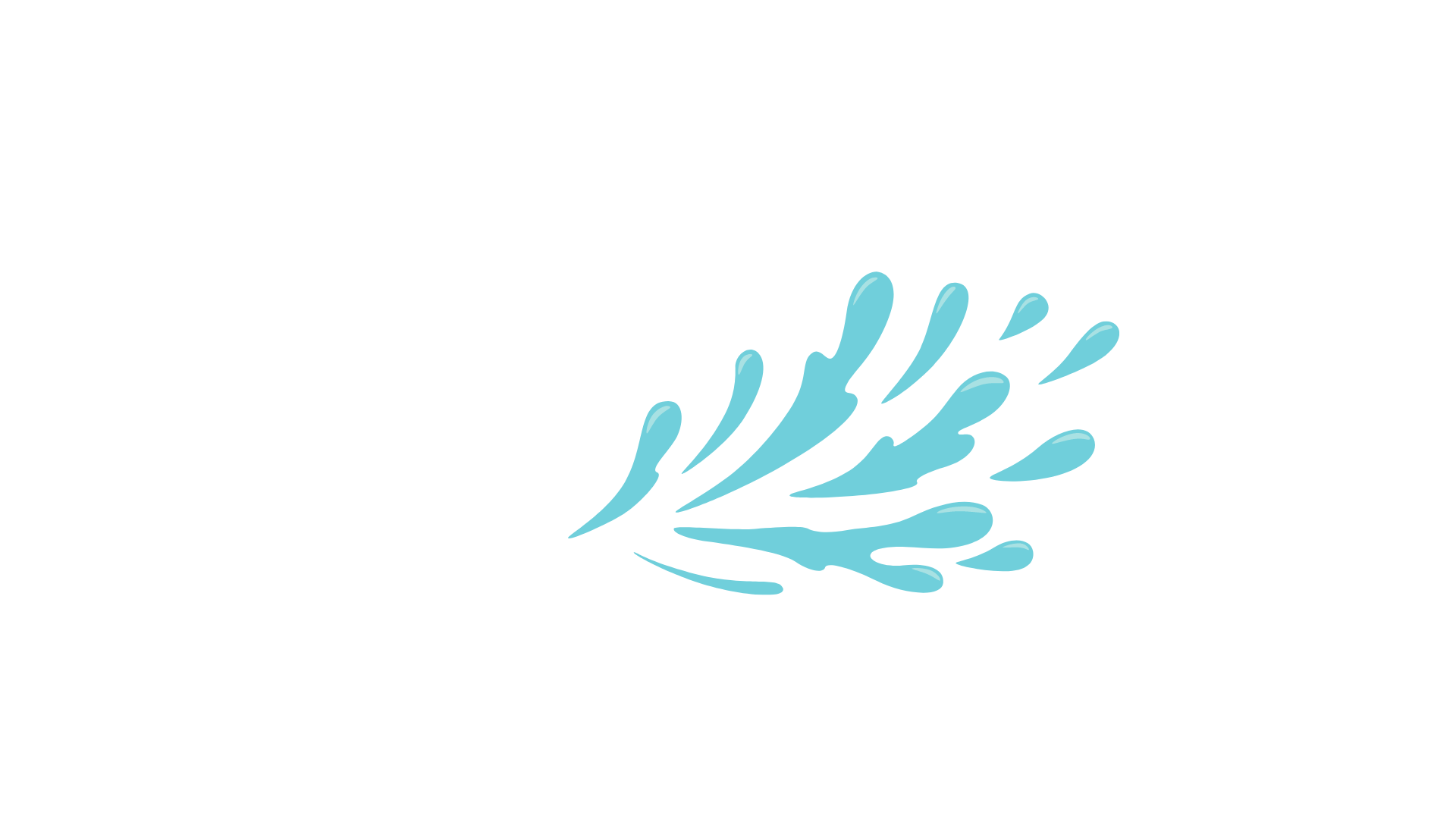 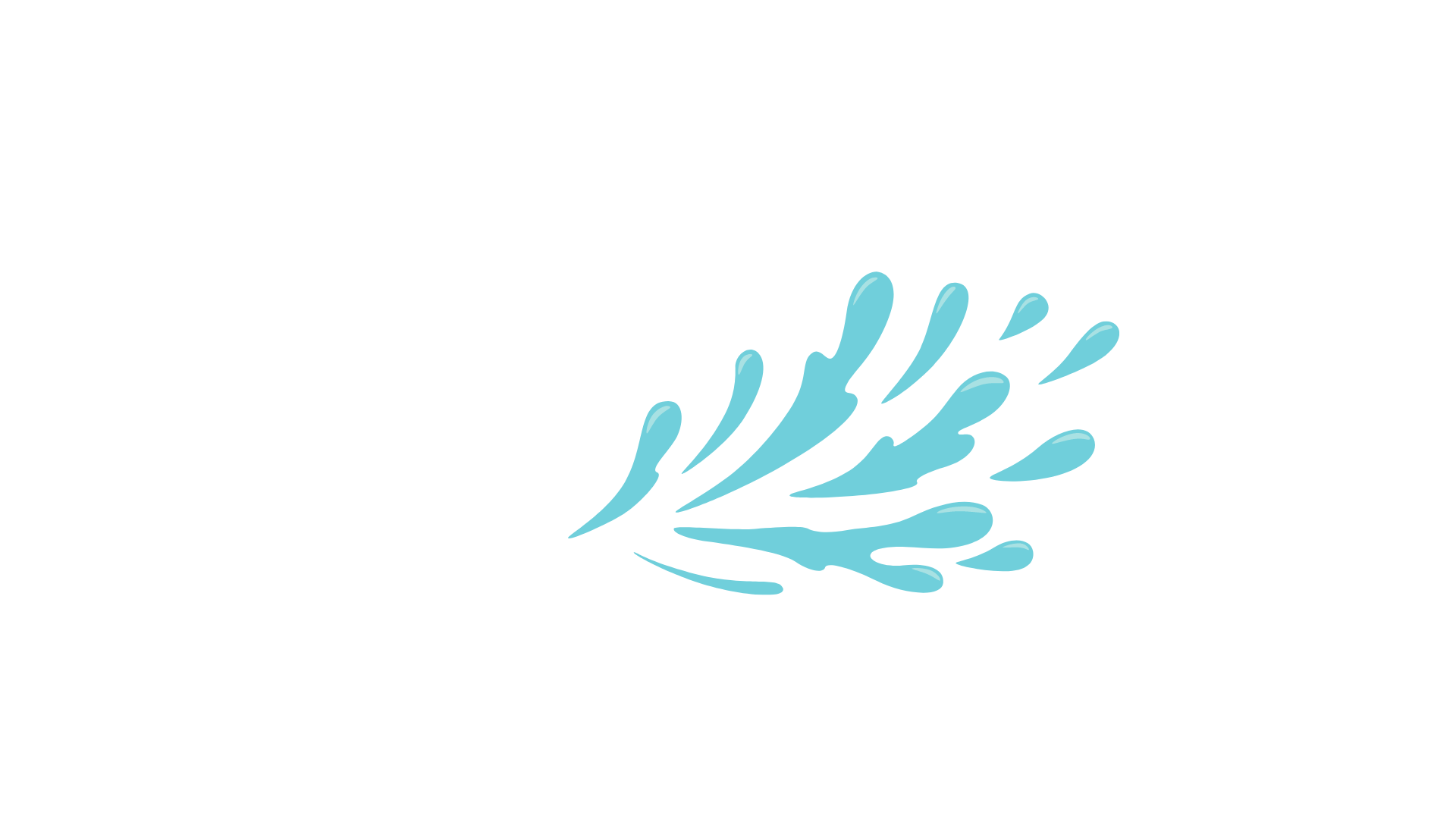 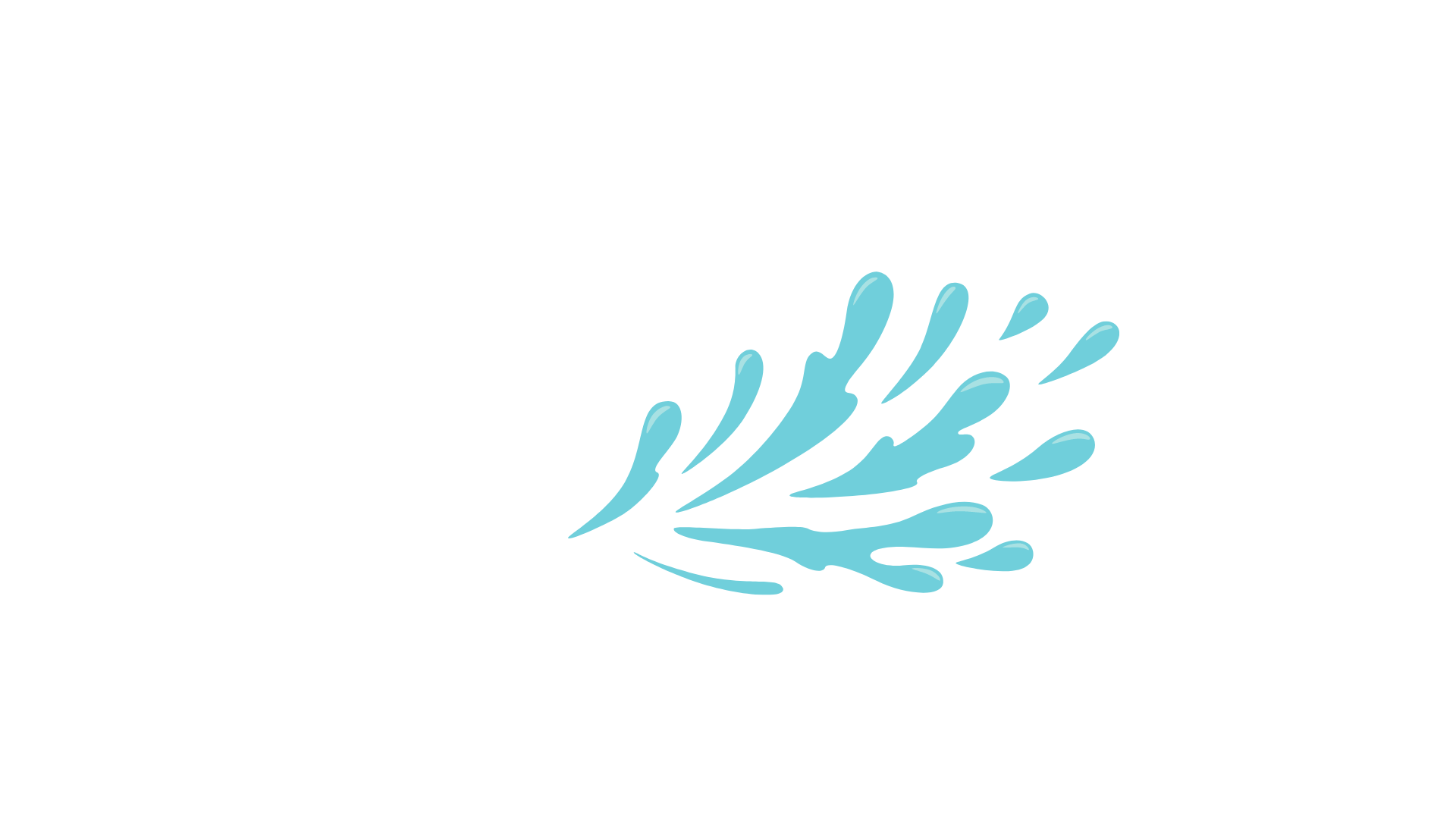 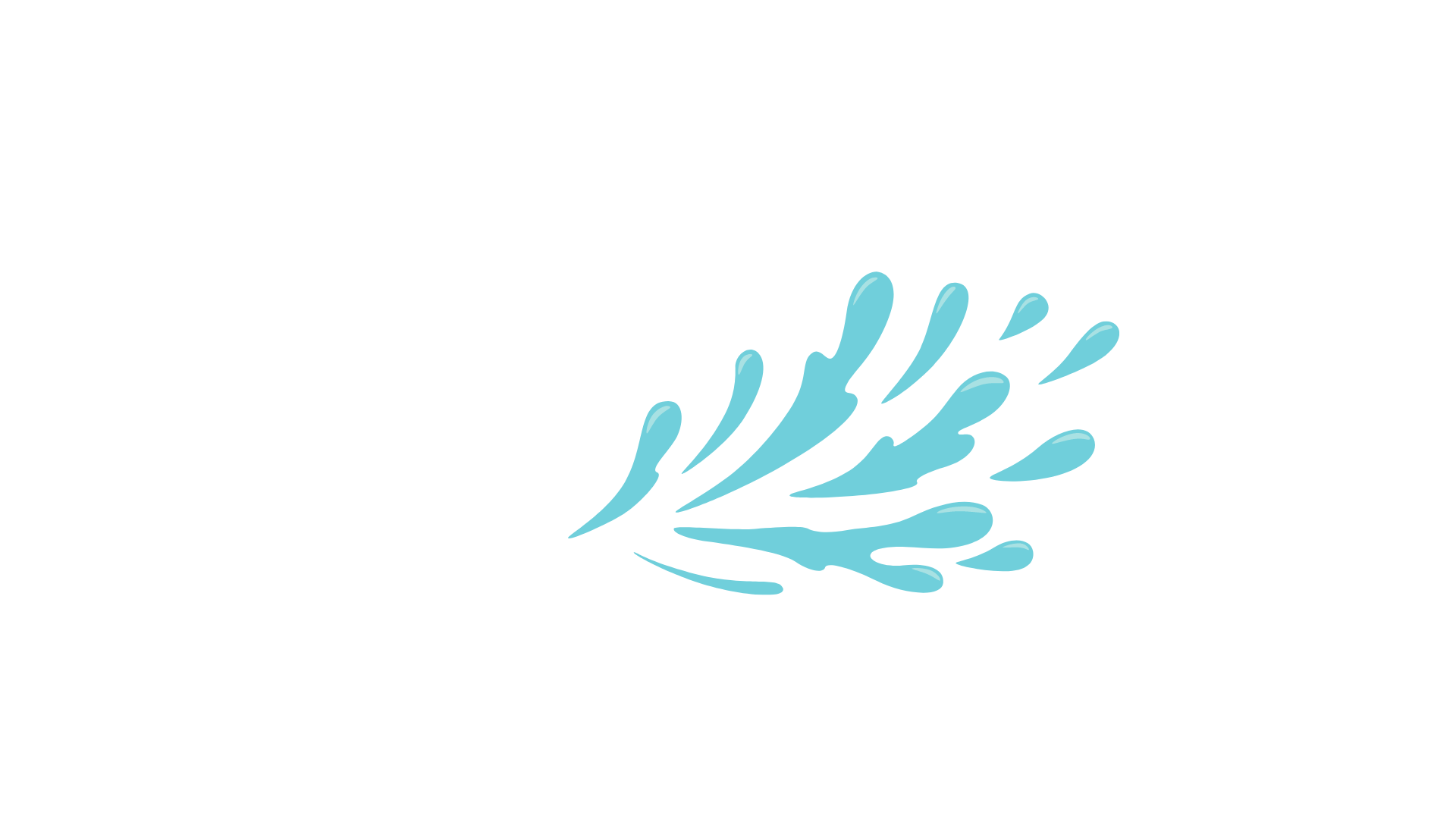 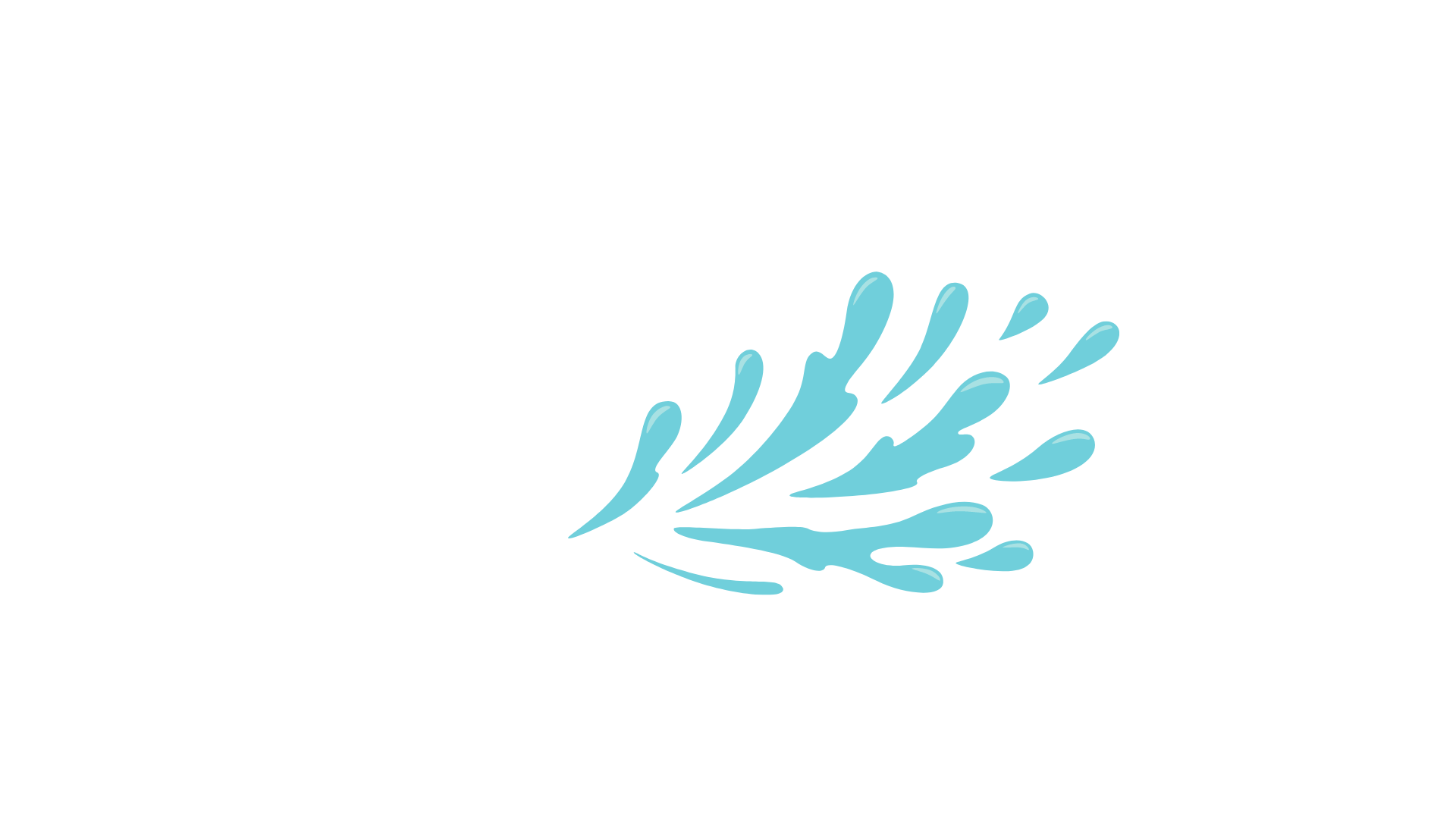 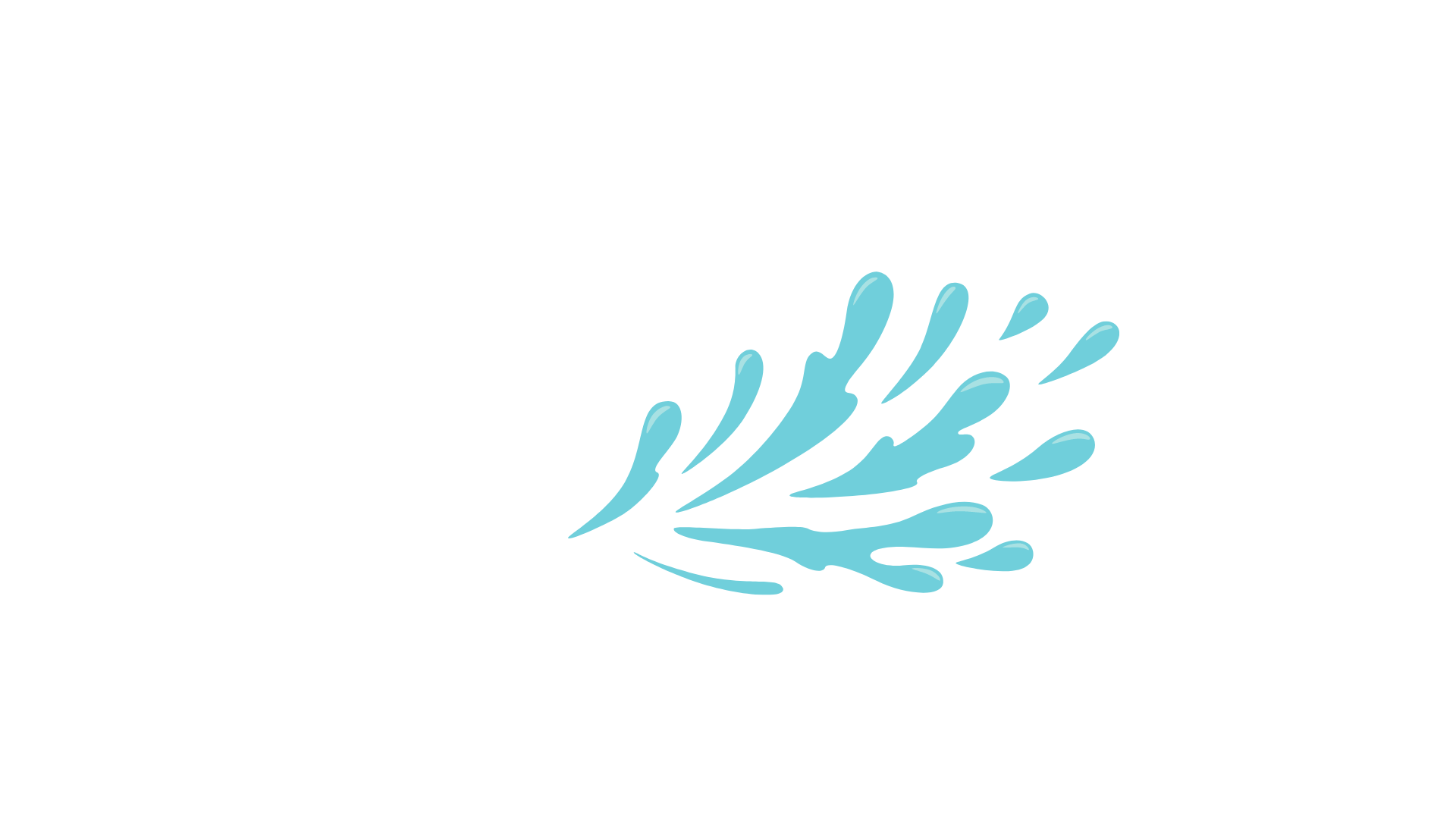 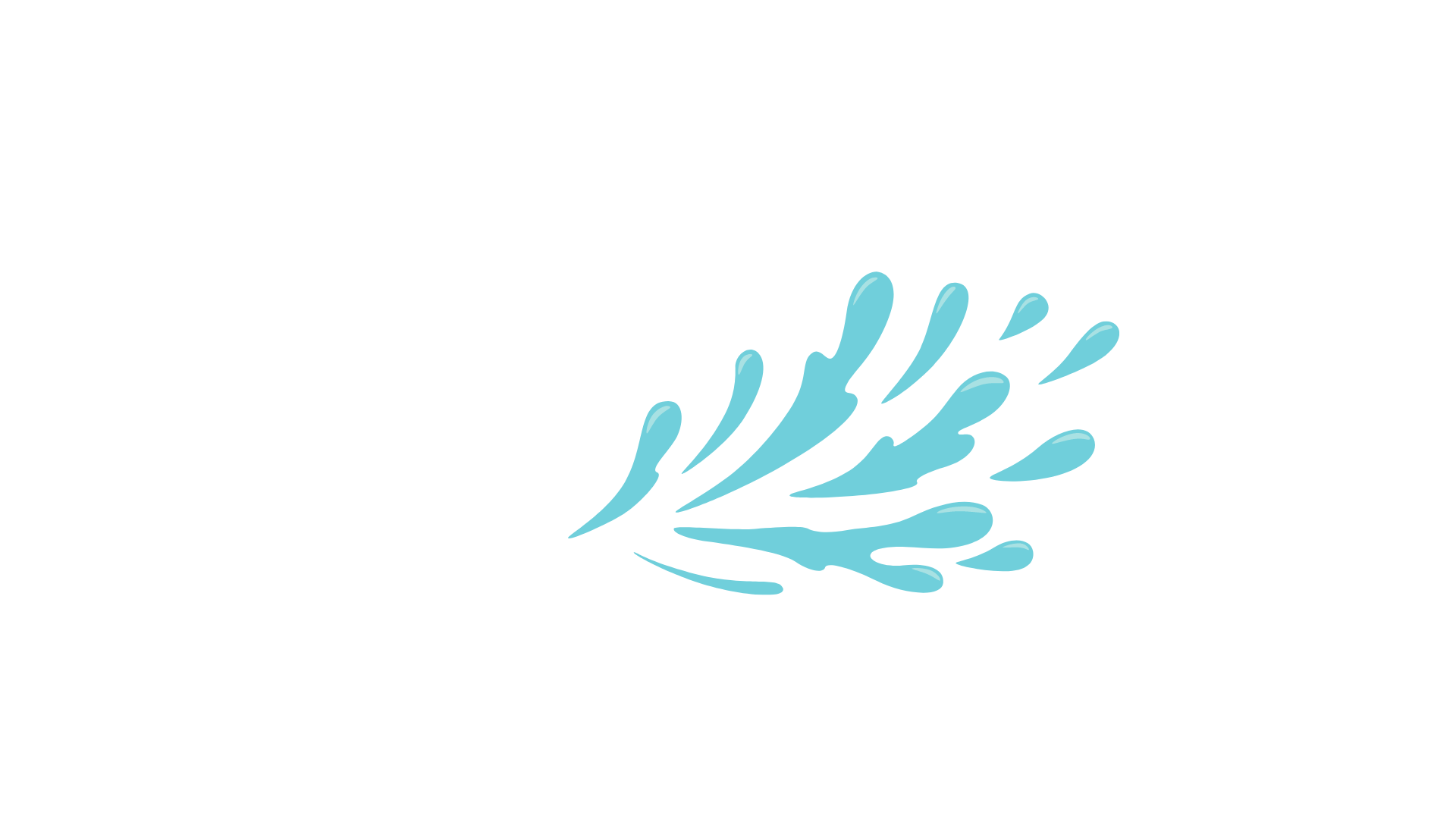 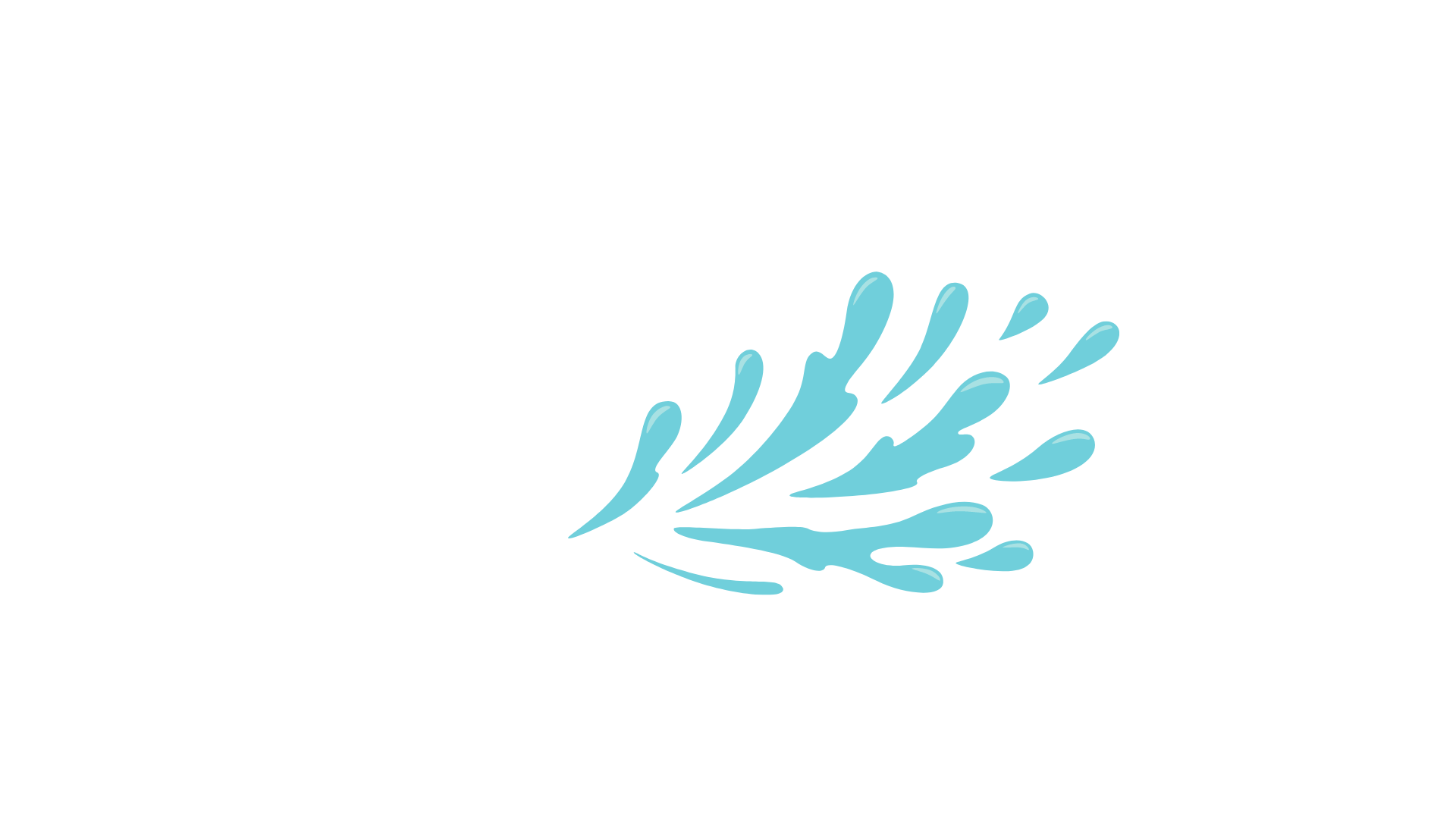 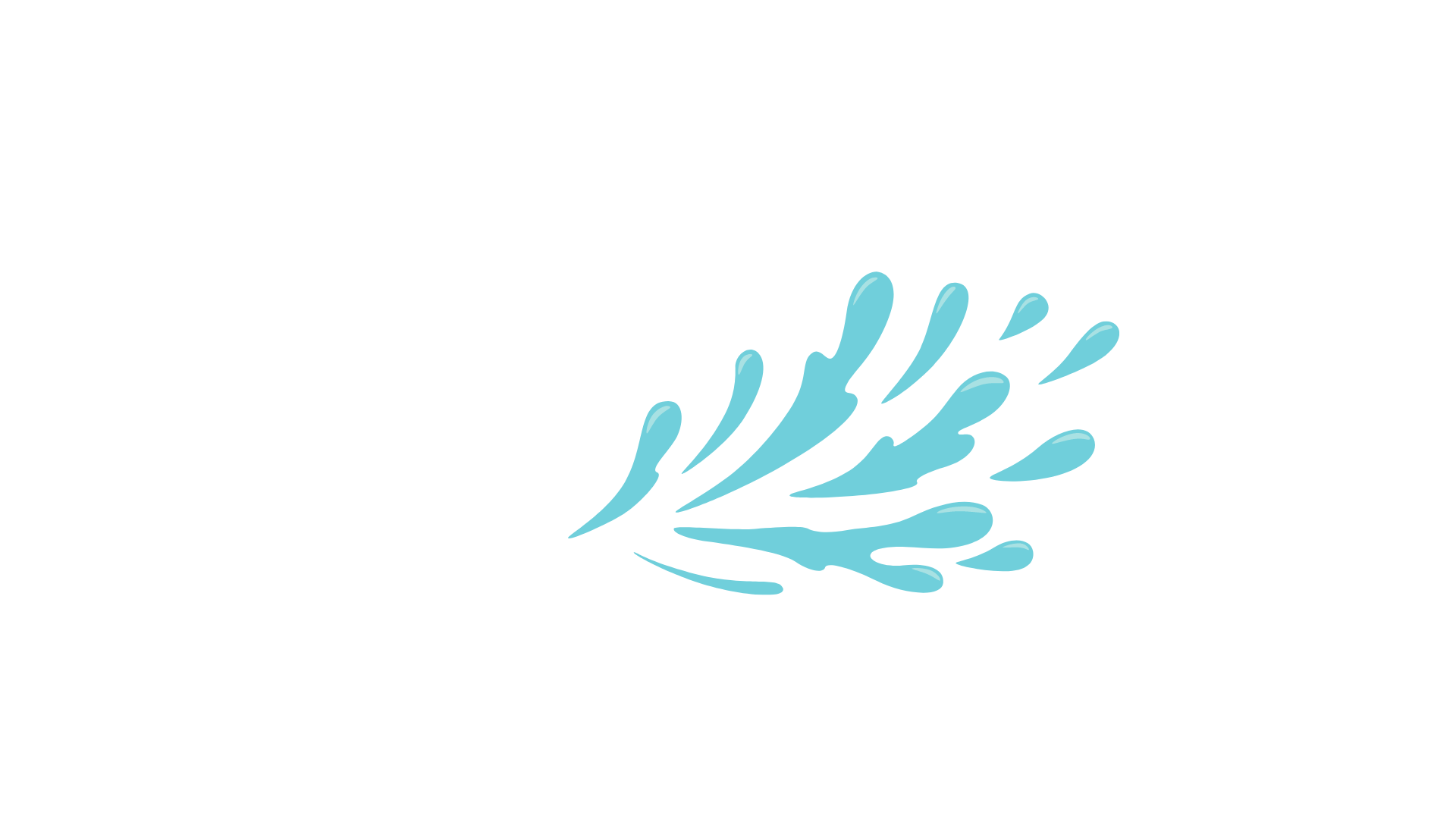 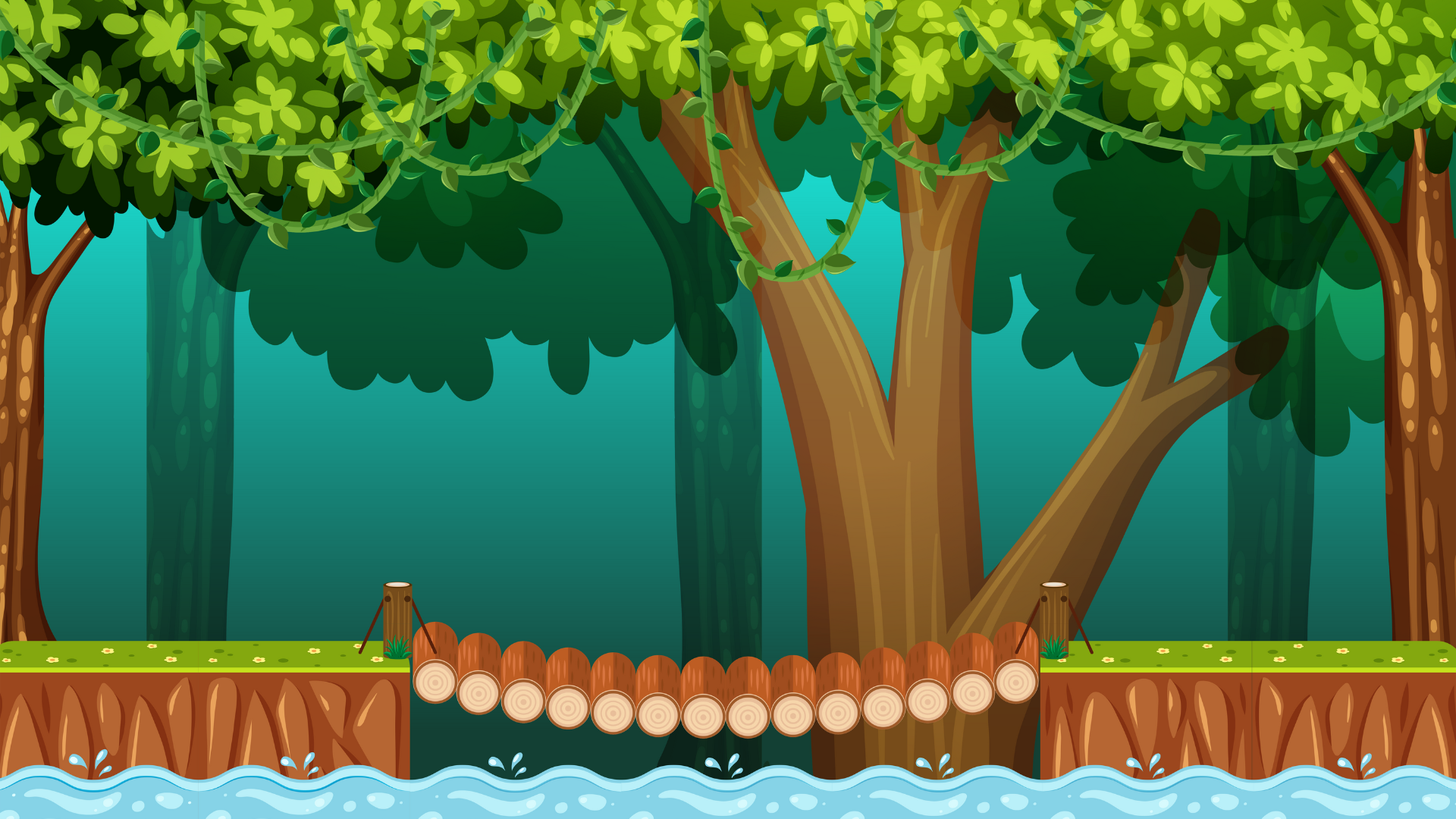 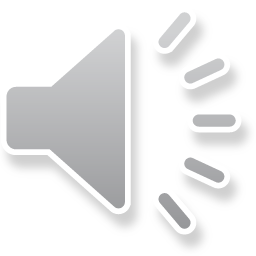 25 : 5 = ?
Câu 3:
Đáp án: 5
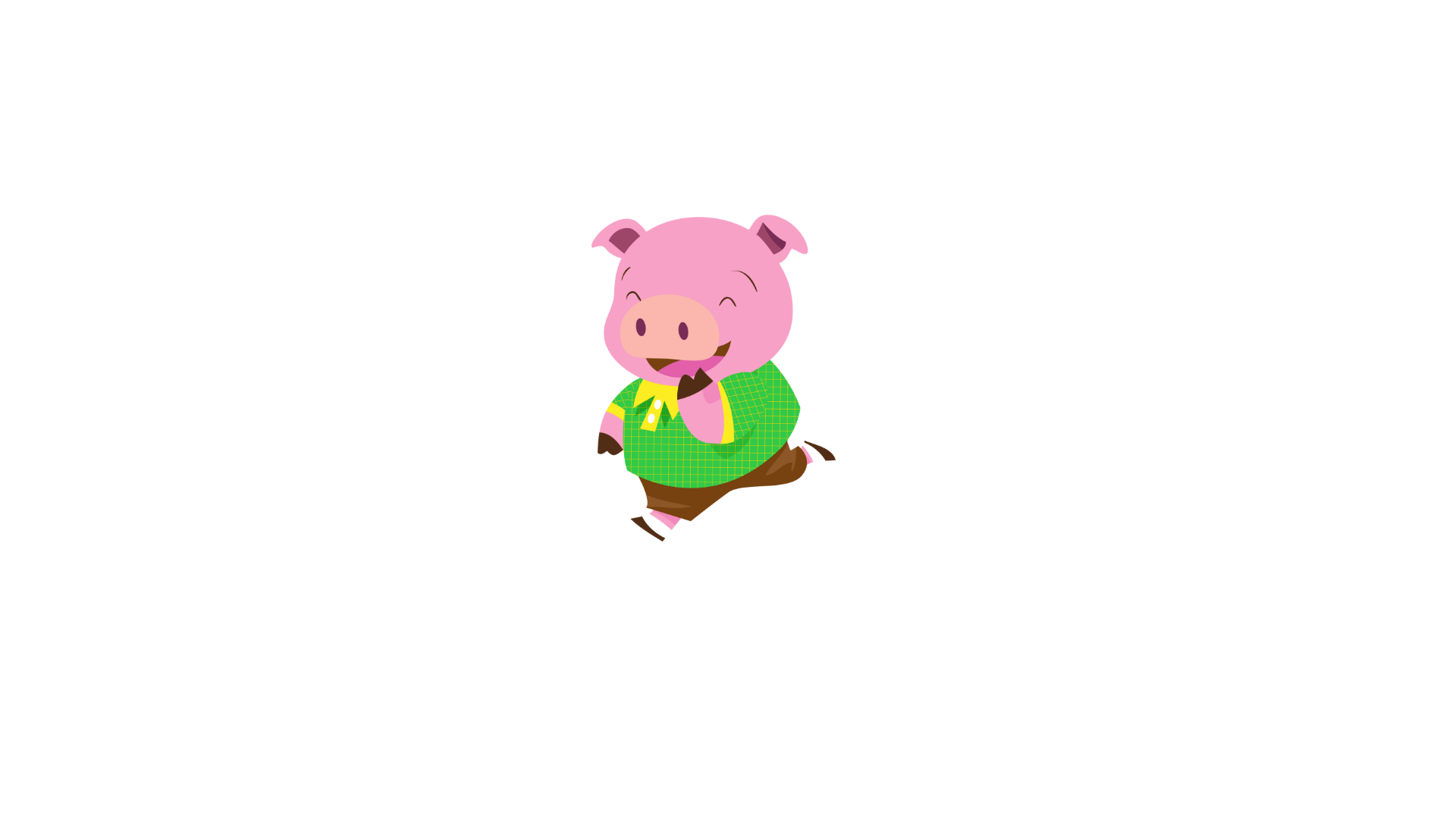 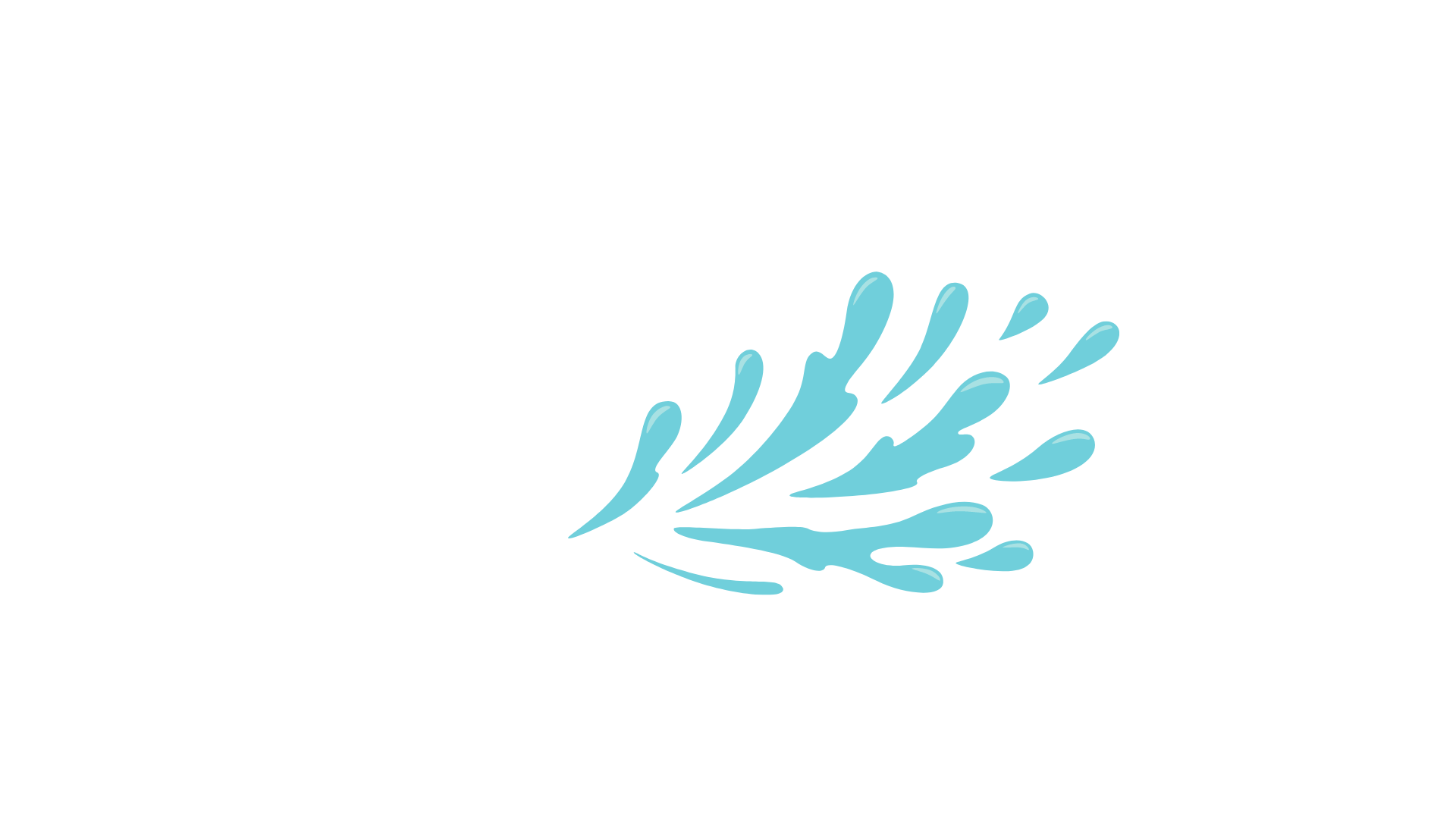 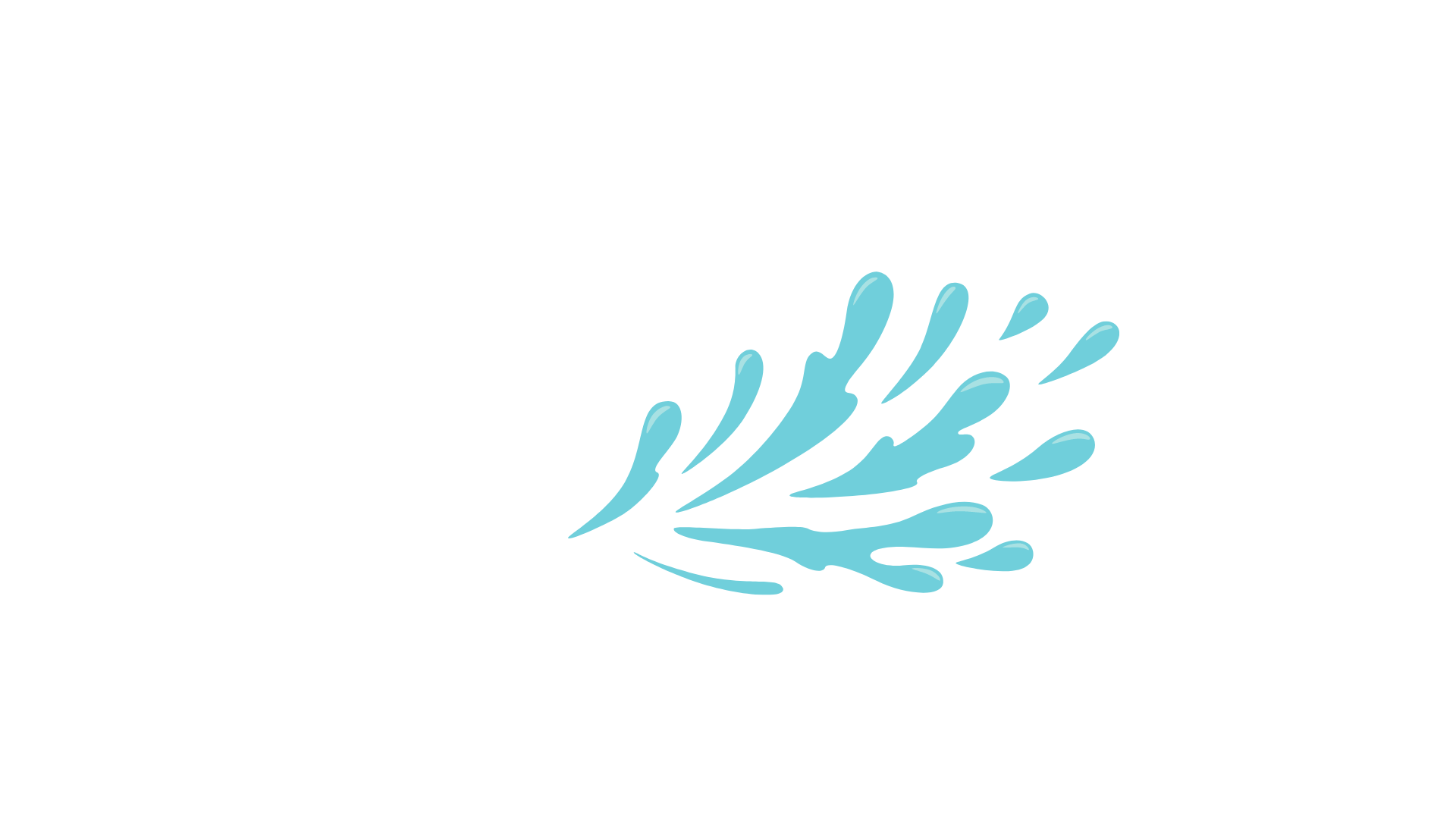 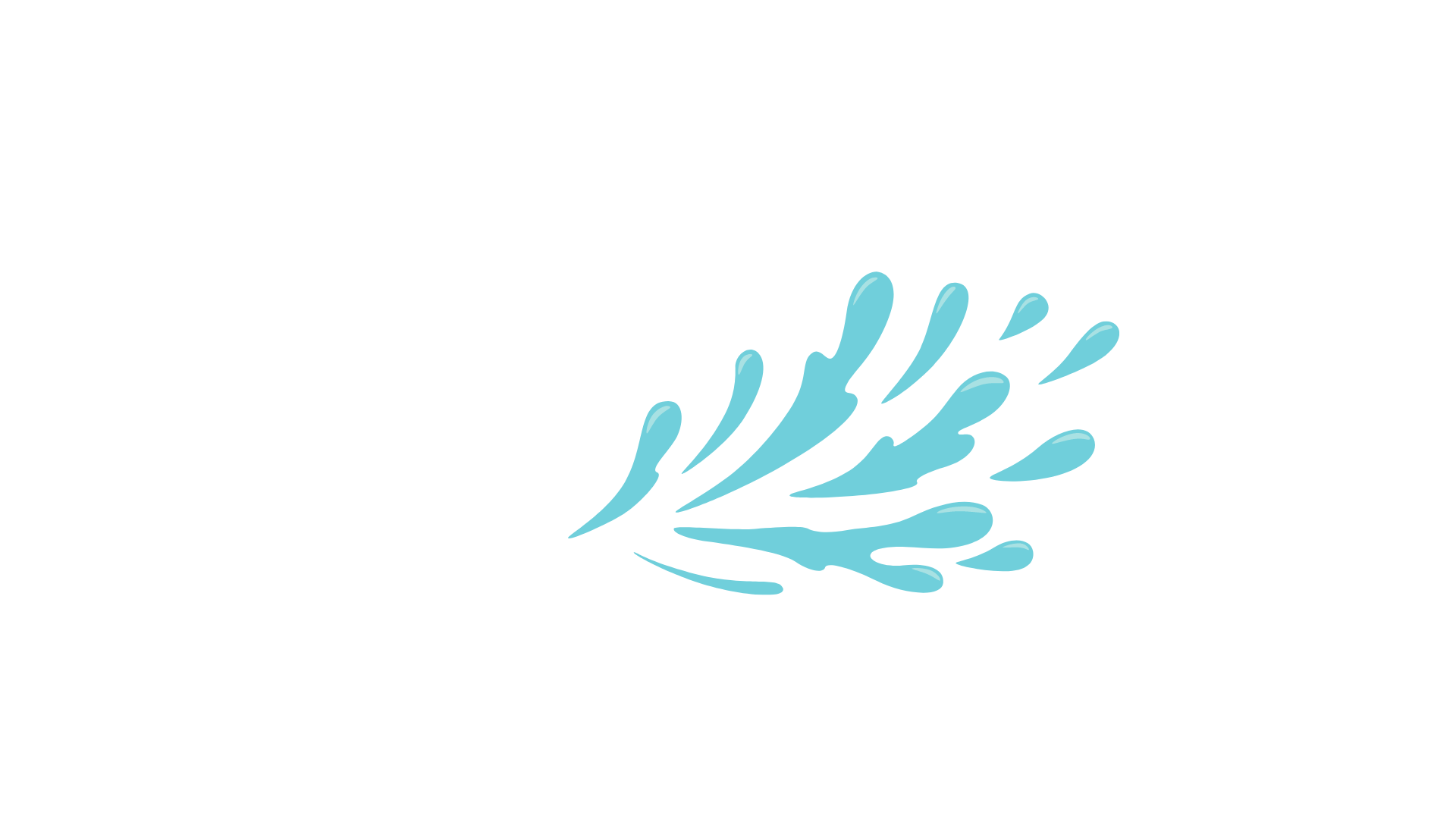 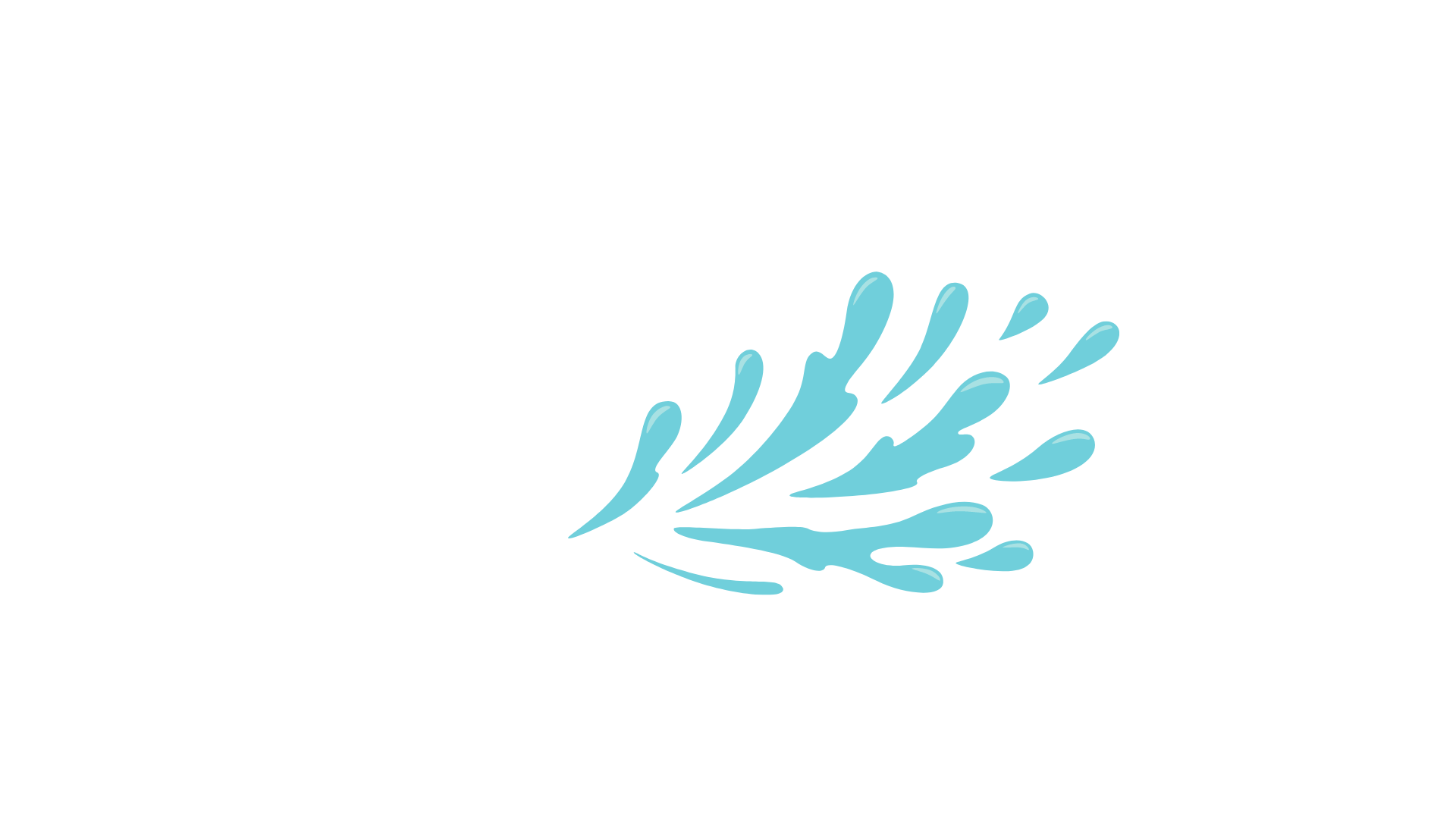 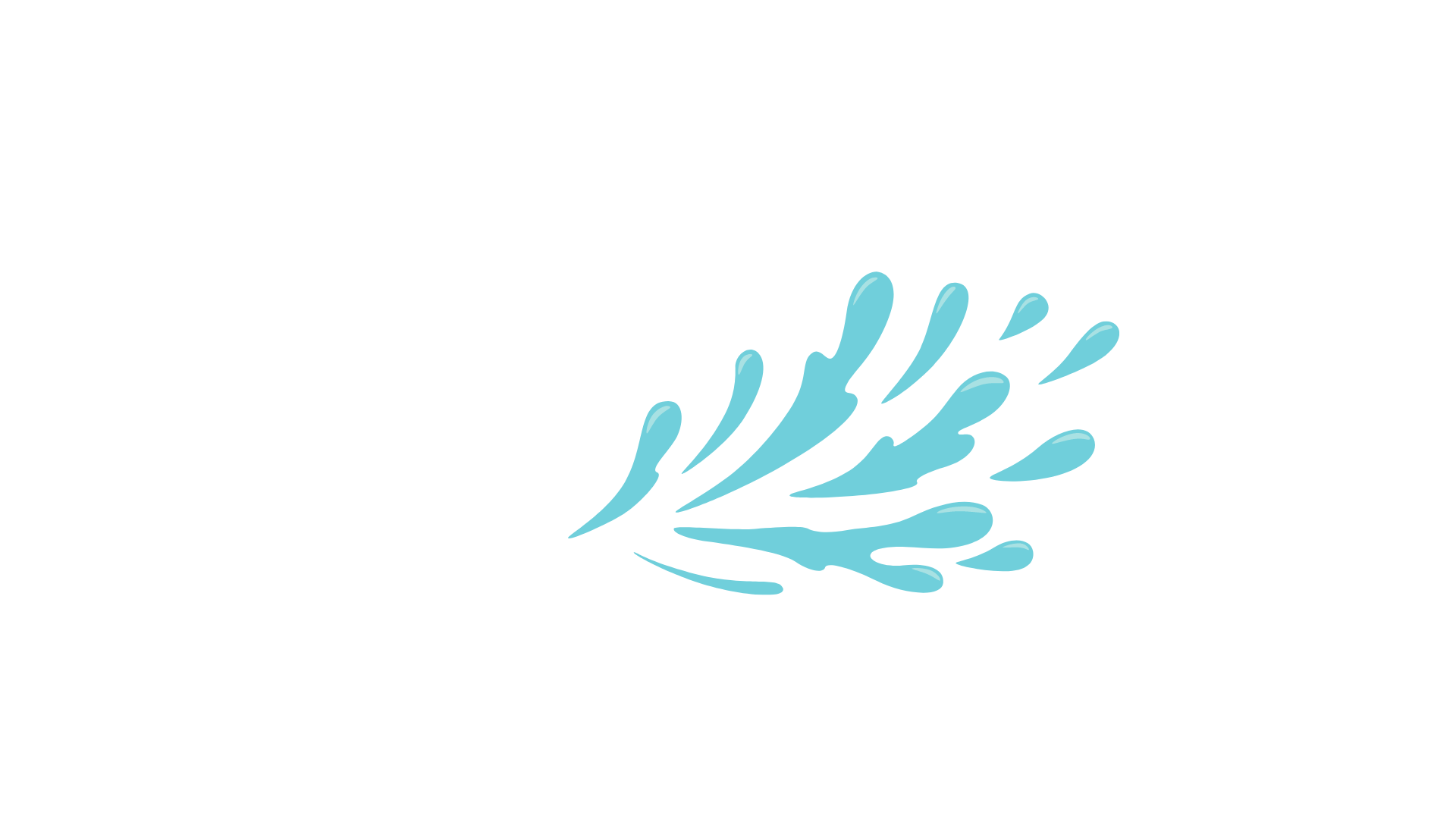 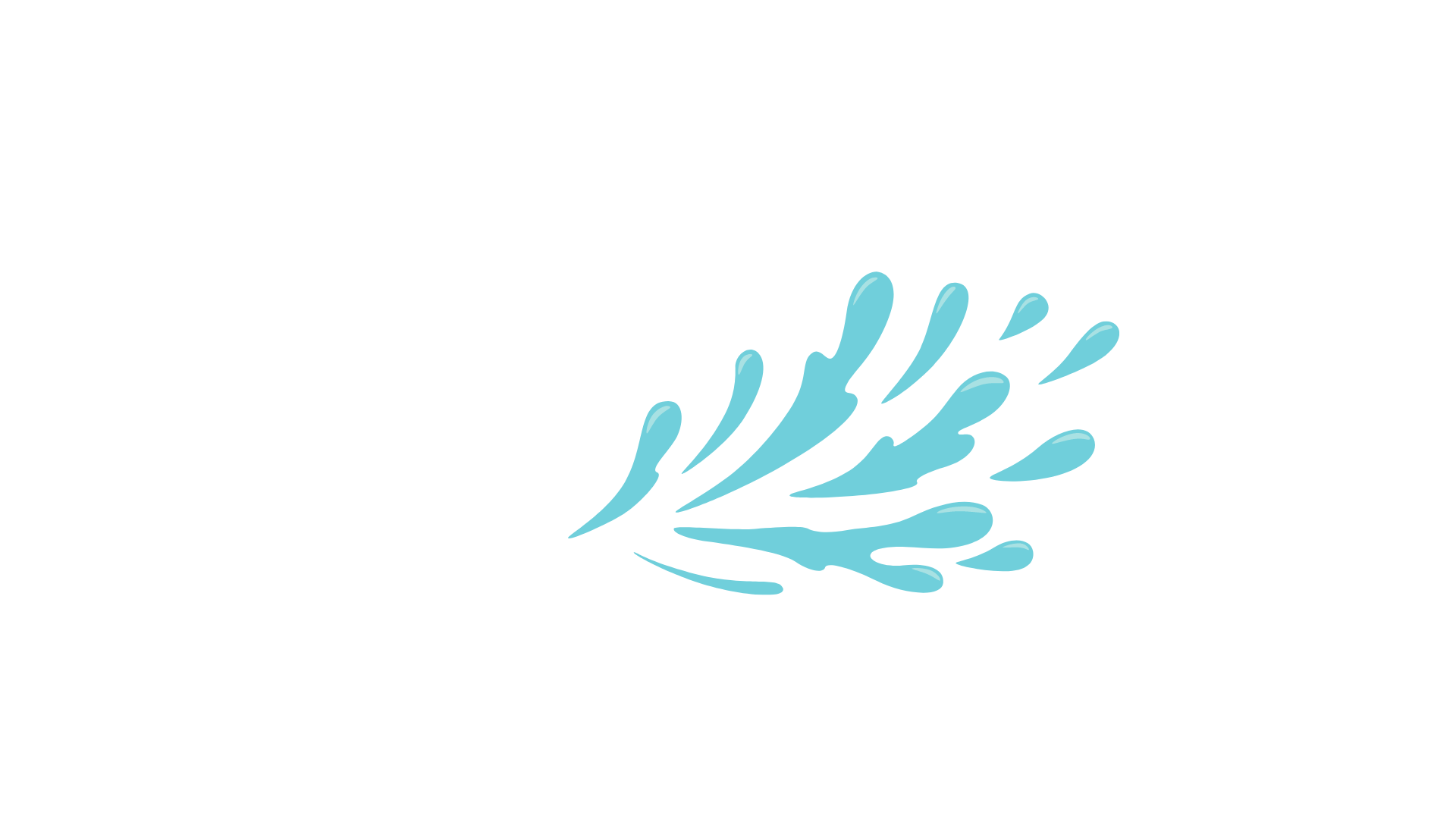 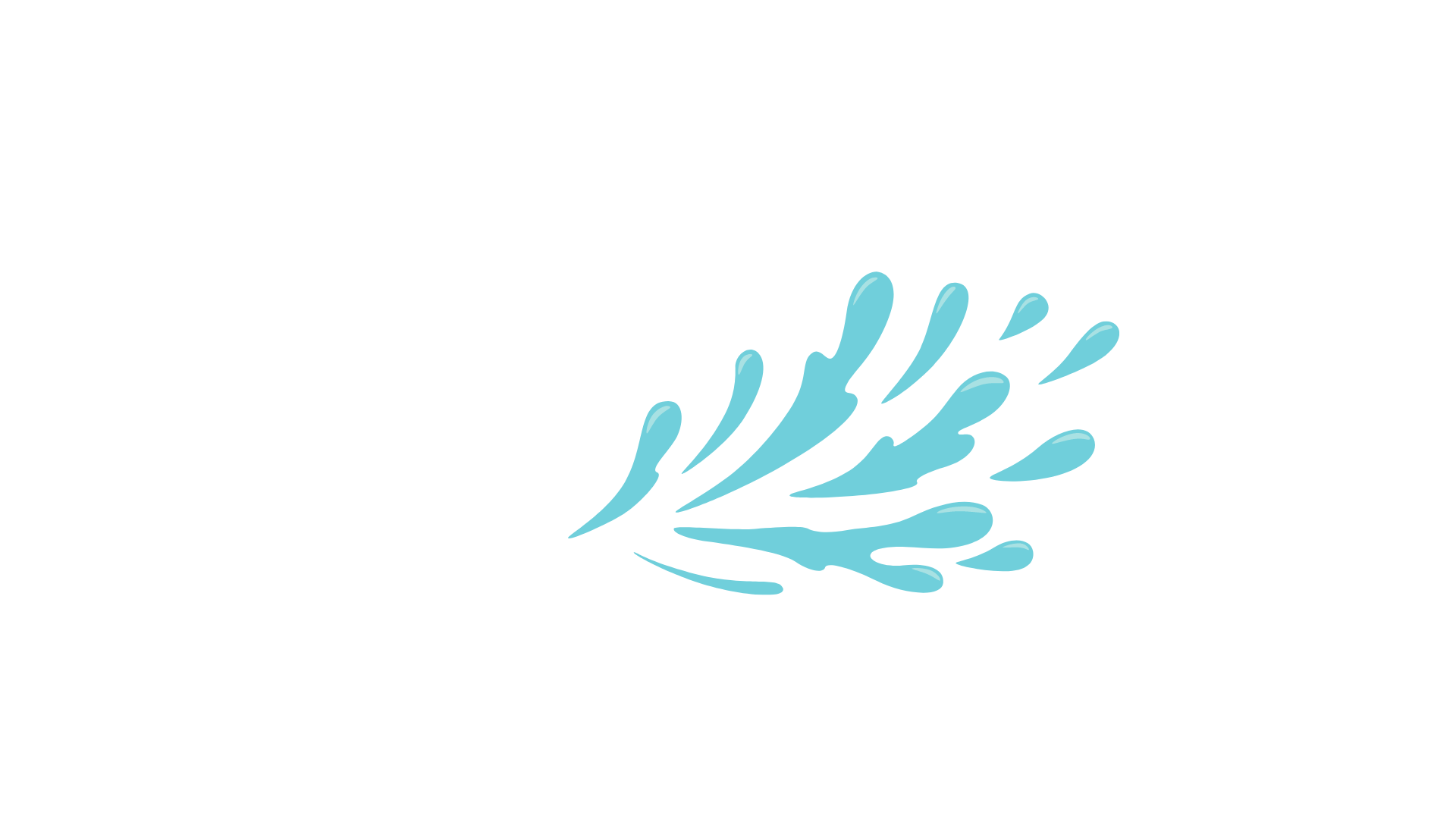 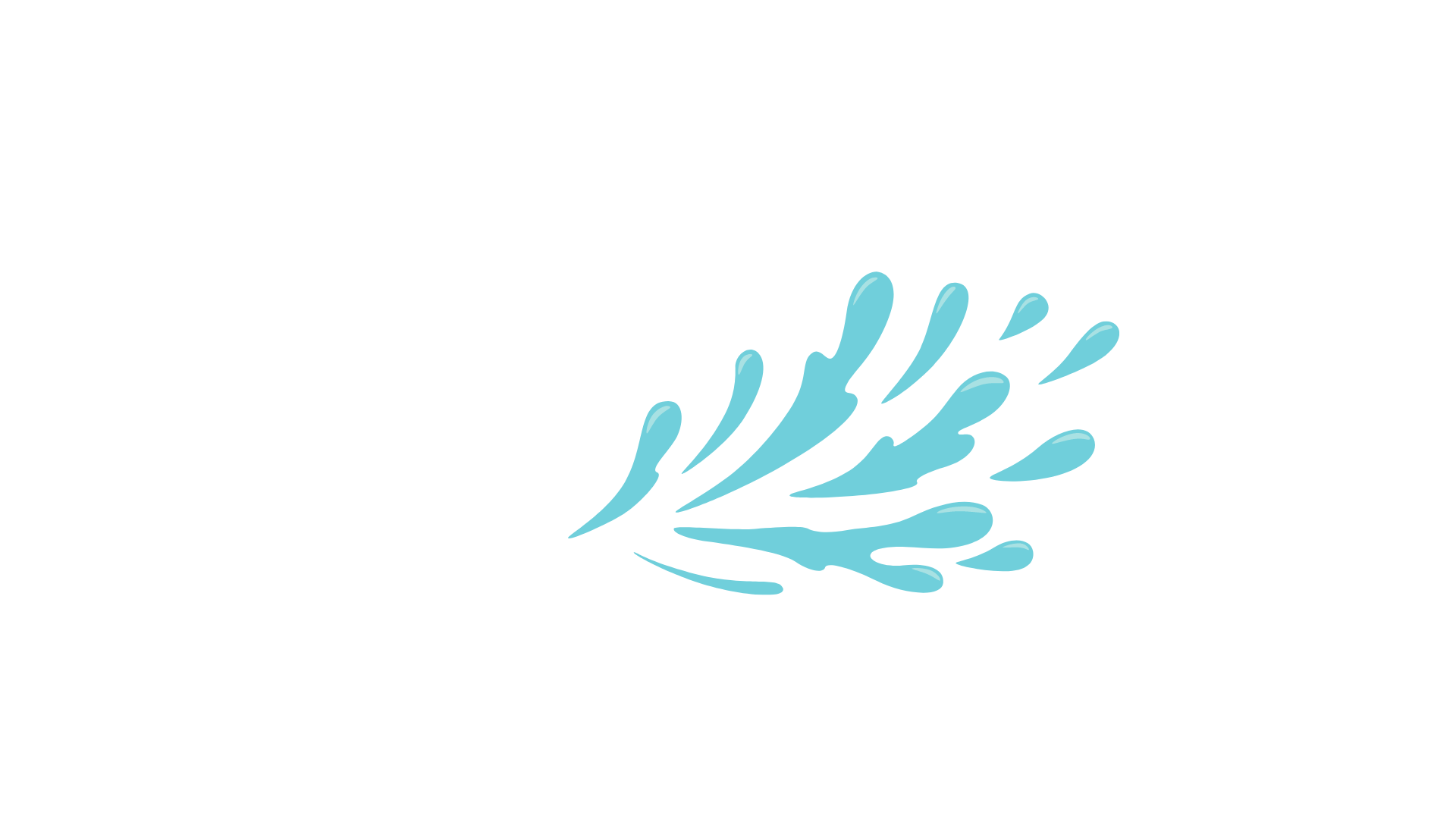 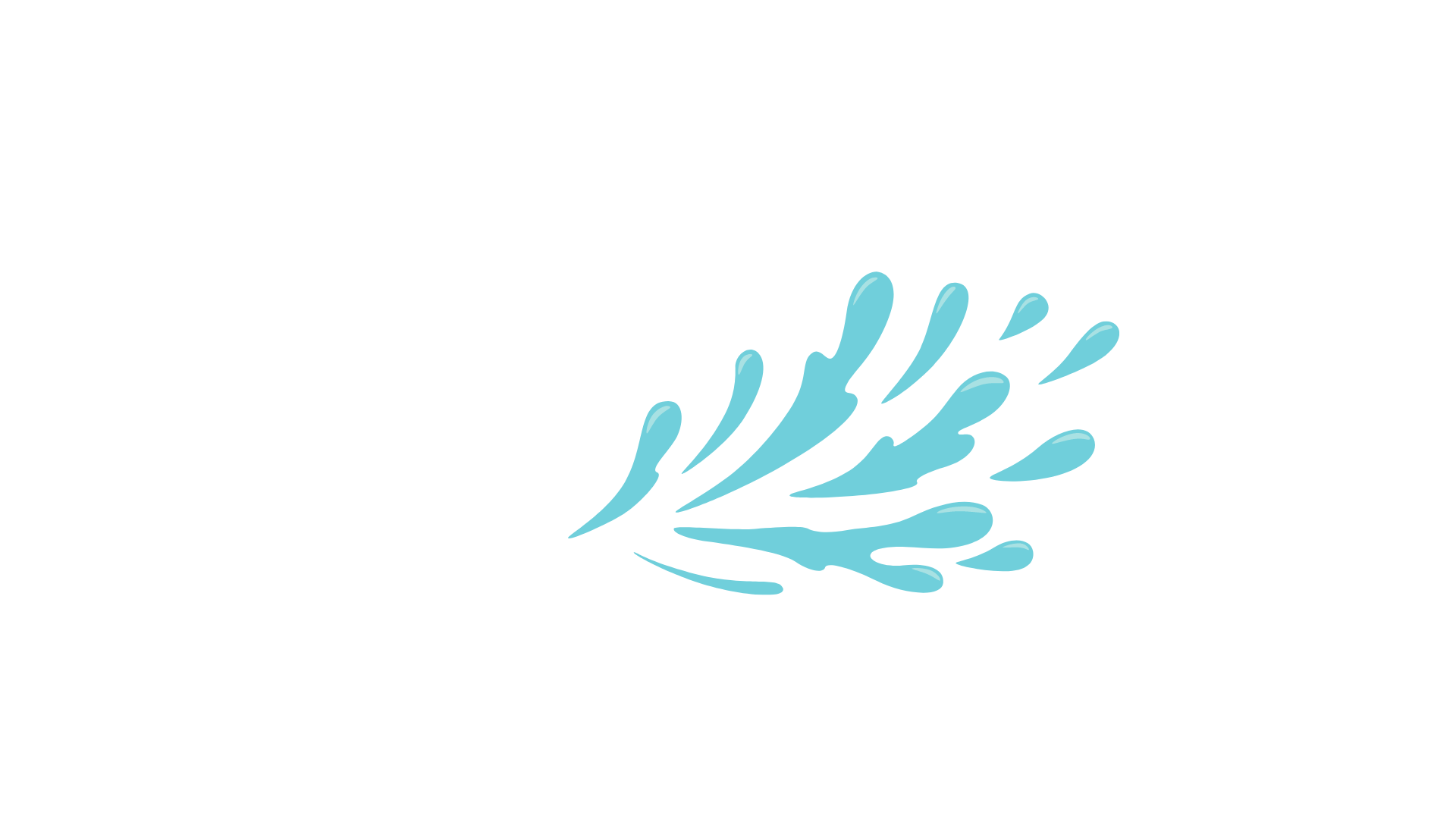 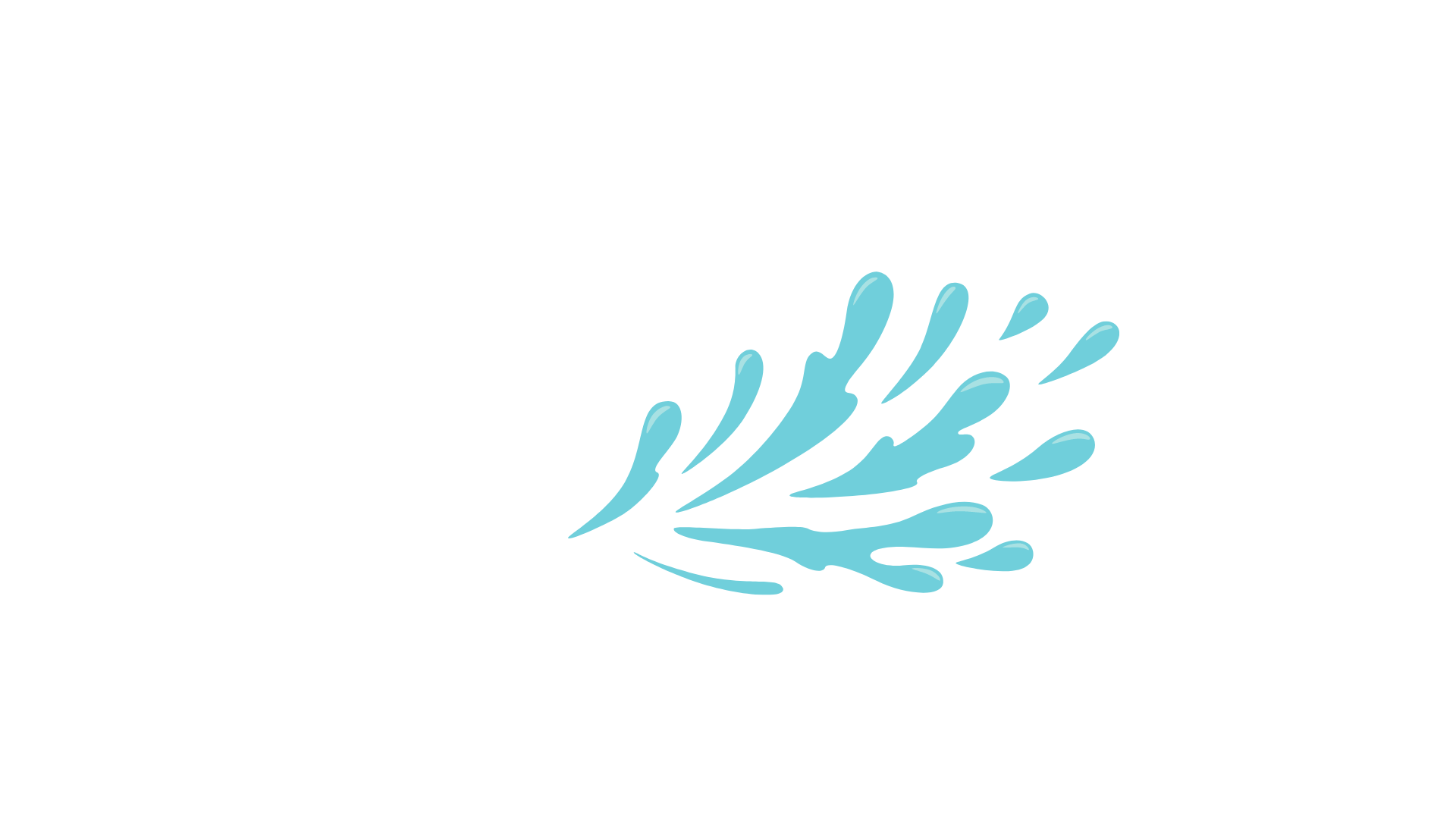 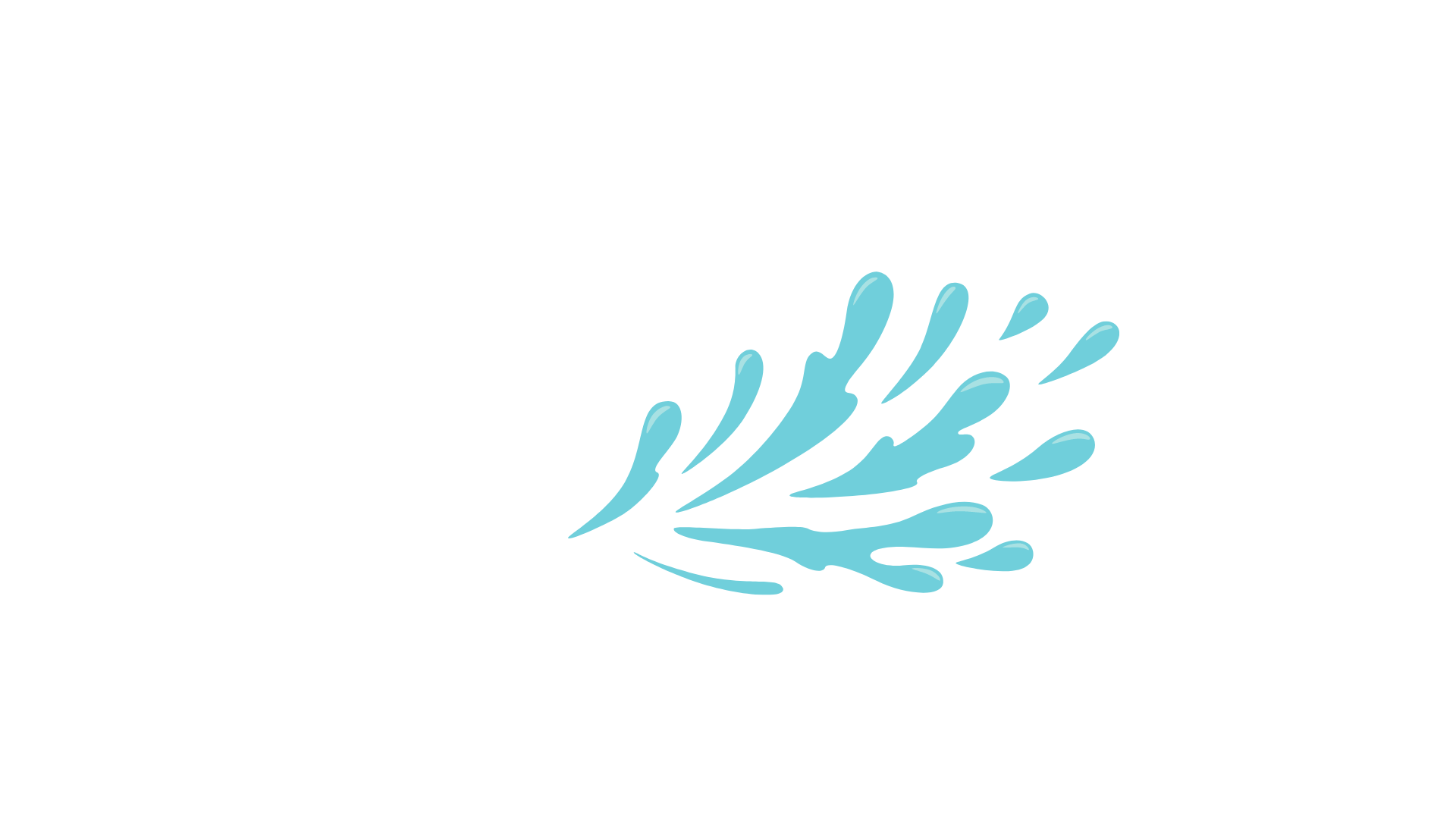 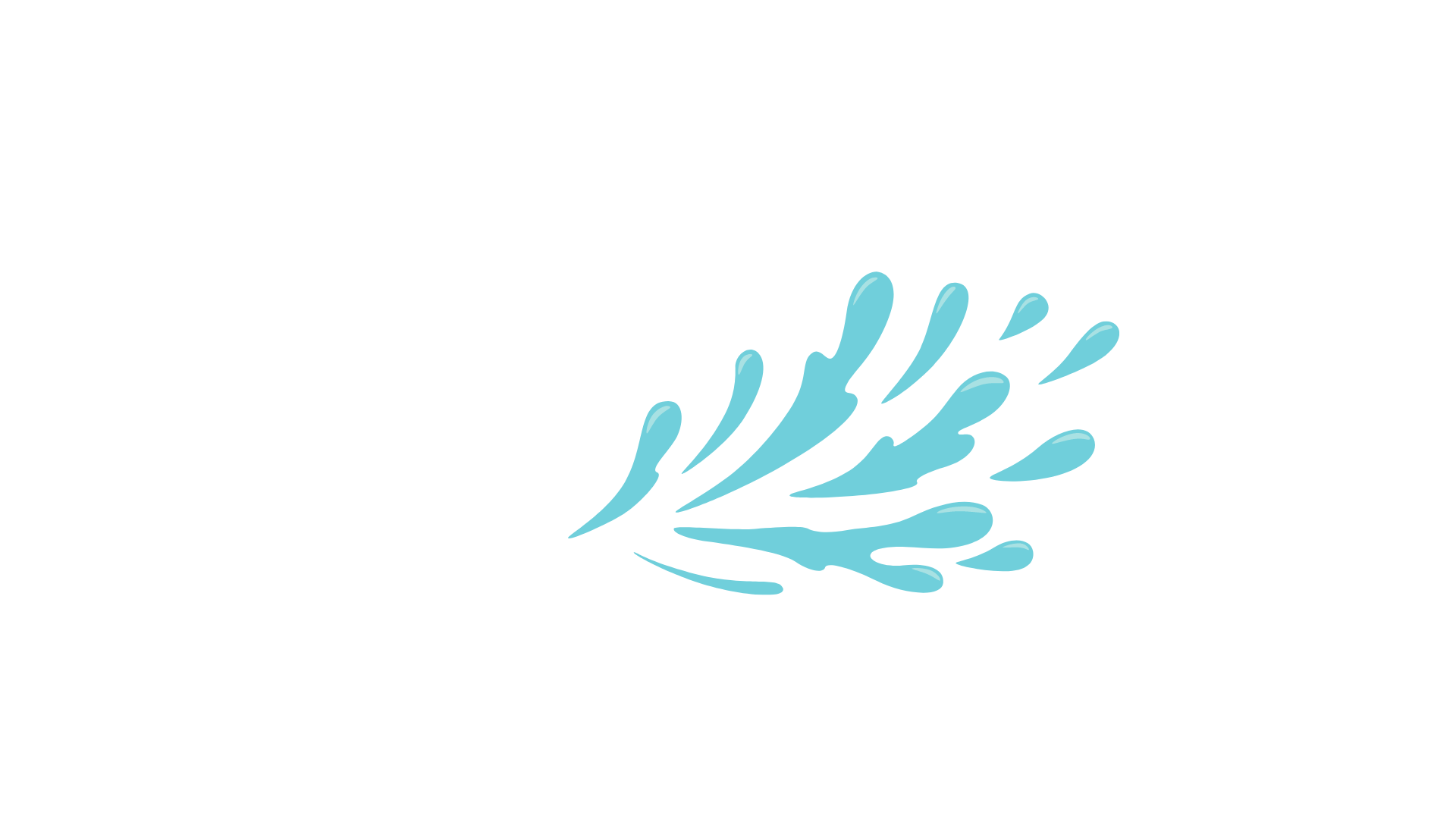 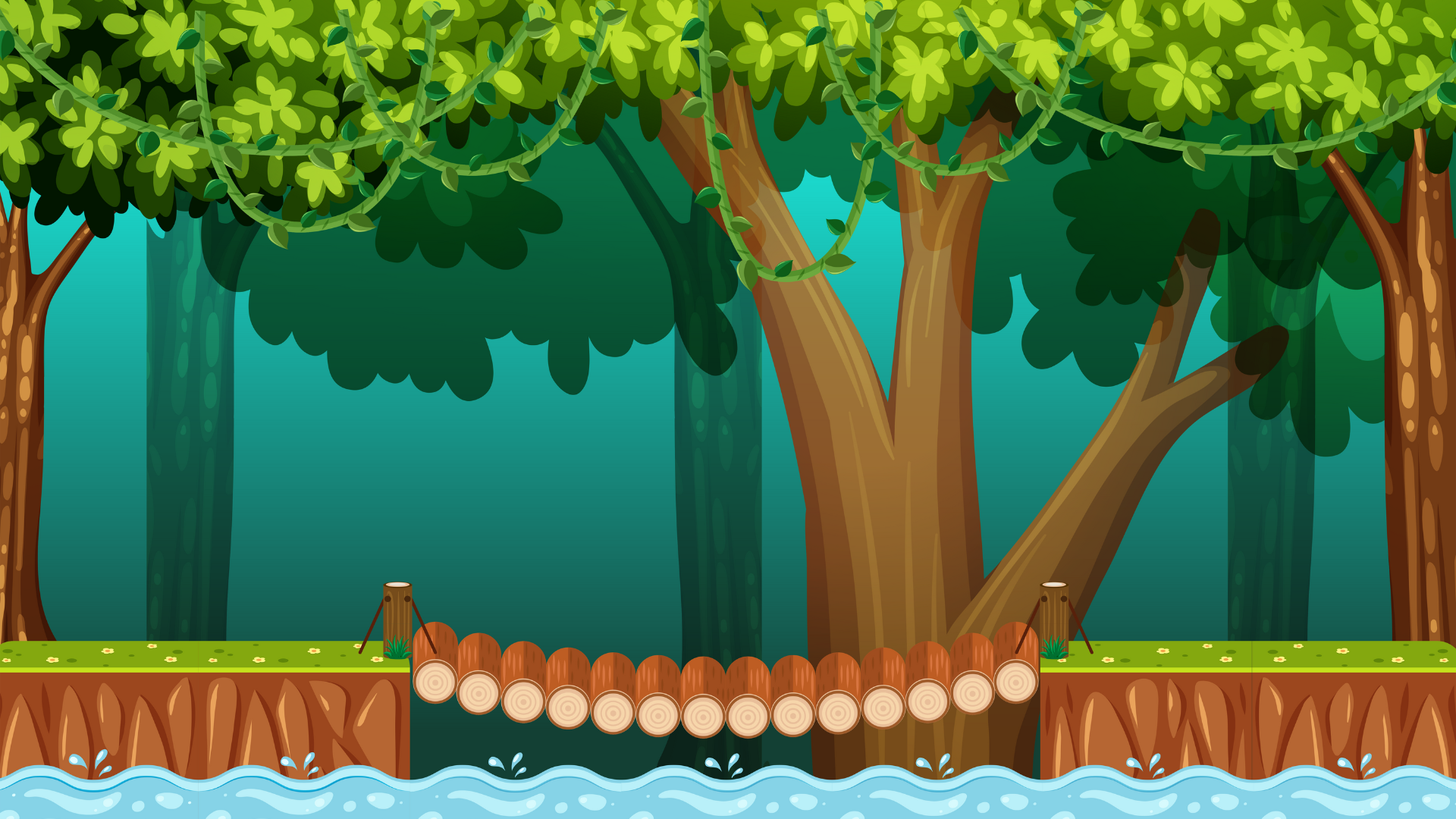 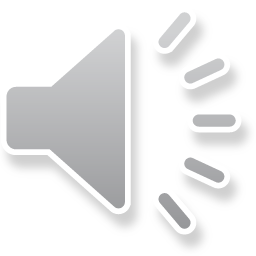 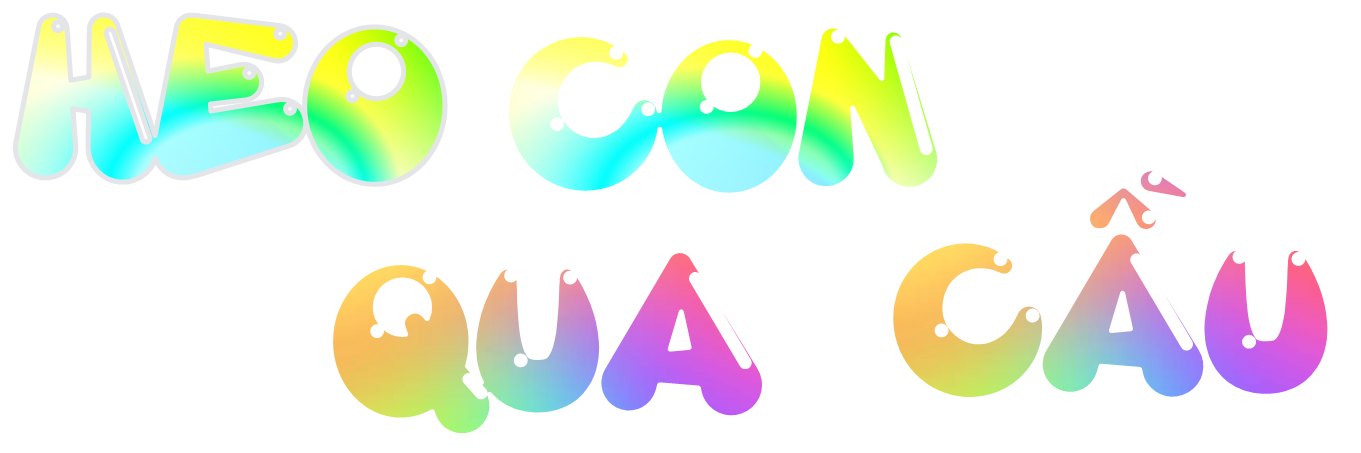 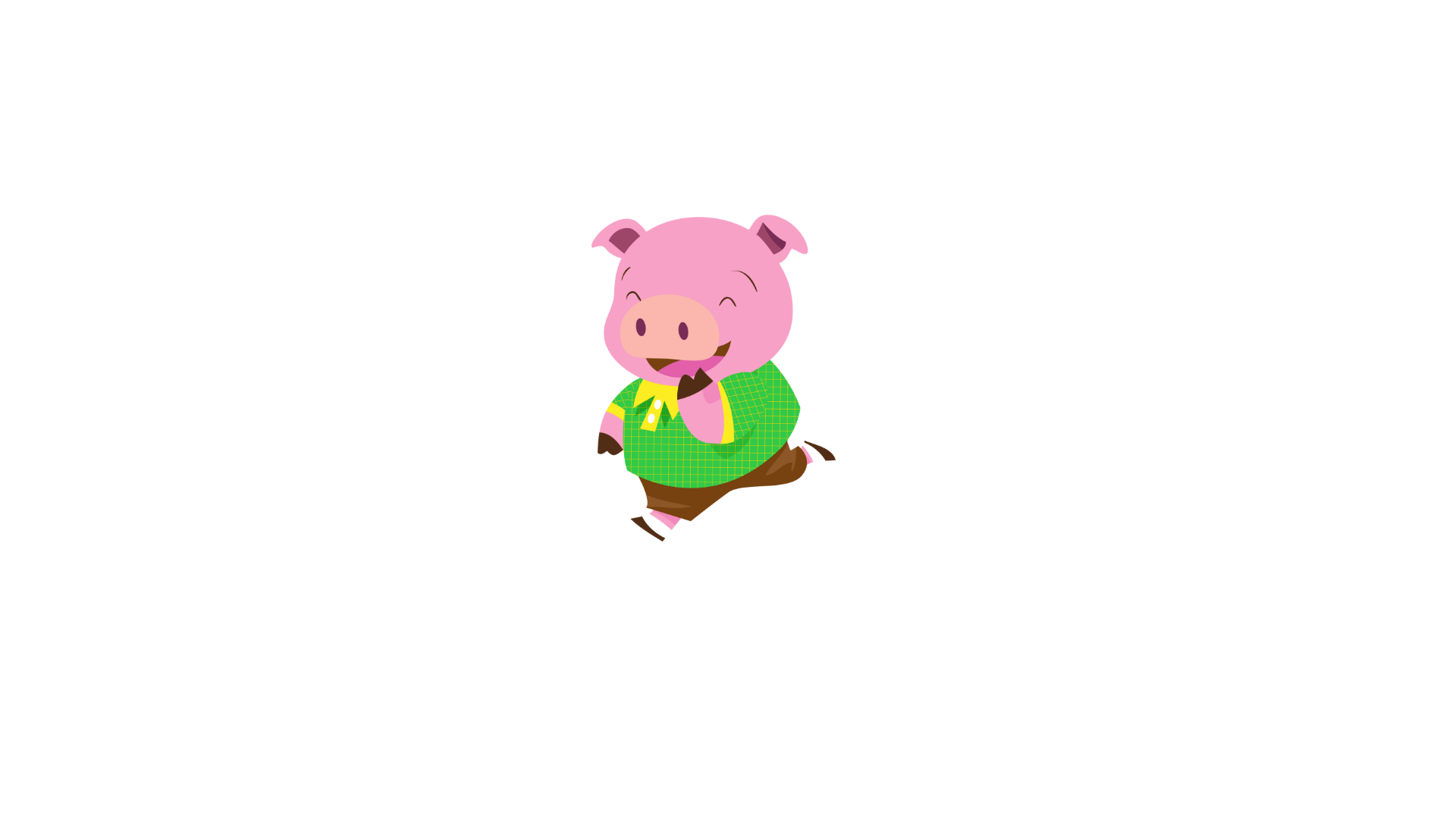 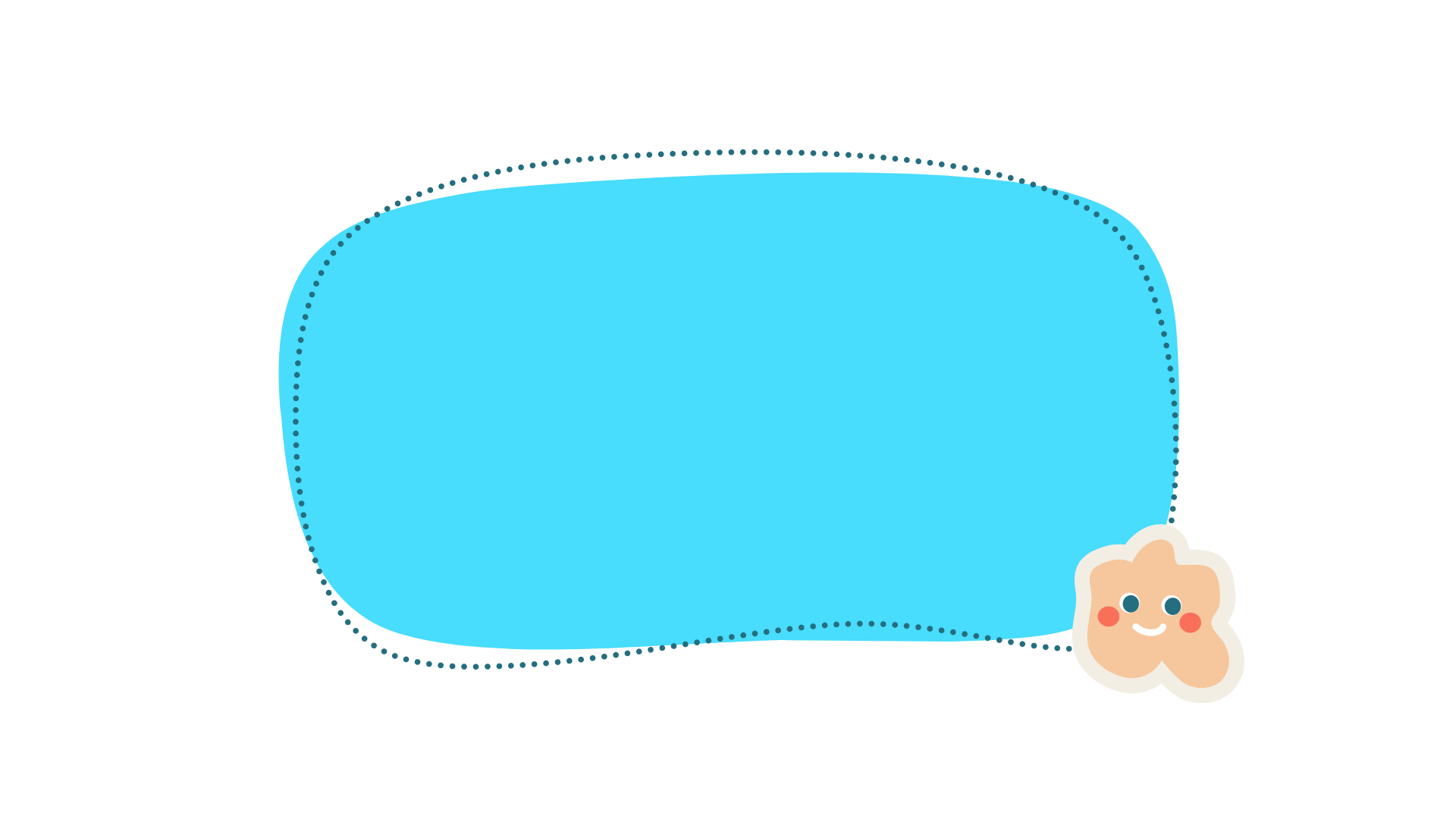 Cảm ơn các bạn đã giúp heo con nhé!!!
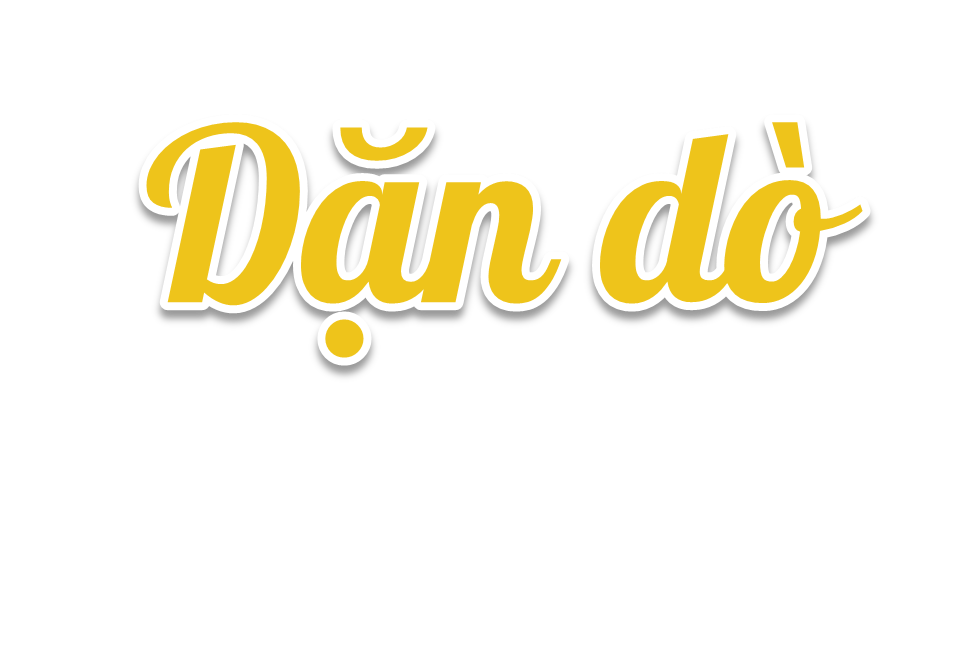 Ôn lại nội dung đã học
Chuẩn bị nội dung bài mới
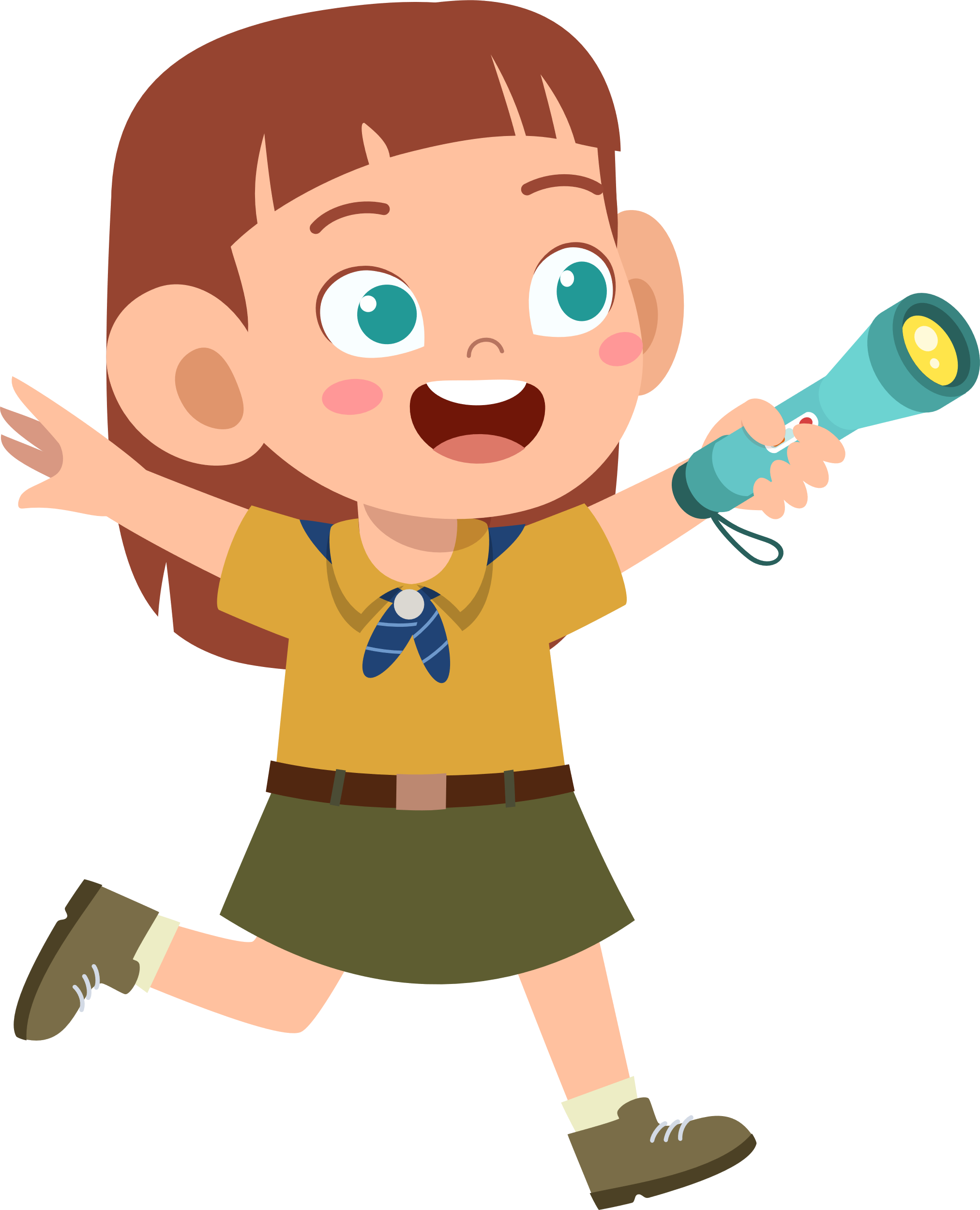 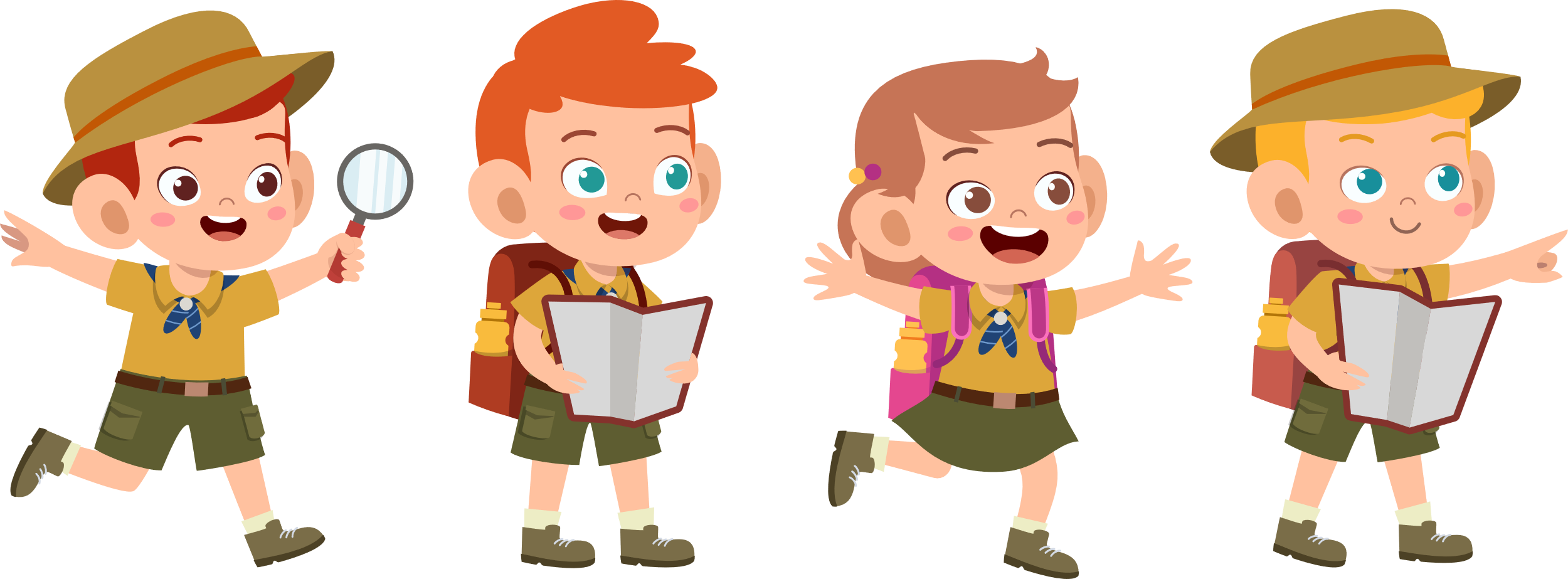 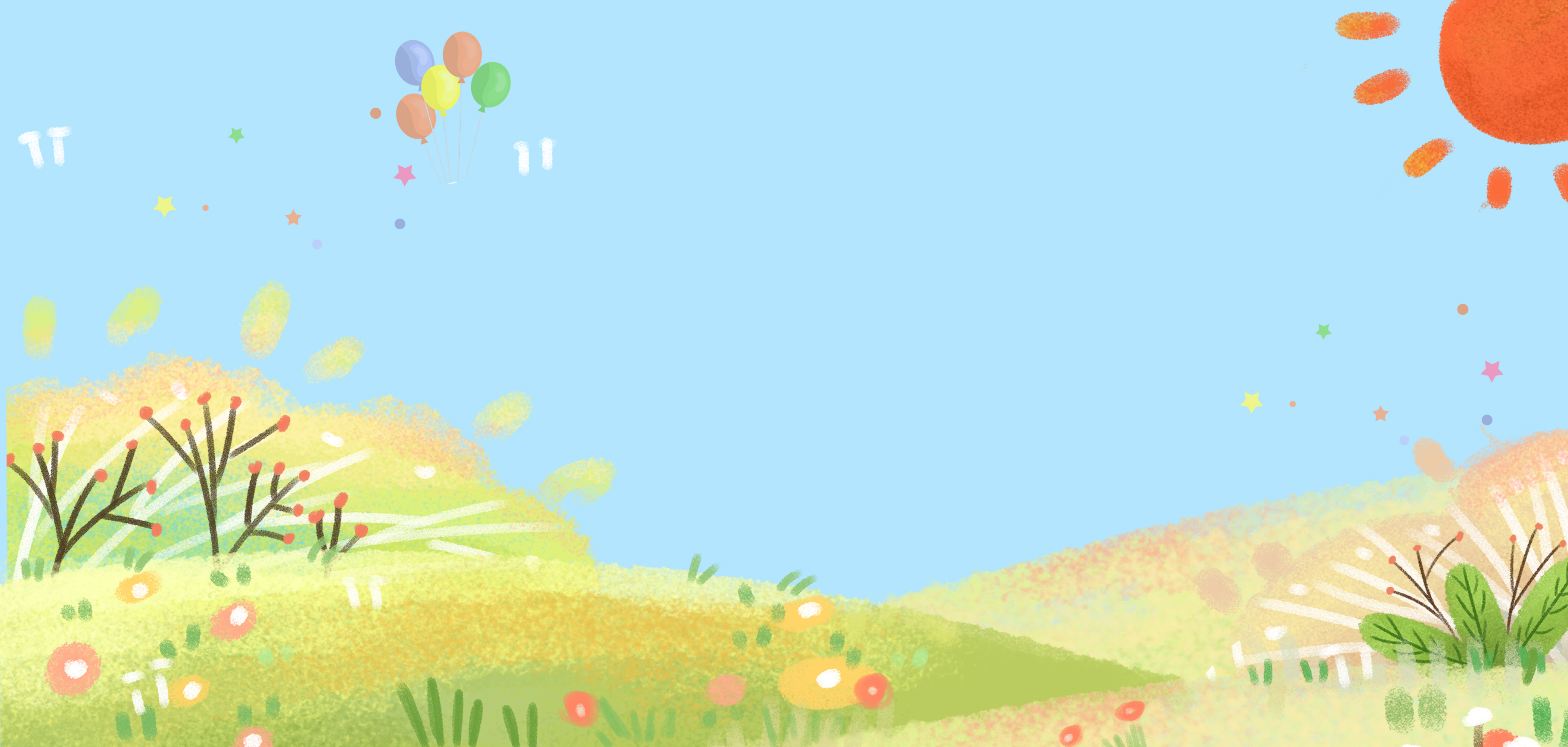 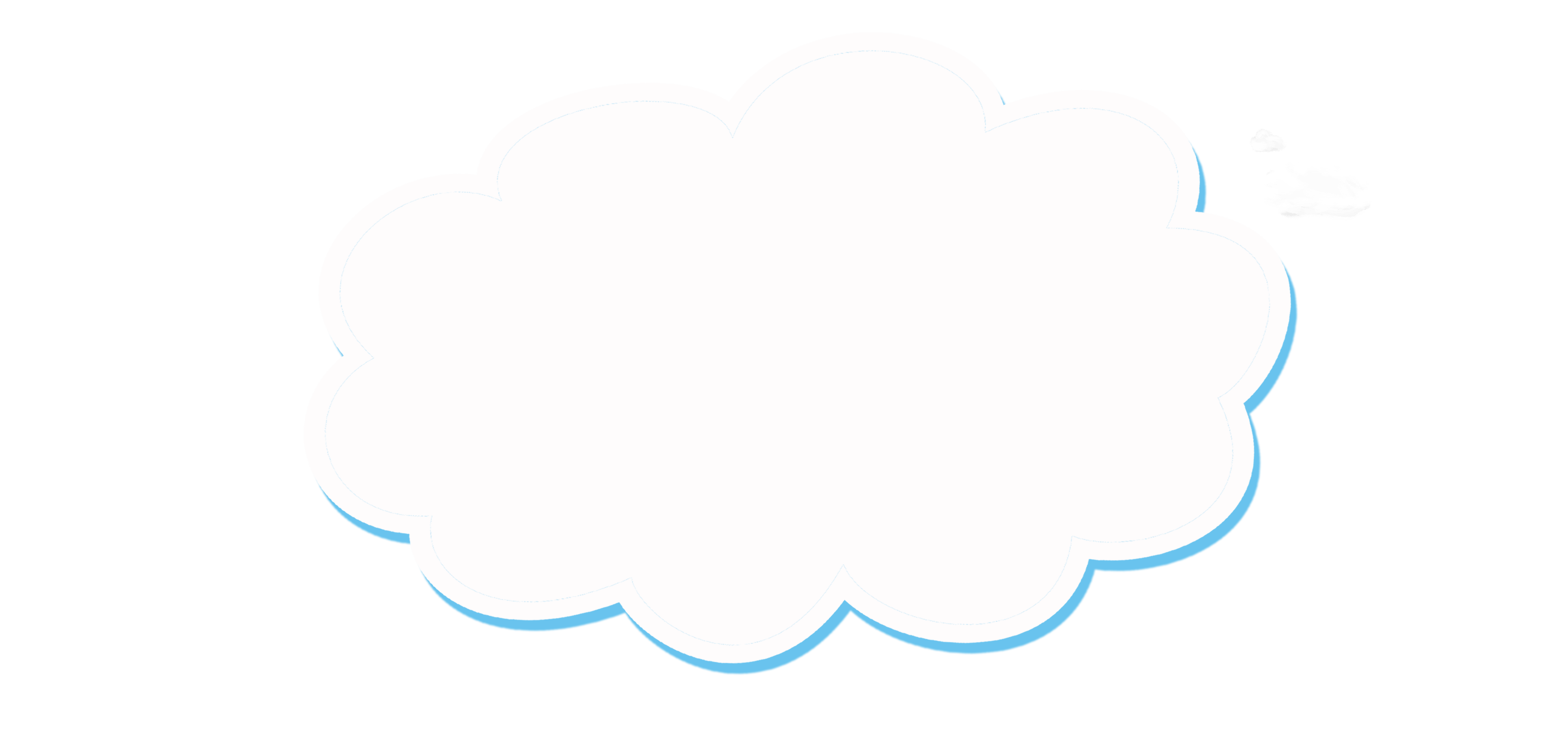 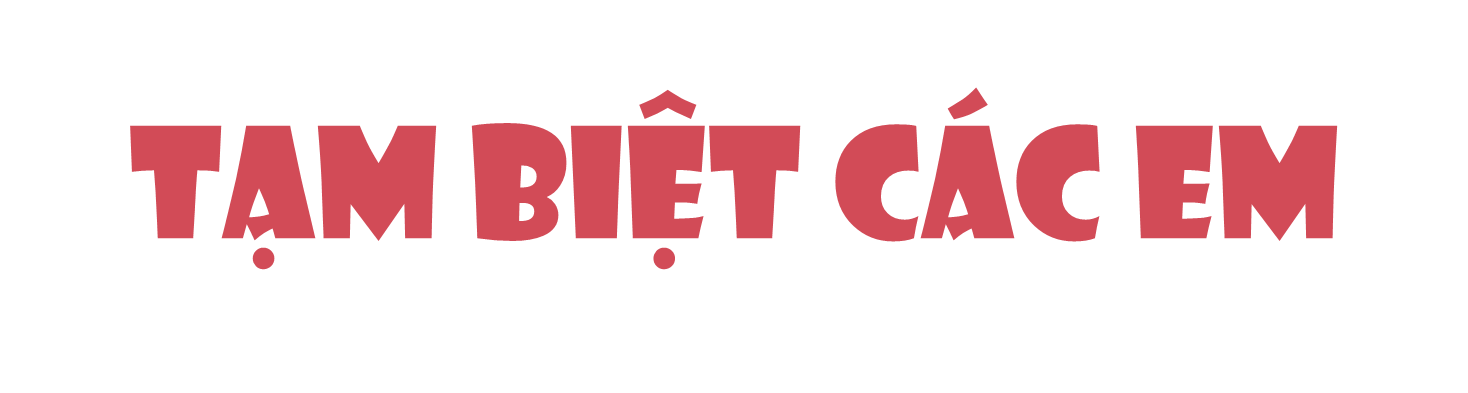 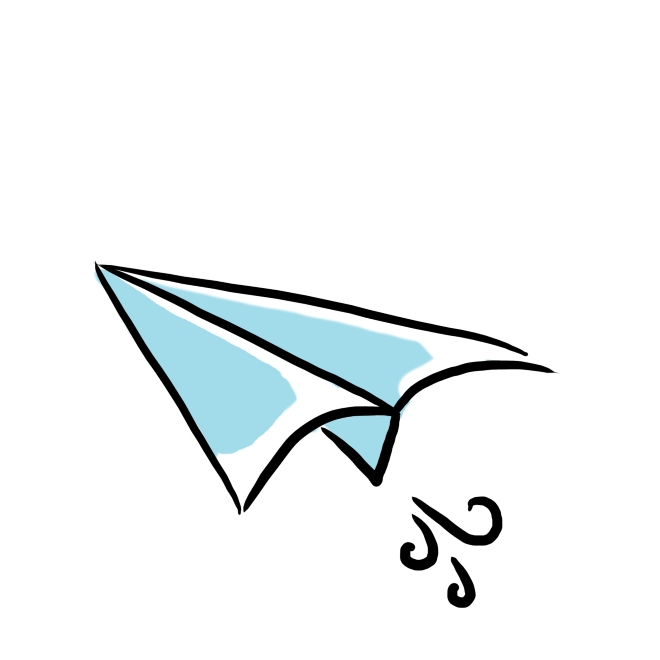 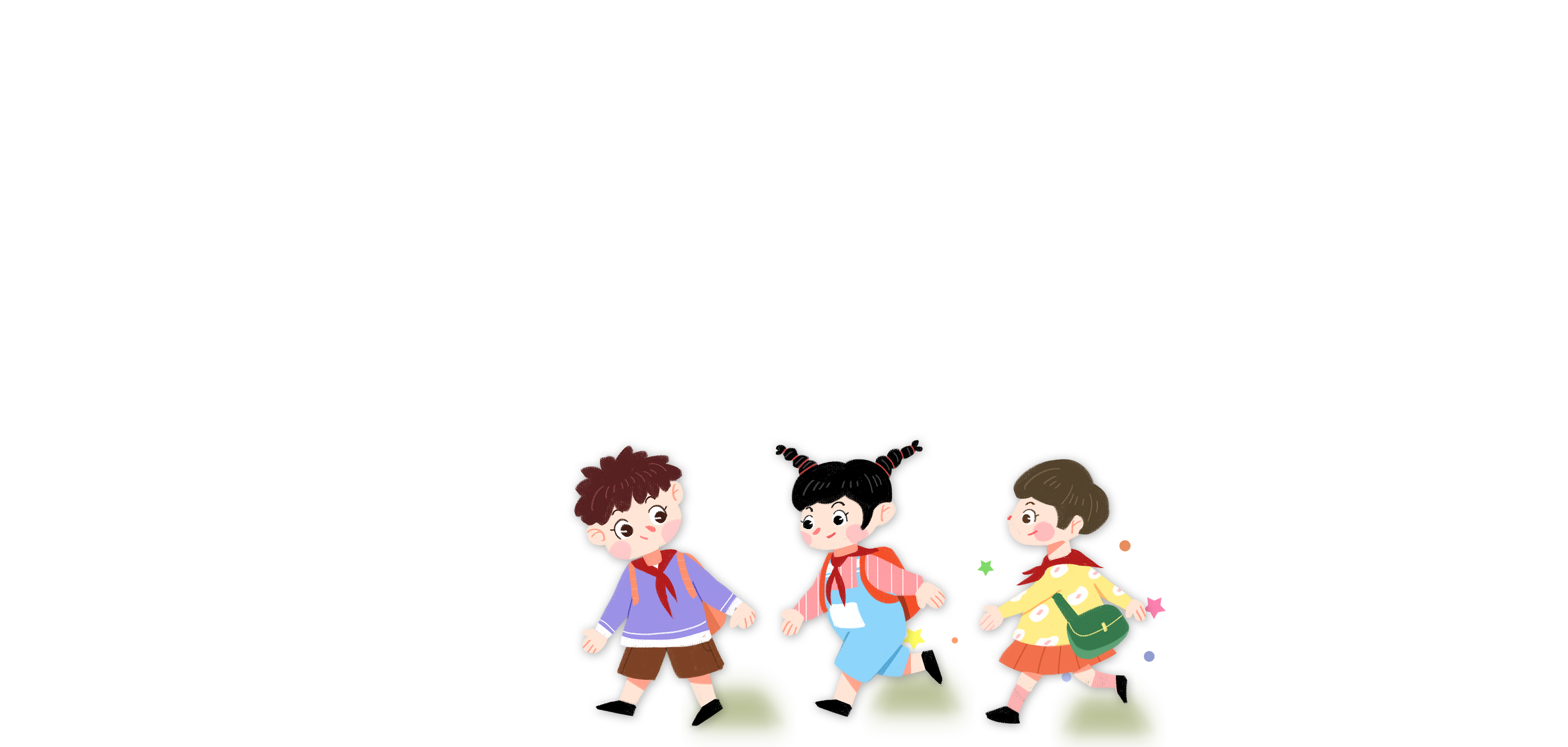